– ВАРЕНЬЕ
КОНФЕТЫ –
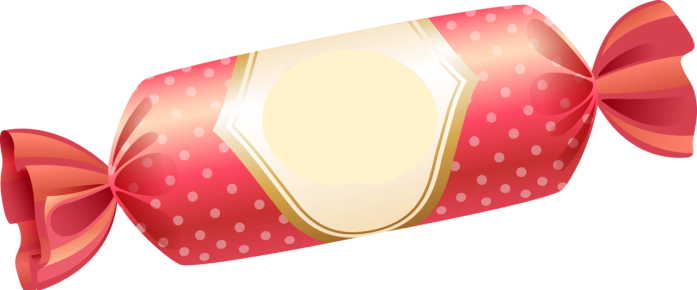 Какие
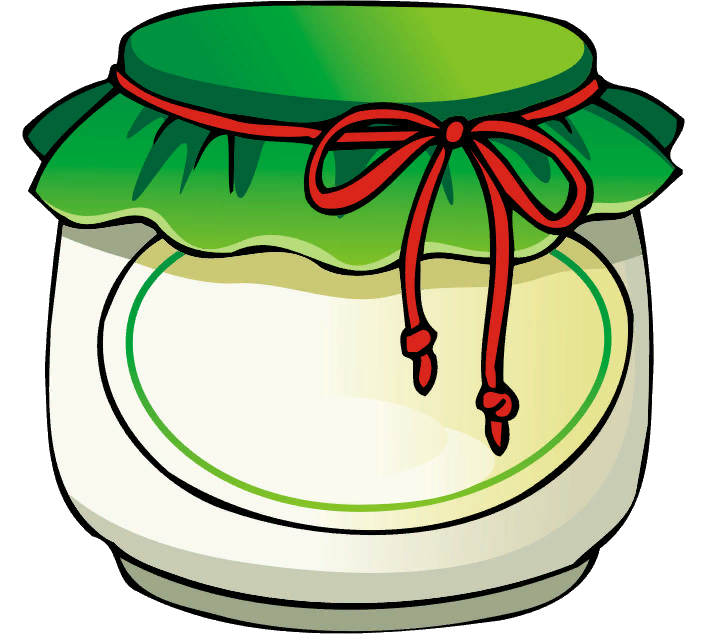 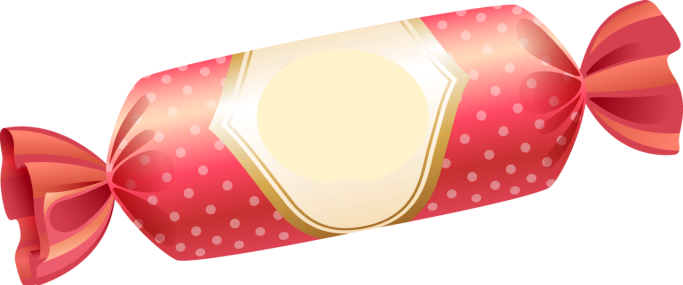 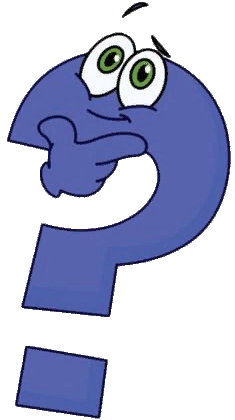 – СОК
ПАСТИЛА –
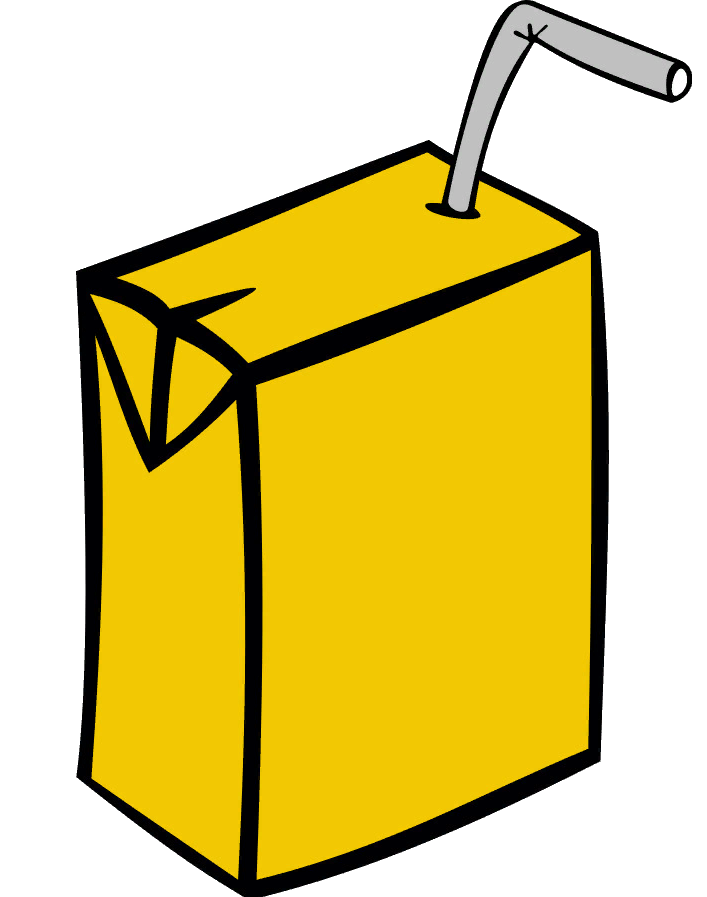 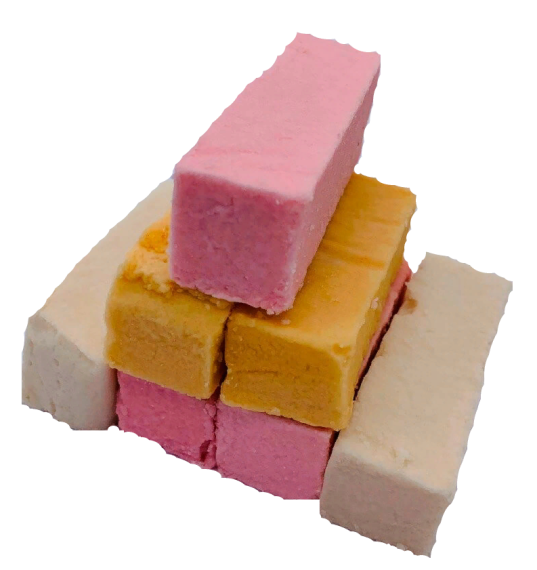 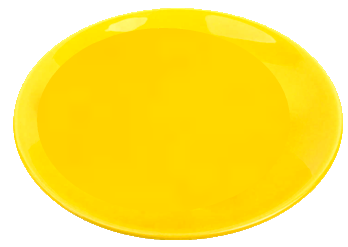 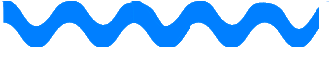 Начнём   игру – нажимай на вопрос
– ВАРЕНЬЕ
КОНФЕТЫ –
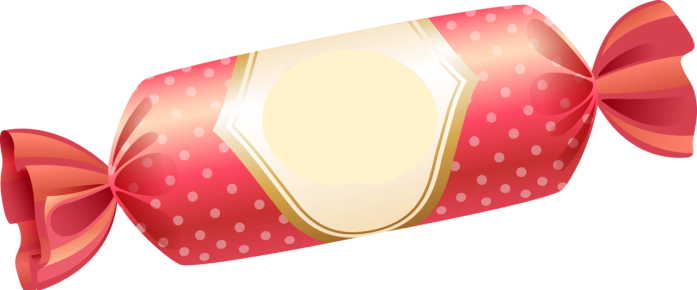 Какие
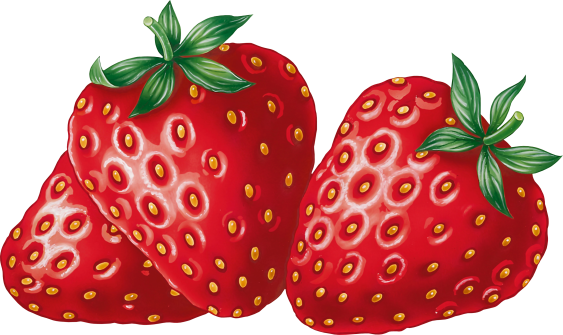 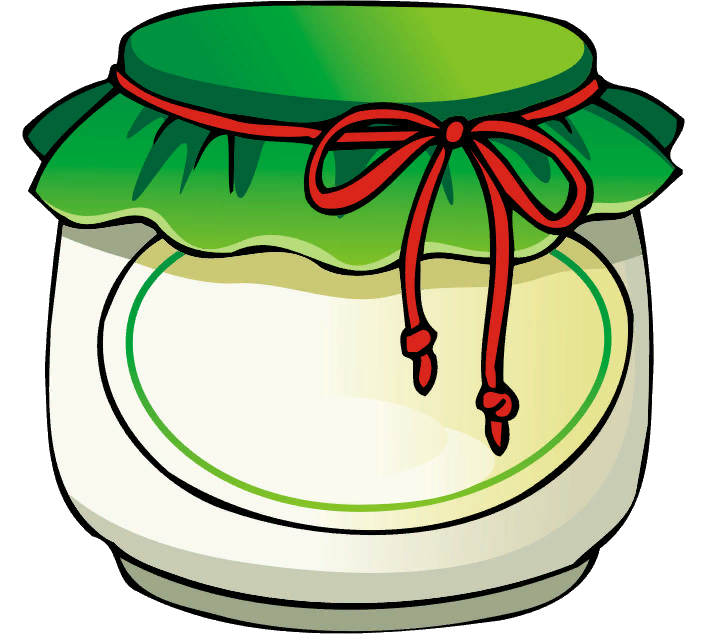 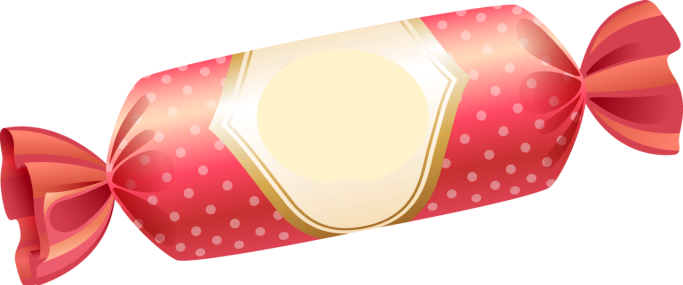 из  клубники
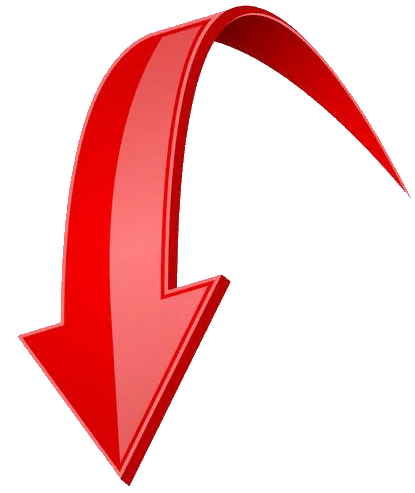 – СОК
ПАСТИЛА –
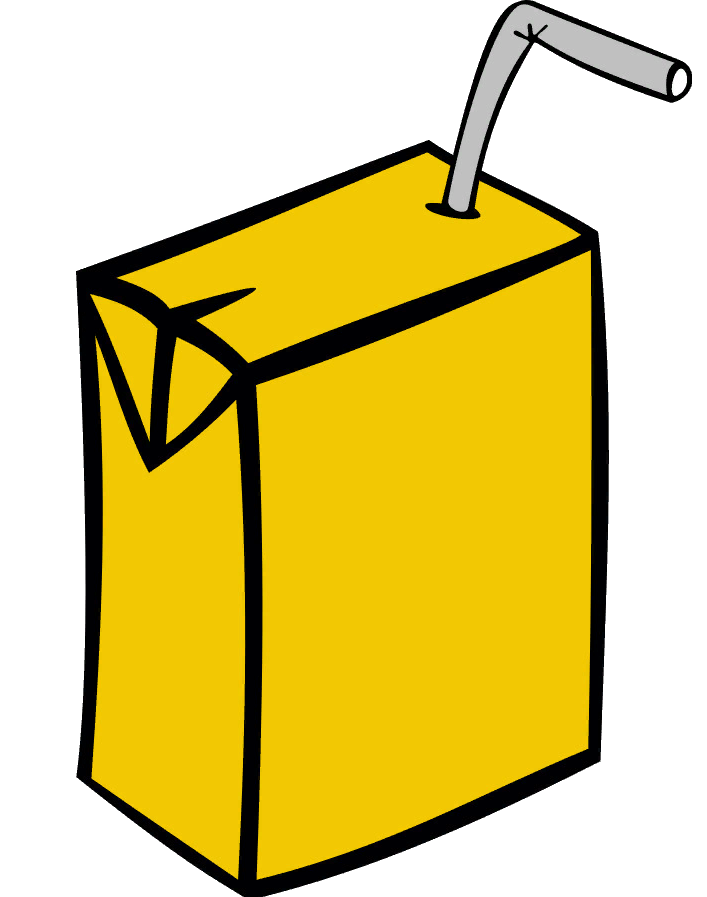 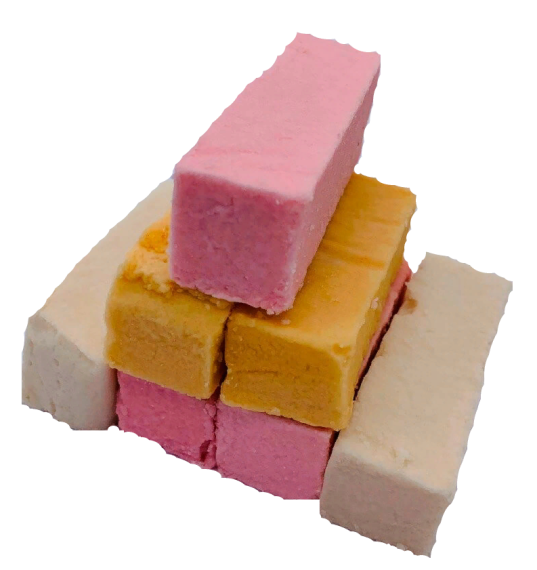 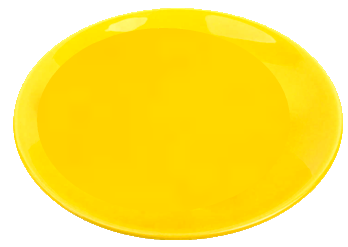 Какой?
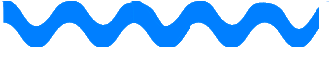 Называй и нажимай…
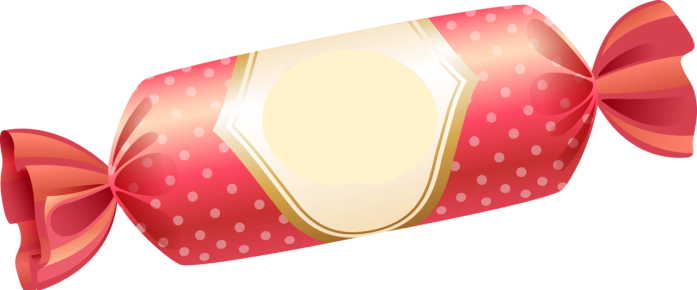 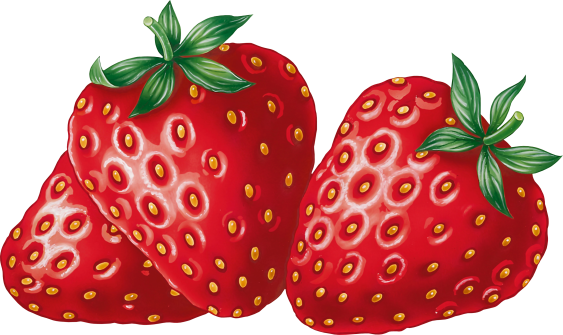 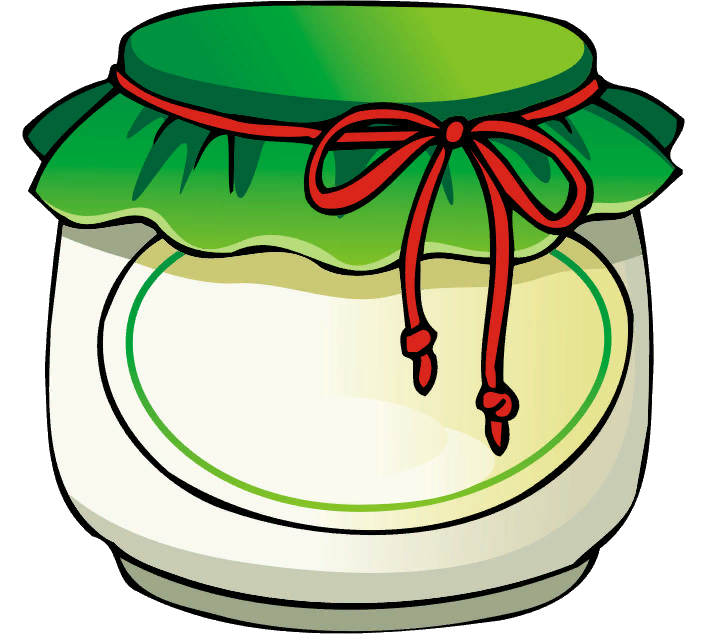 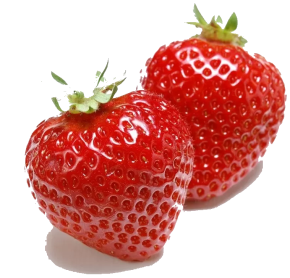 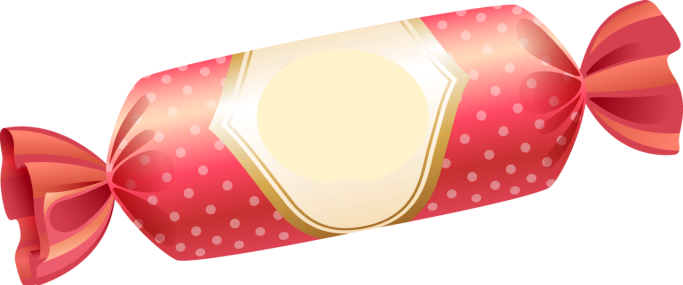 из  клубники
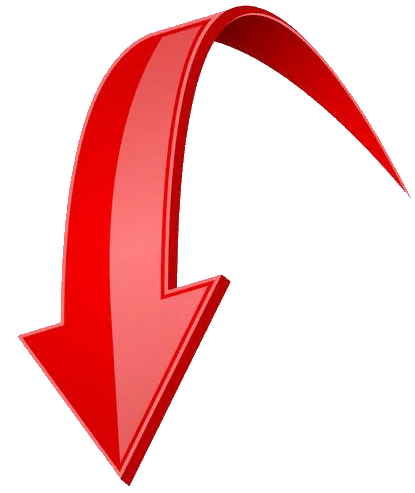 ПАСТИЛА –
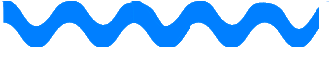 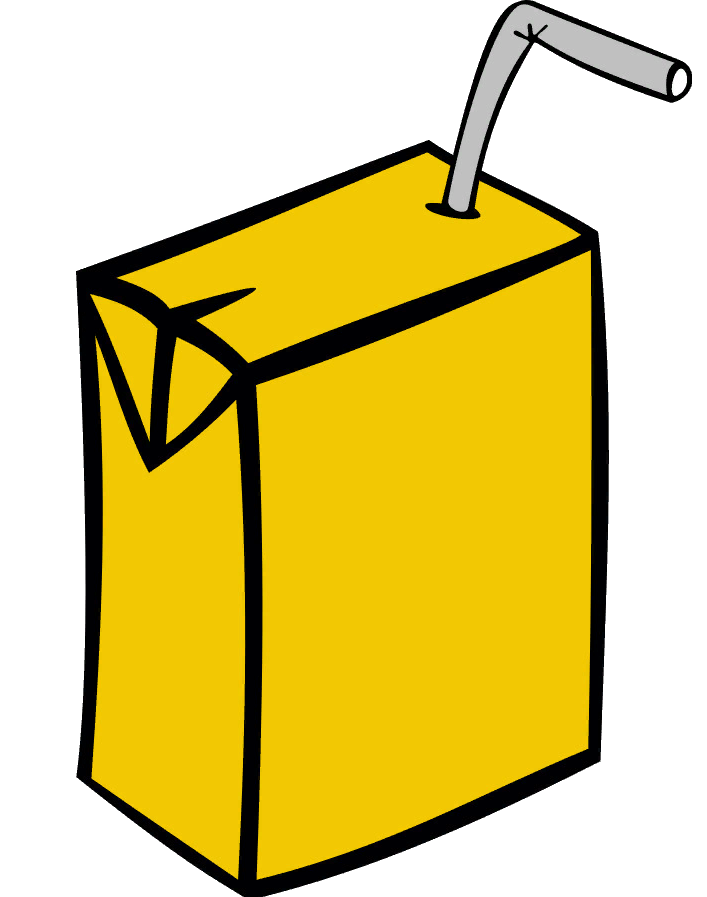 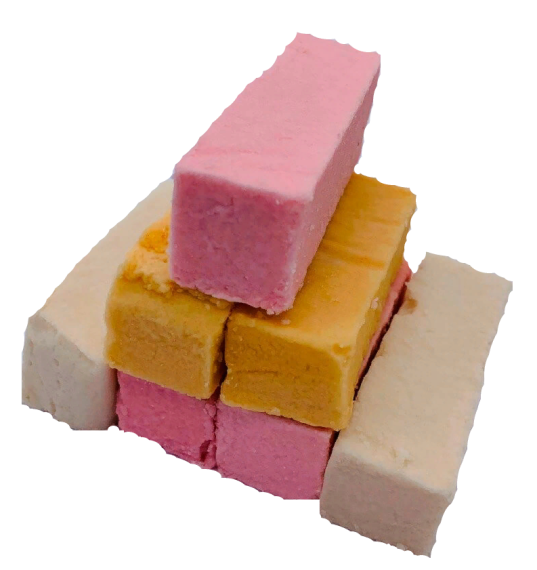 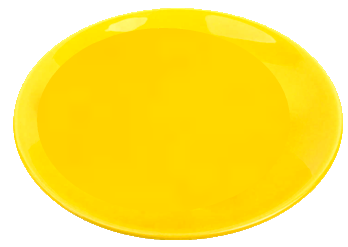 Какая?
Называй и нажимай…
Называй и нажимай…
КОНФЕТЫ –
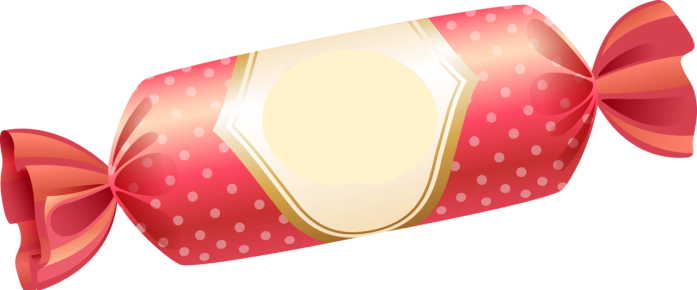 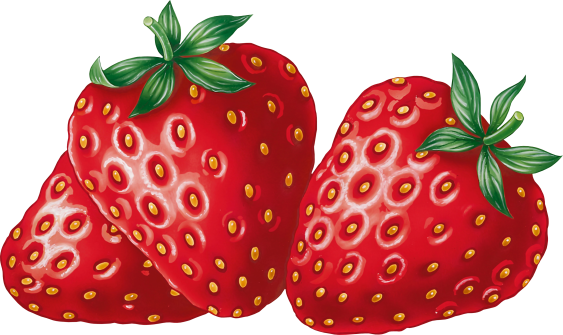 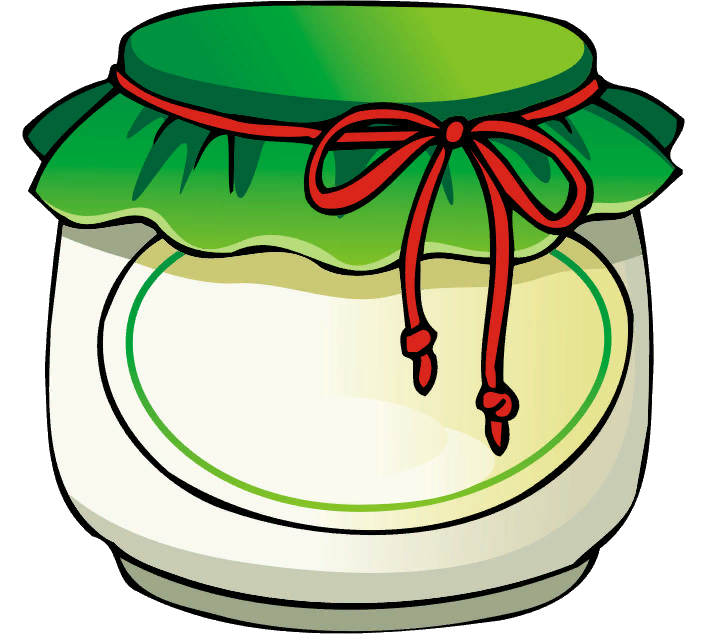 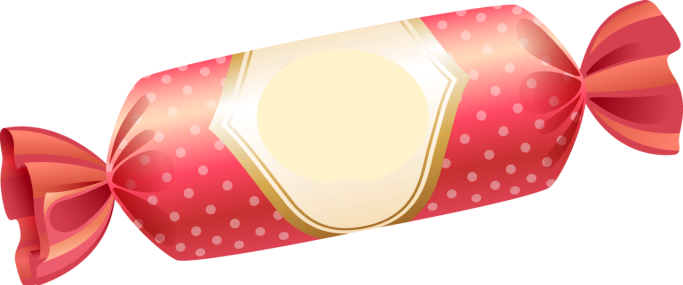 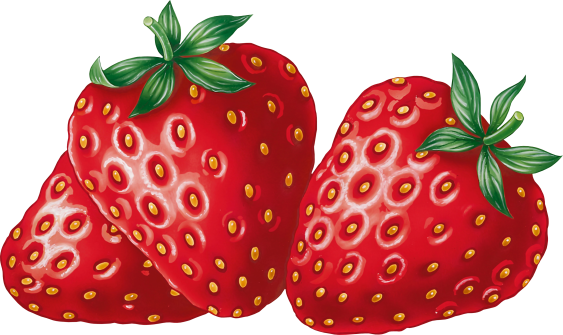 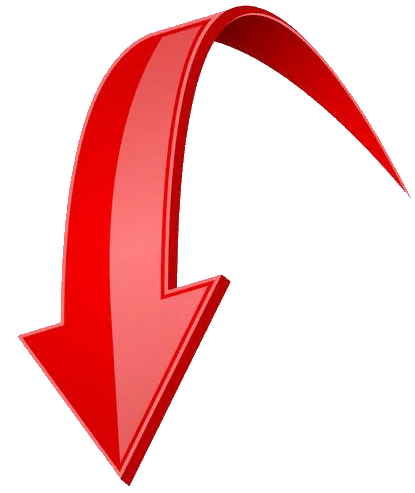 из  клубники
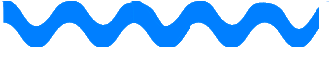 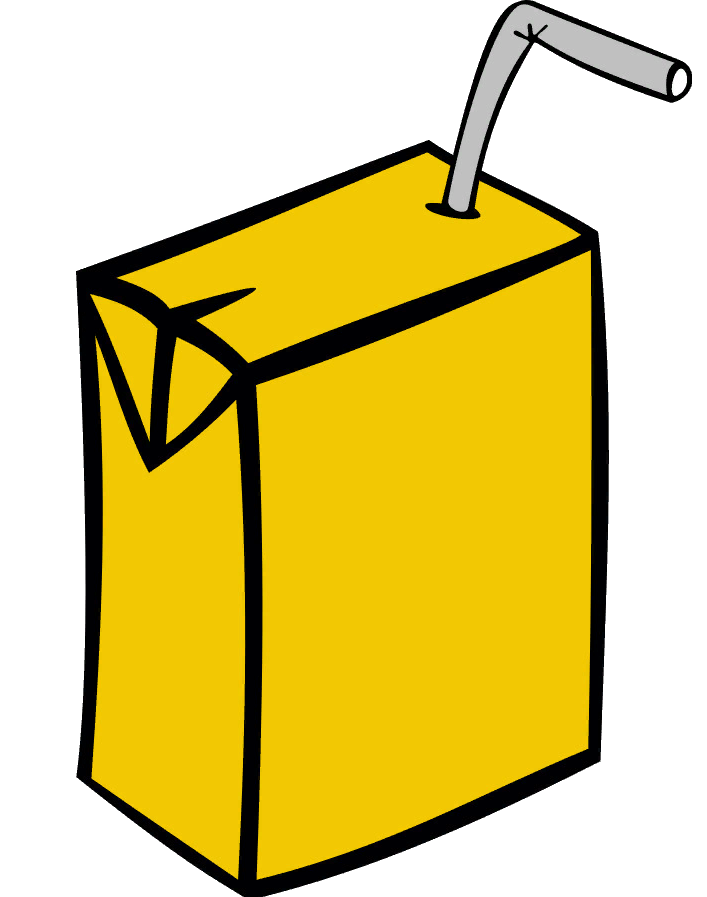 Какие?
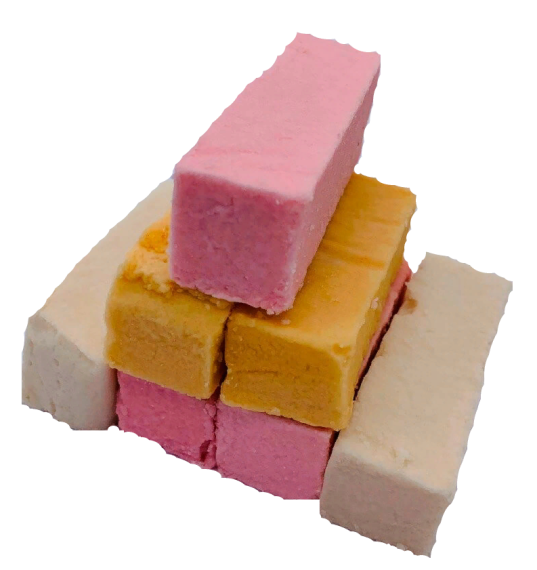 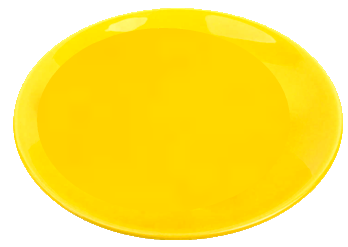 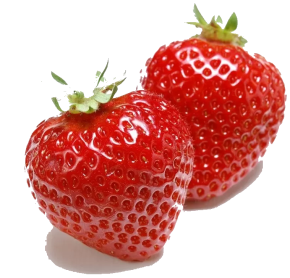 Называй и нажимай…
– ВАРЕНЬЕ
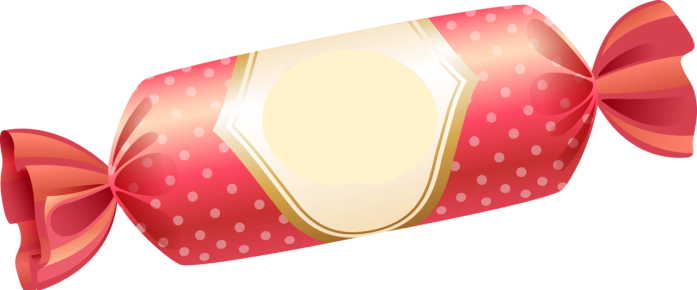 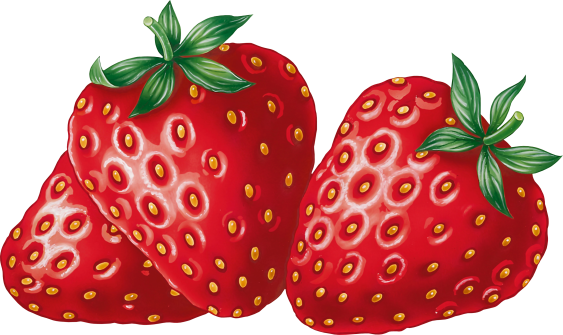 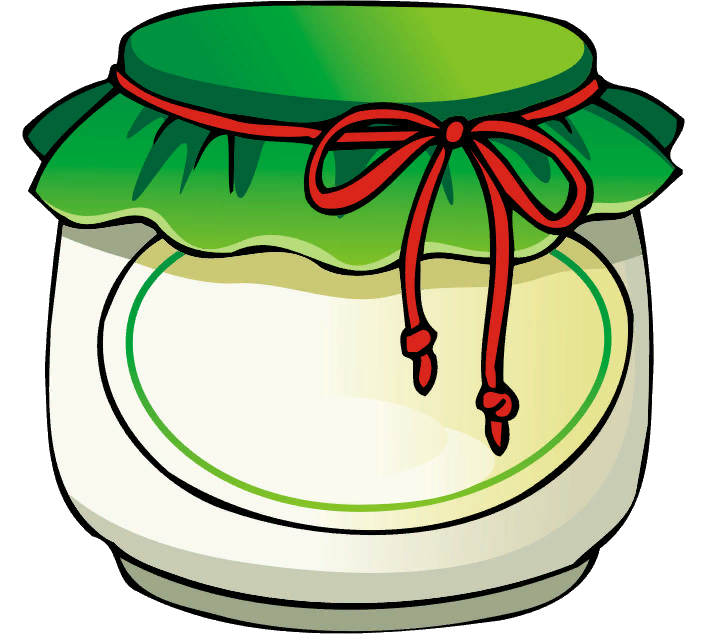 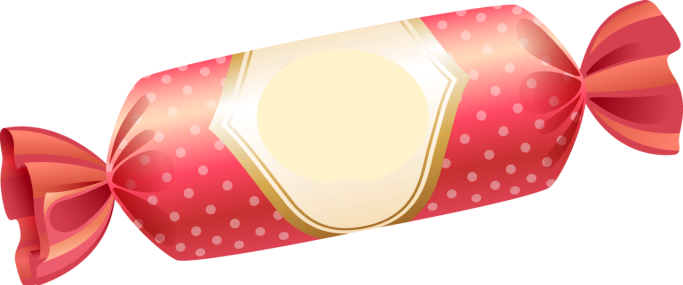 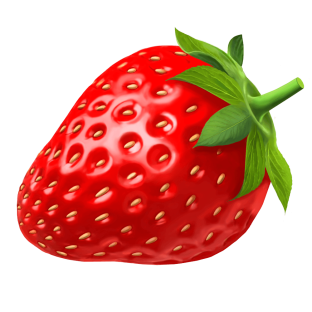 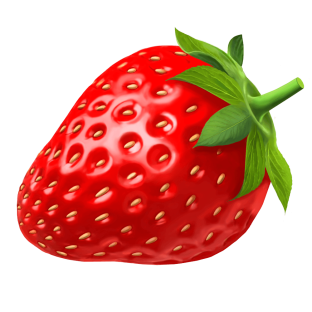 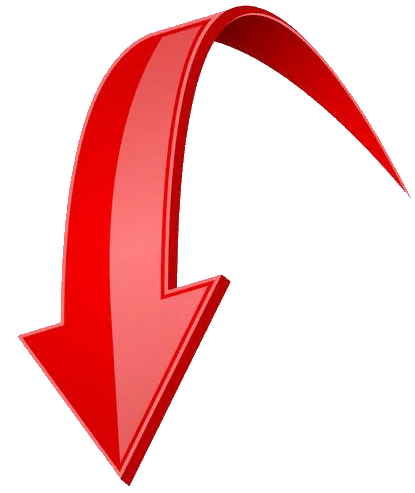 из  клубники
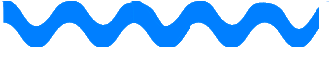 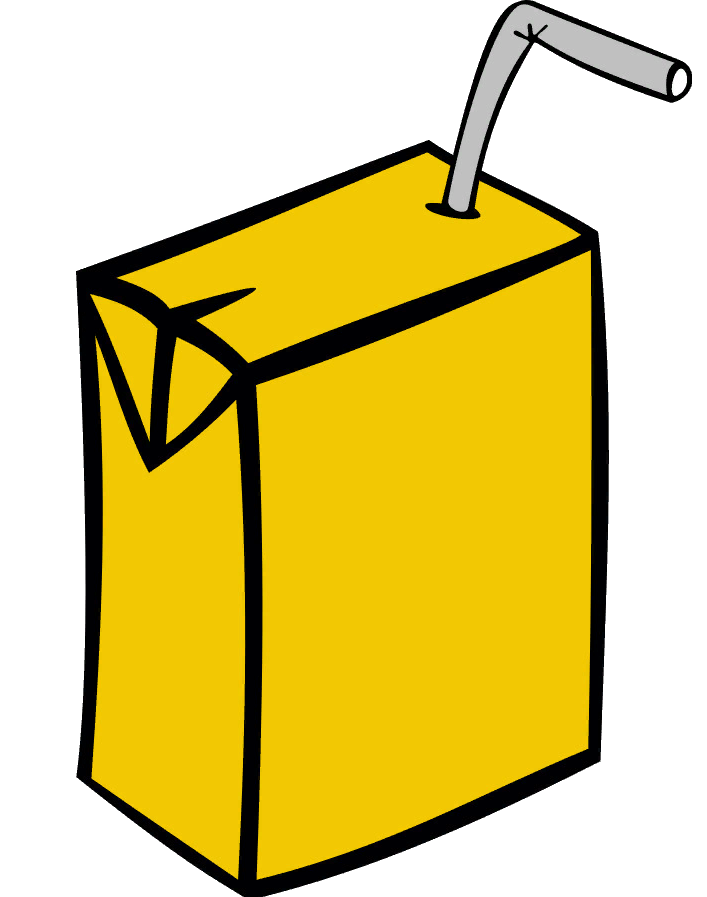 Какое?
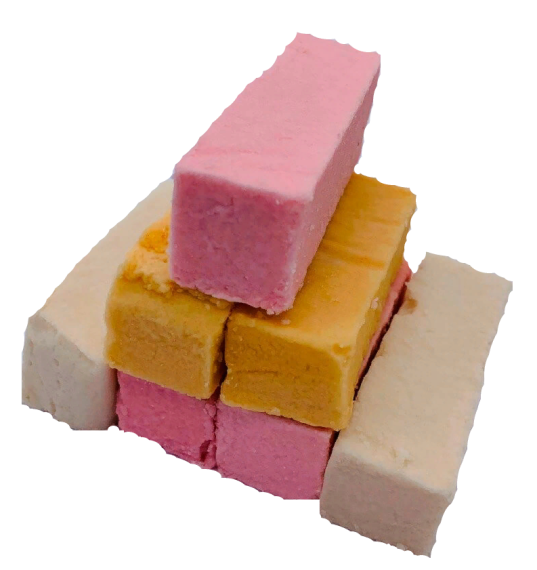 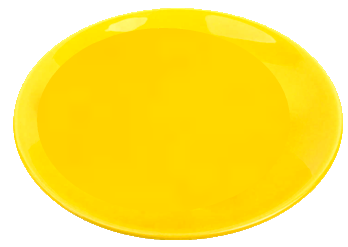 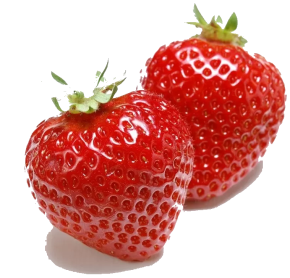 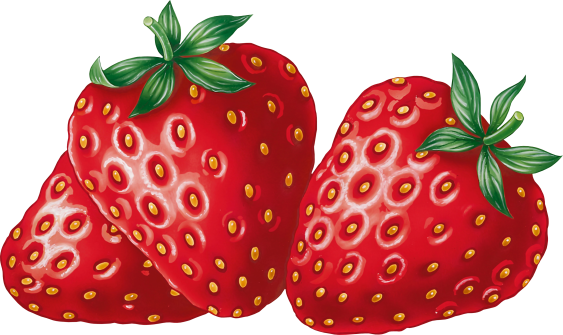 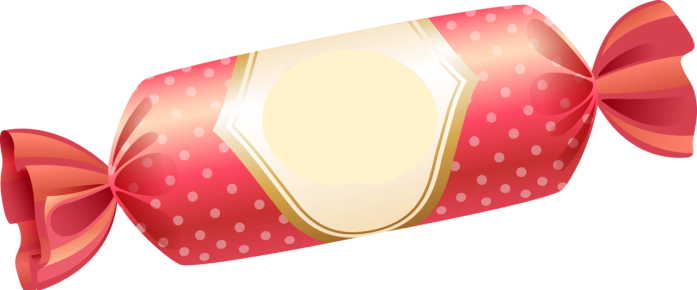 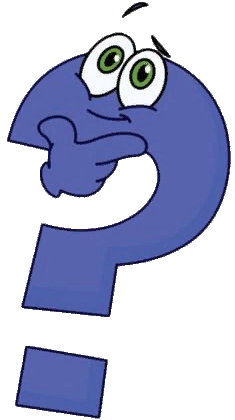 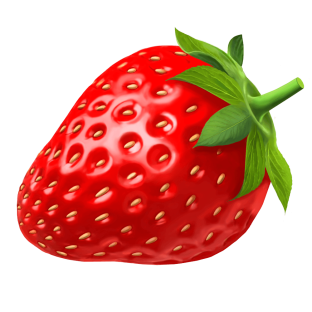 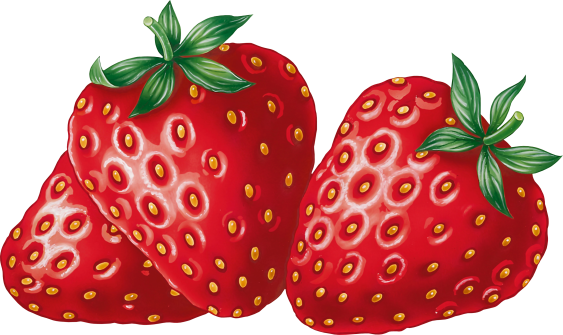 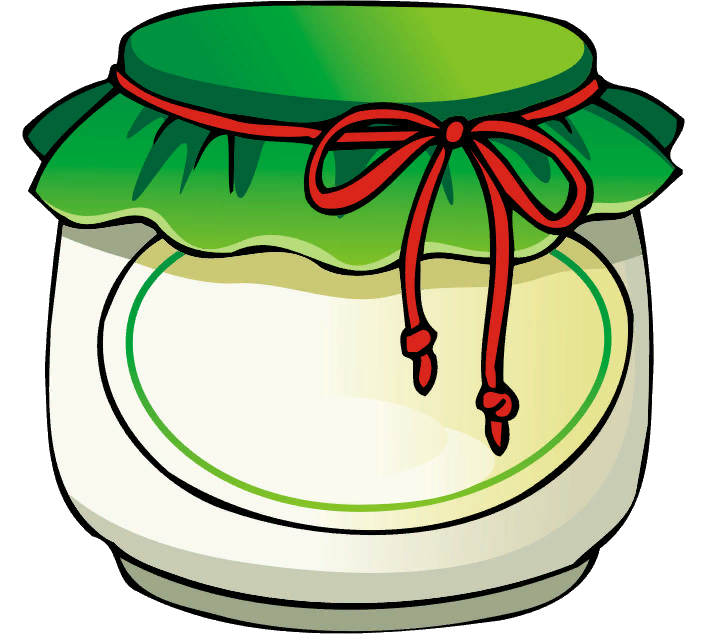 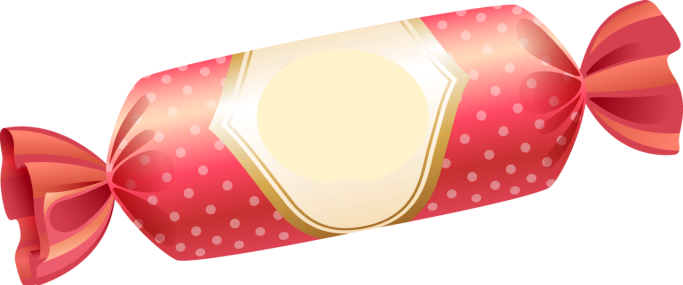 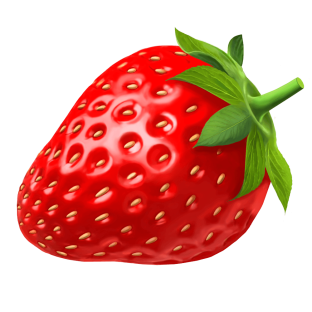 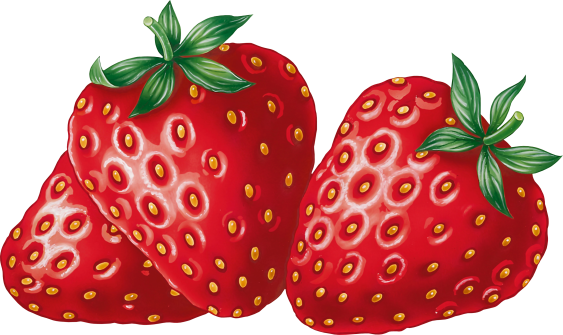 из  клубники
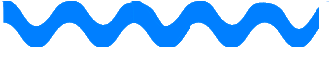 Продолжим  игру – нажимай на вопрос
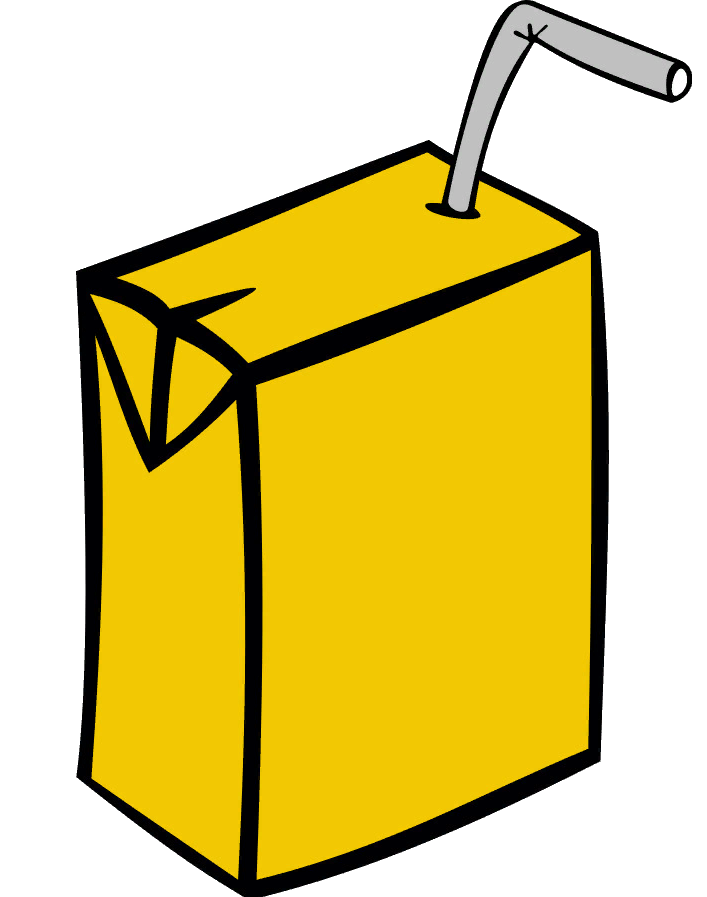 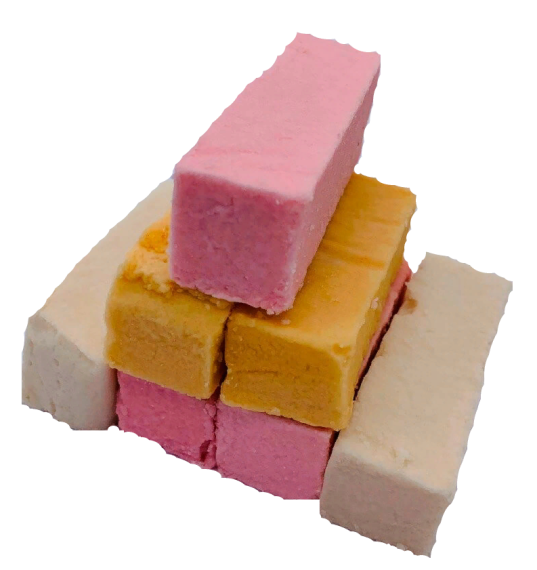 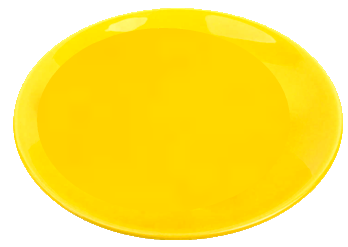 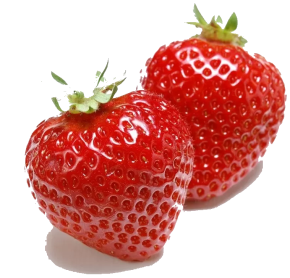 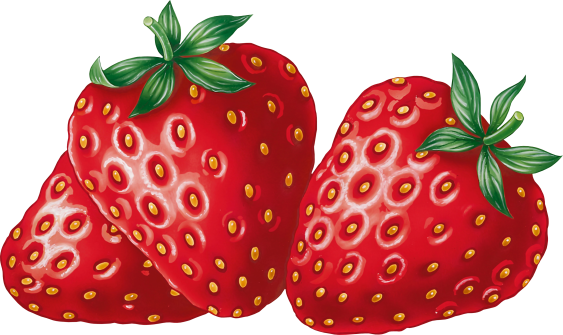 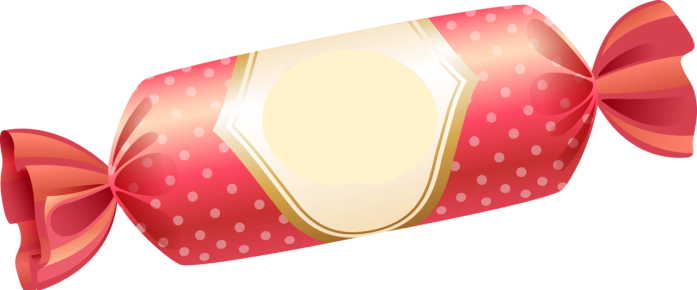 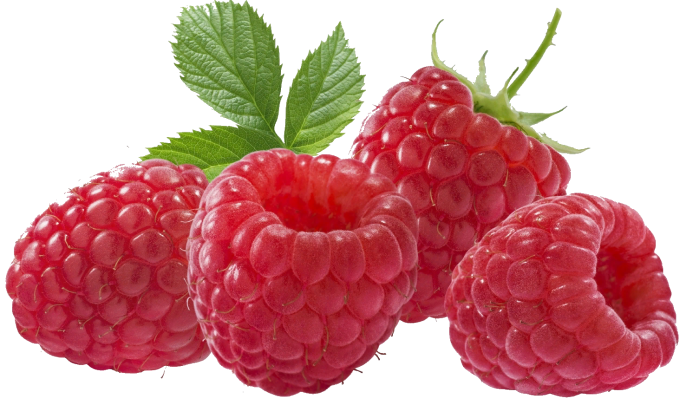 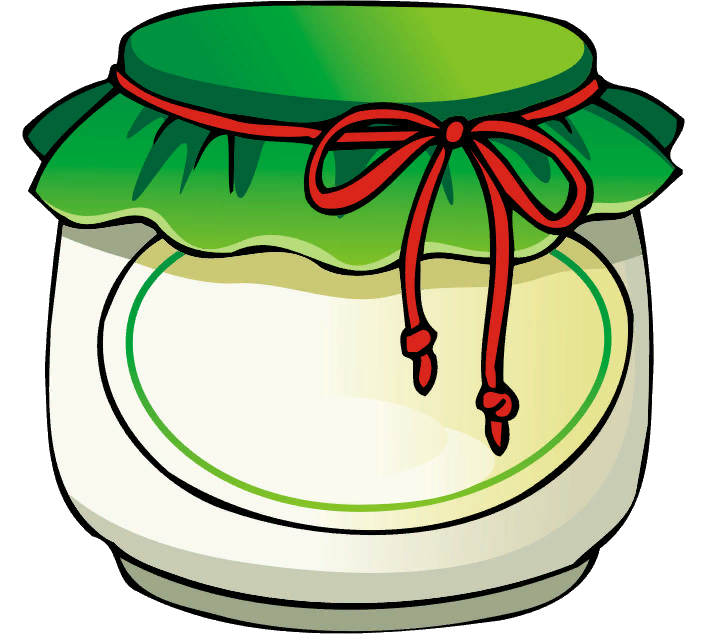 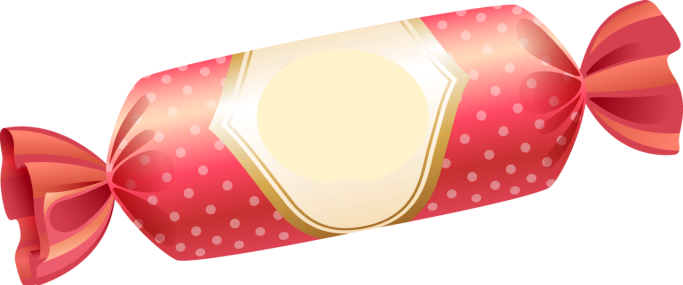 из МАЛИНЫ
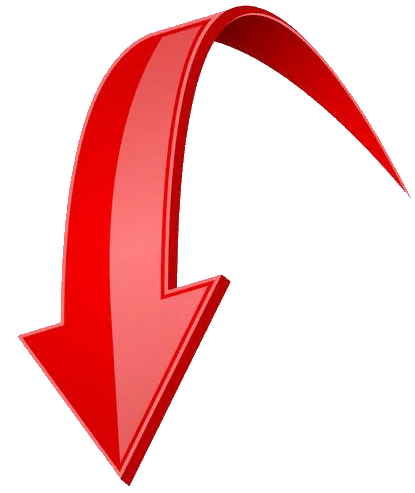 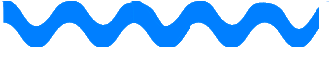 ПАСТИЛА –
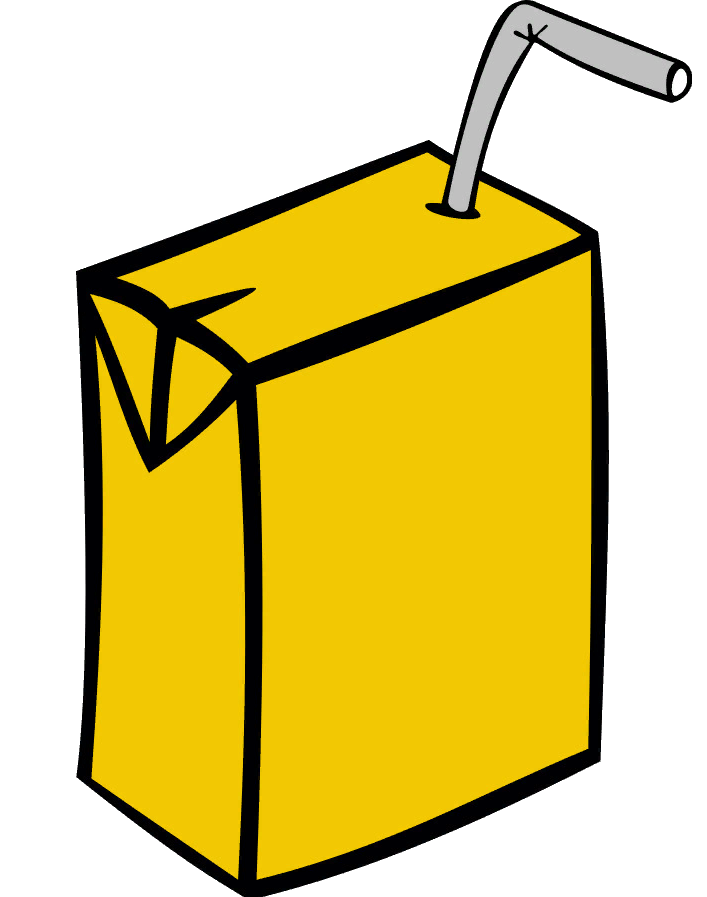 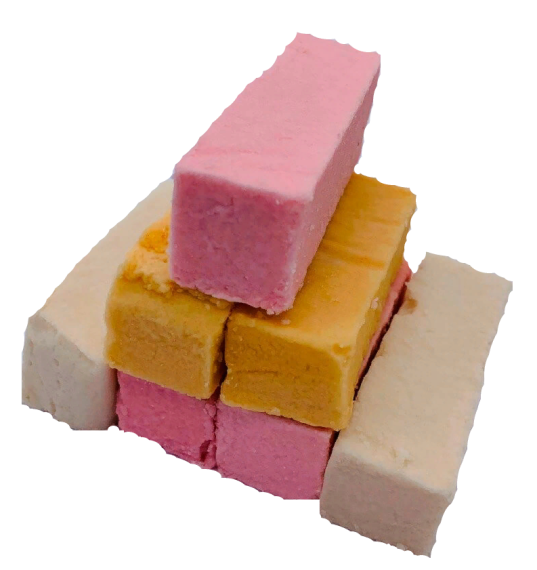 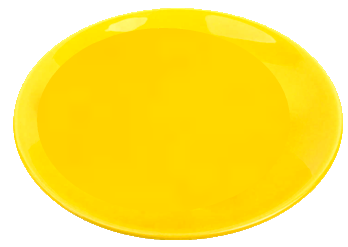 Какая?
Называй и нажимай…
Называй и нажимай…
– ВАРЕНЬЕ
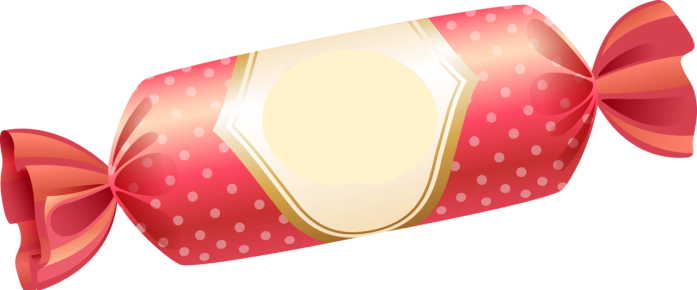 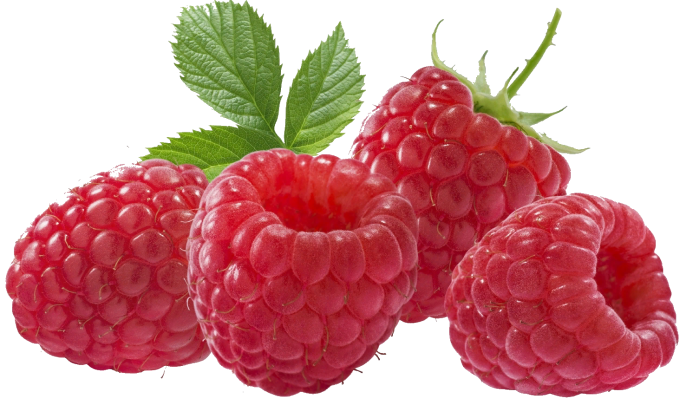 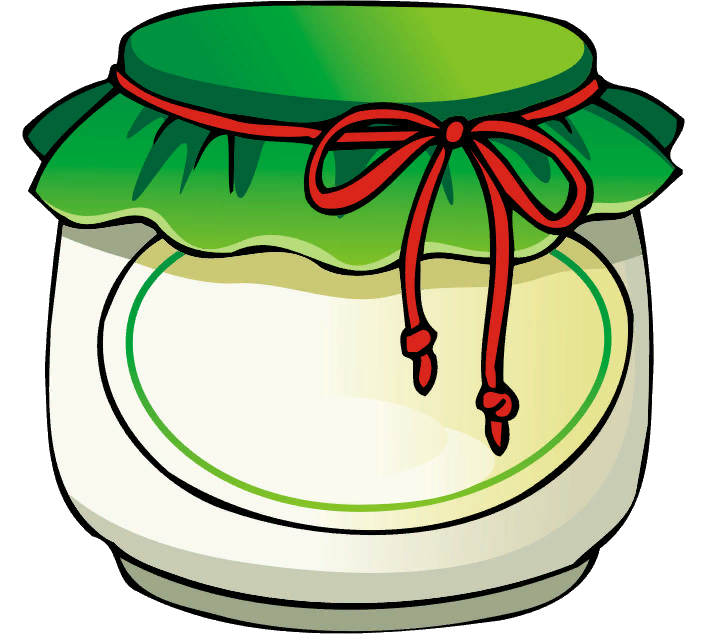 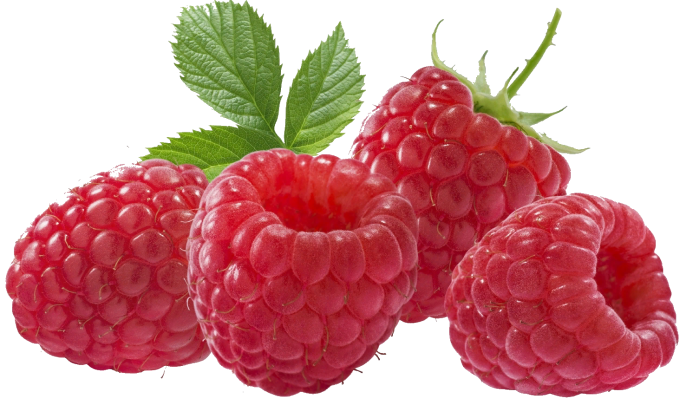 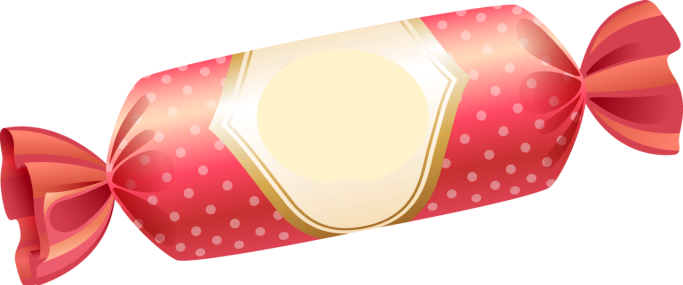 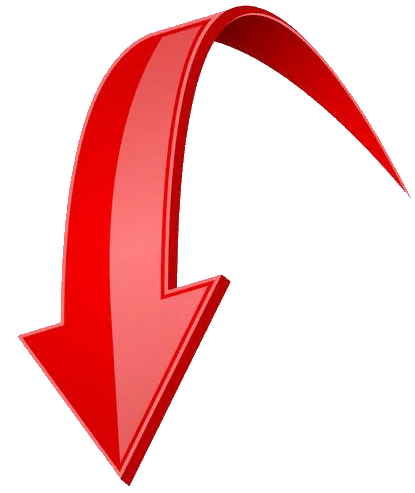 из  МАЛИНЫ
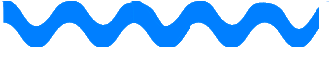 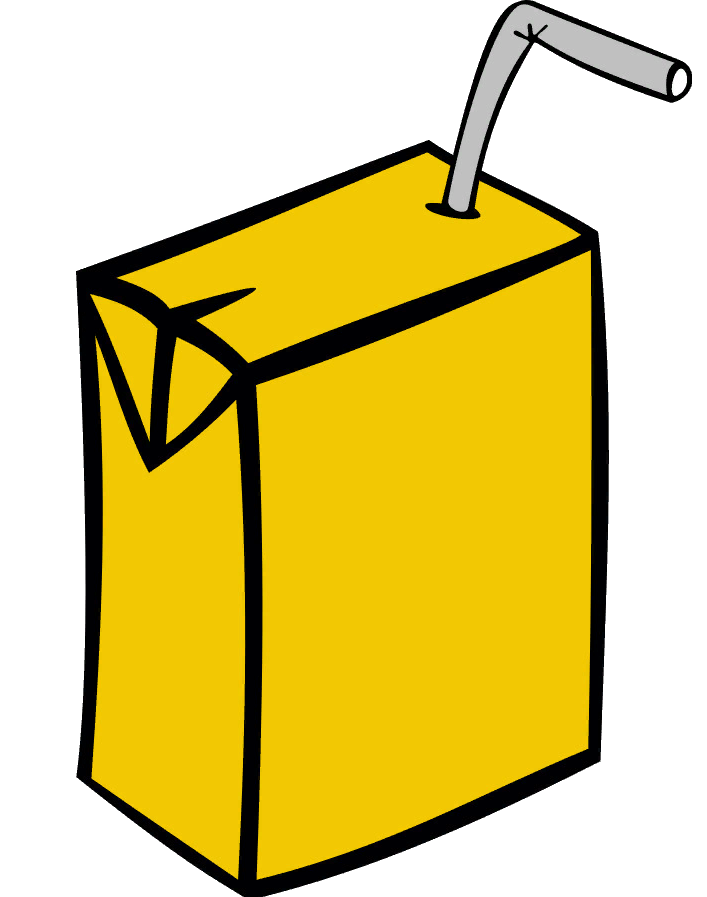 Какое?
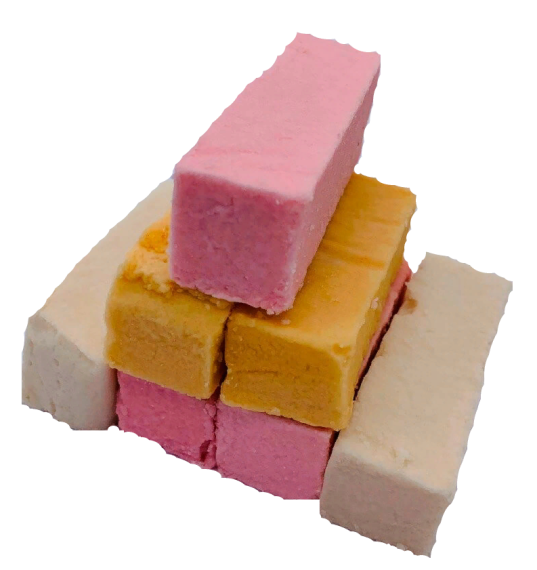 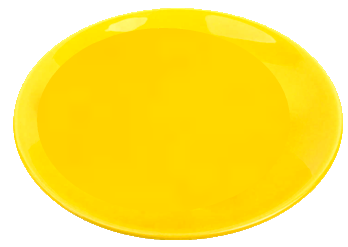 Называй и нажимай…
КОНФЕТЫ –
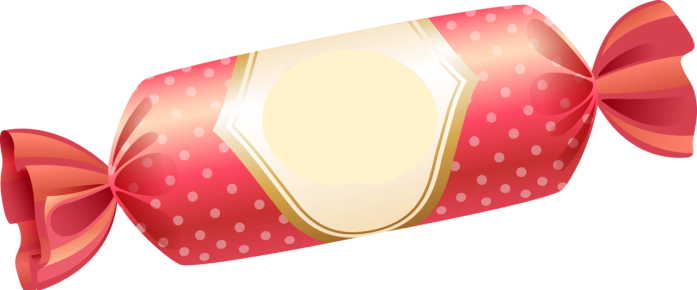 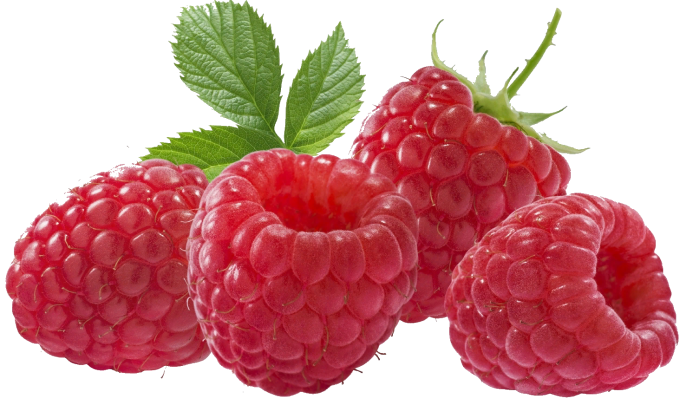 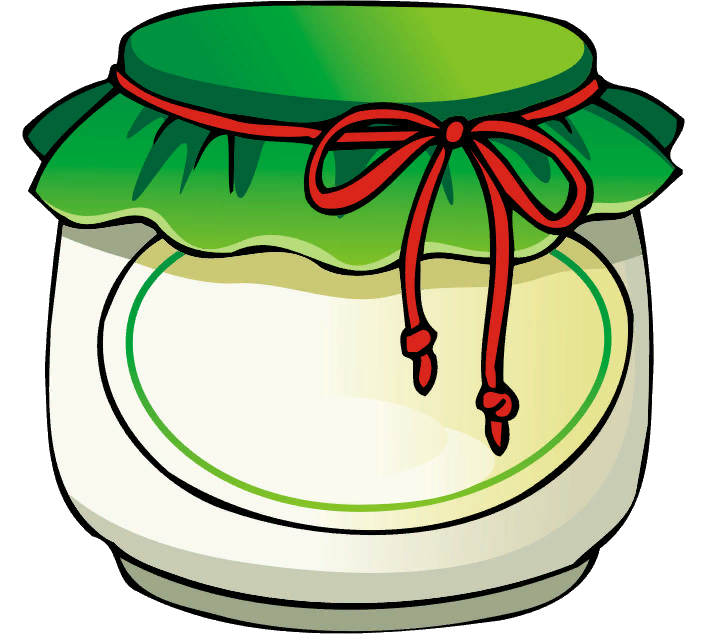 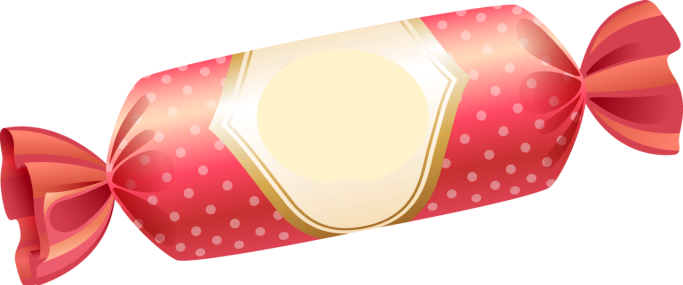 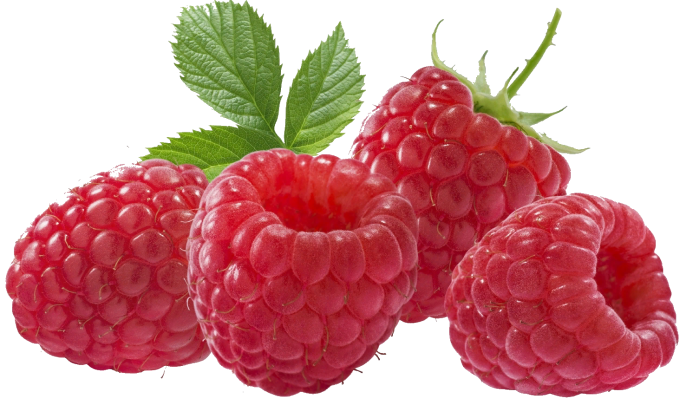 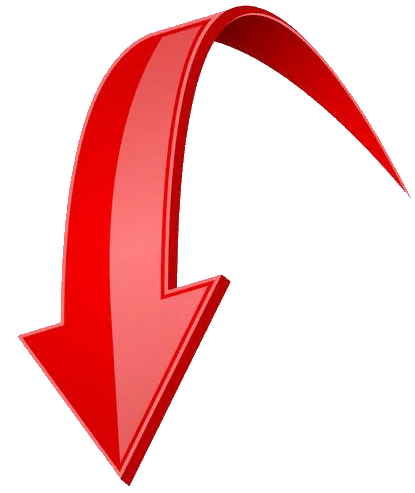 из МАЛИНЫ
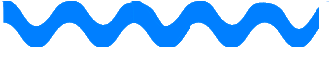 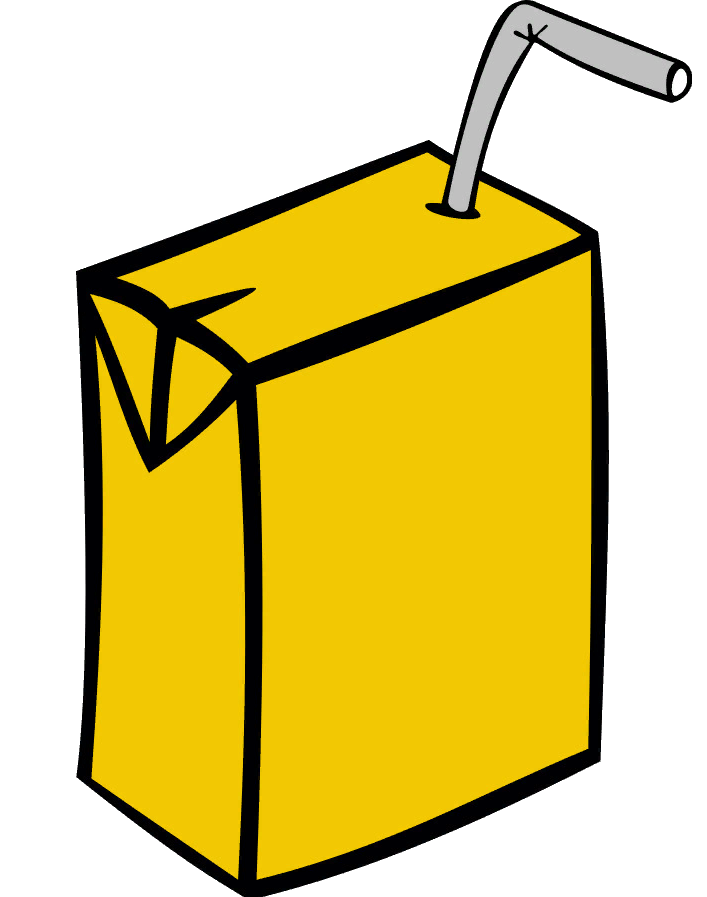 Какие?
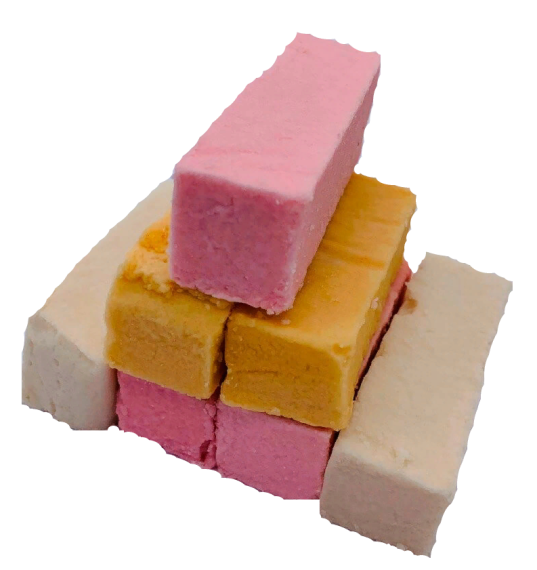 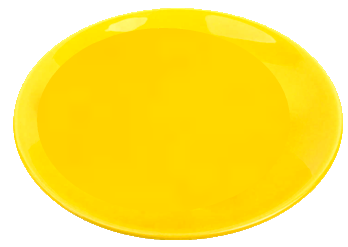 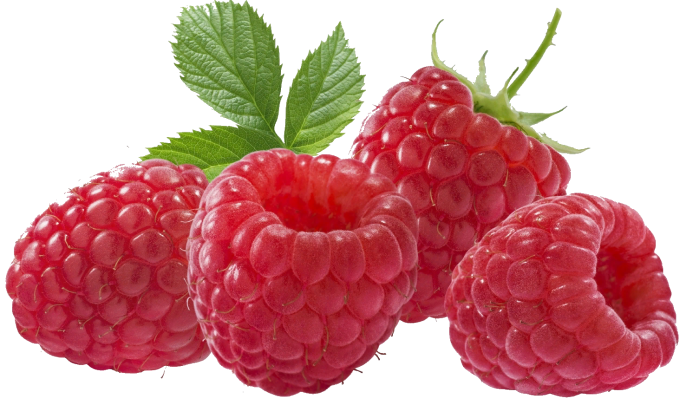 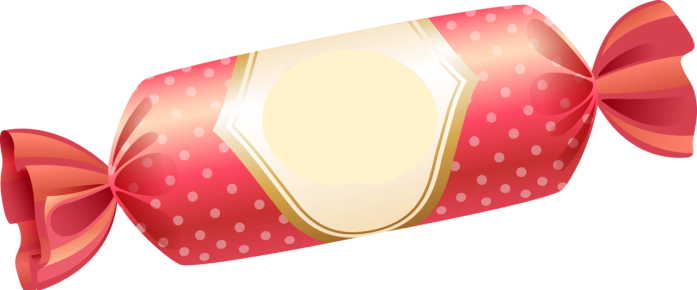 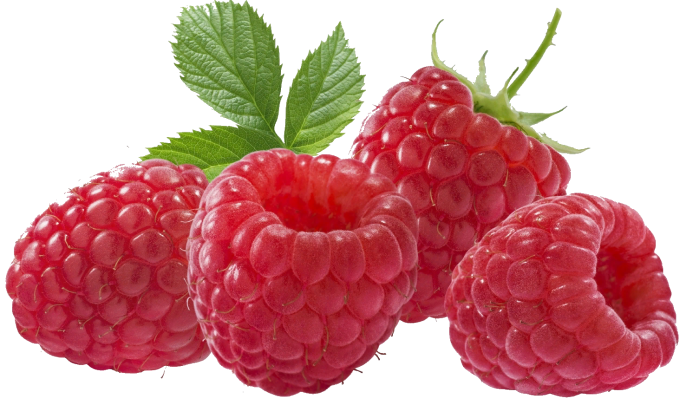 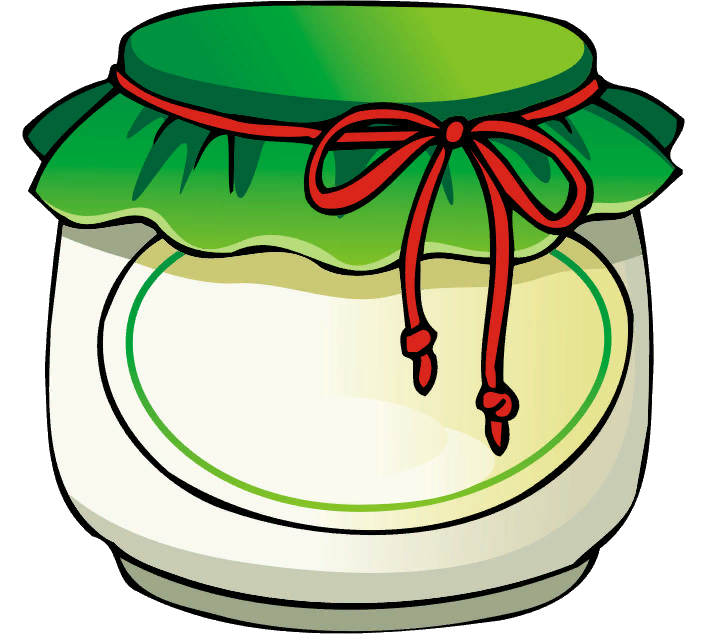 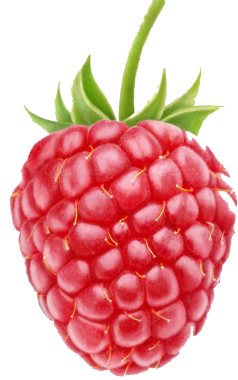 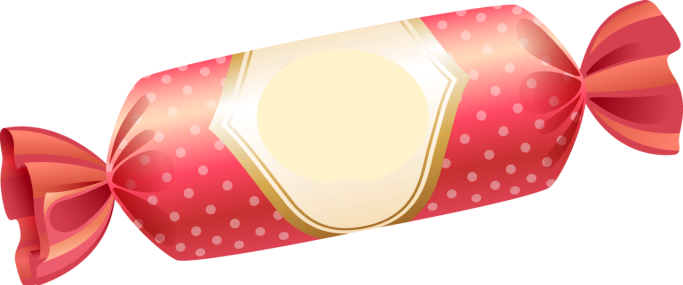 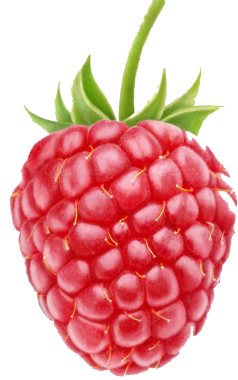 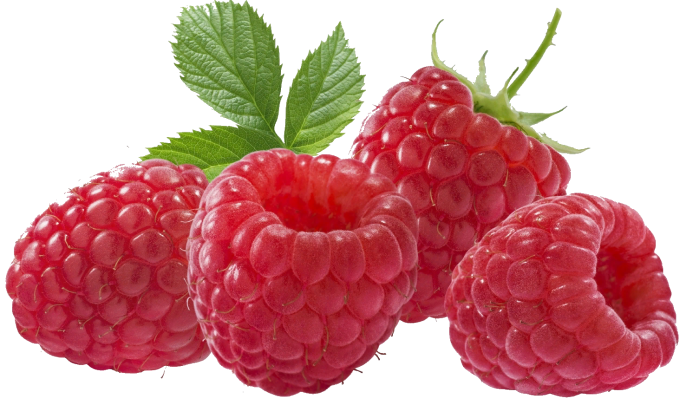 из МАЛИНЫ
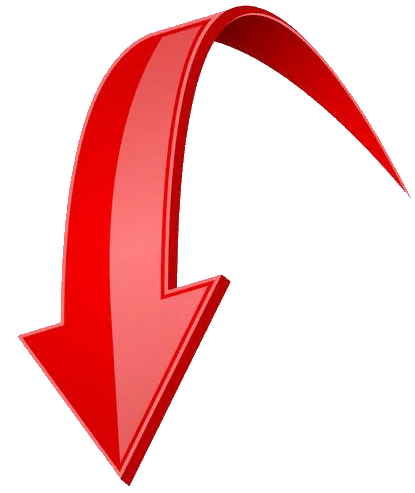 – СОК
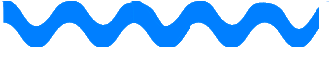 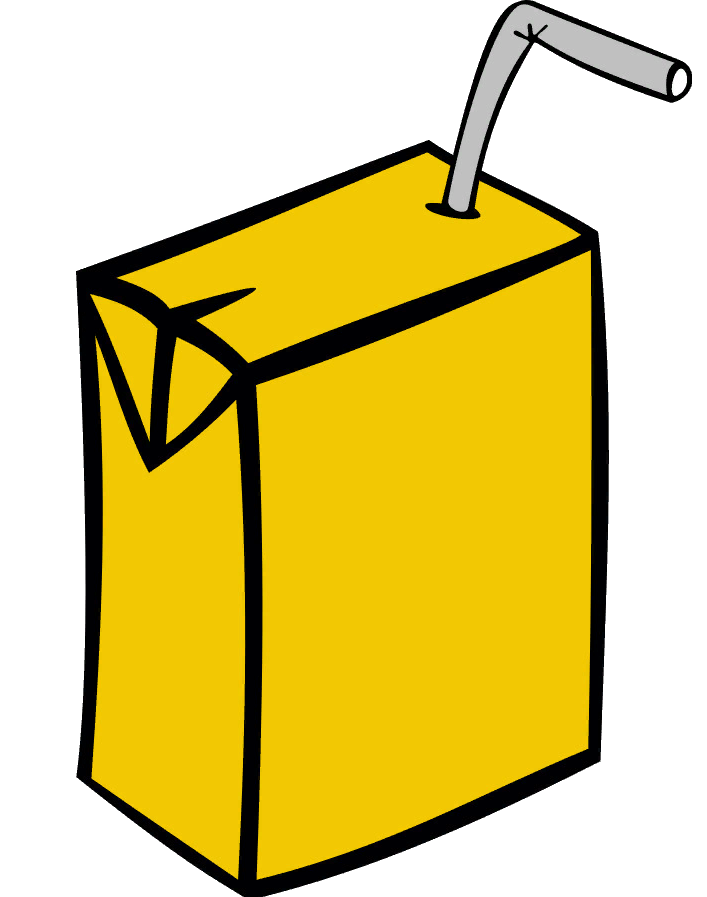 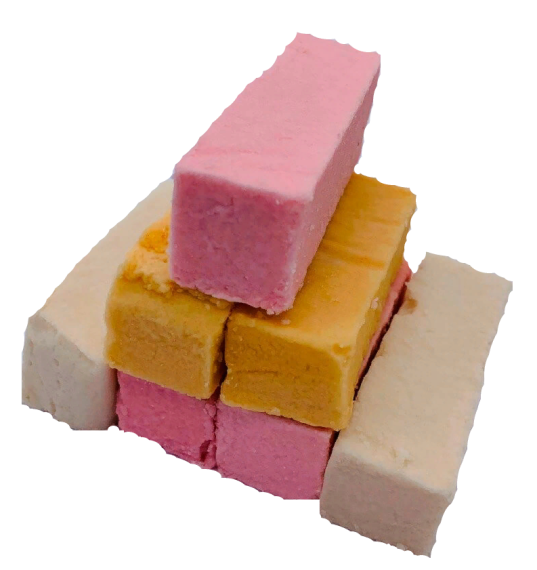 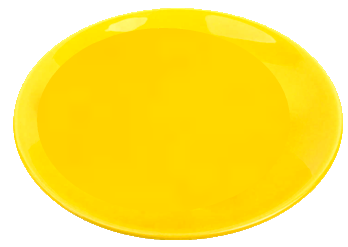 Какой?
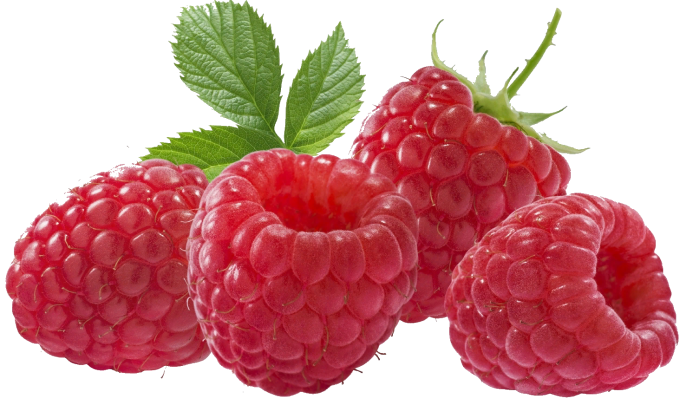 Называй    и   нажимай…
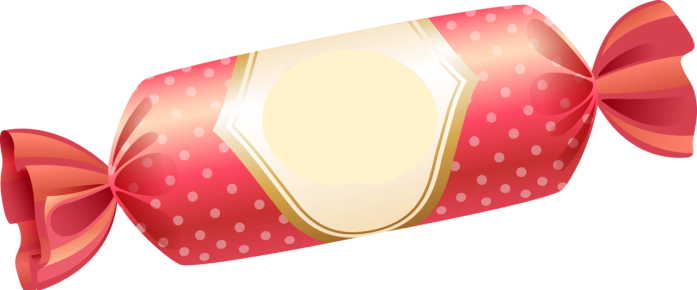 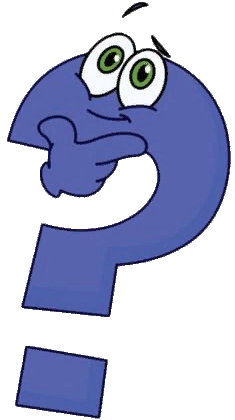 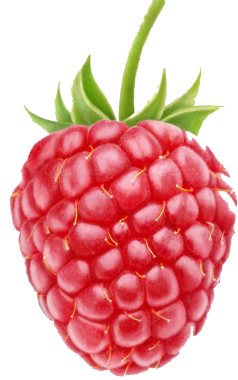 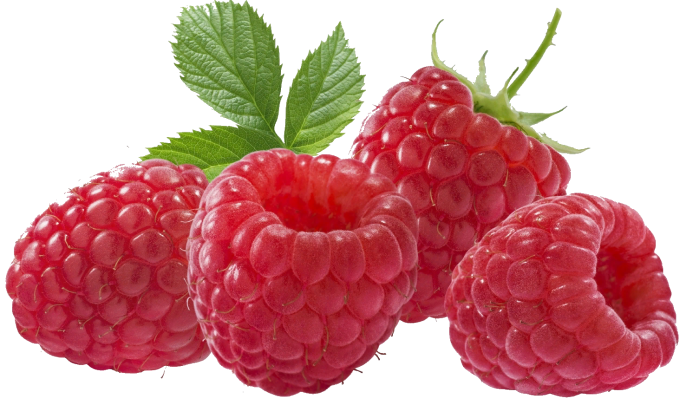 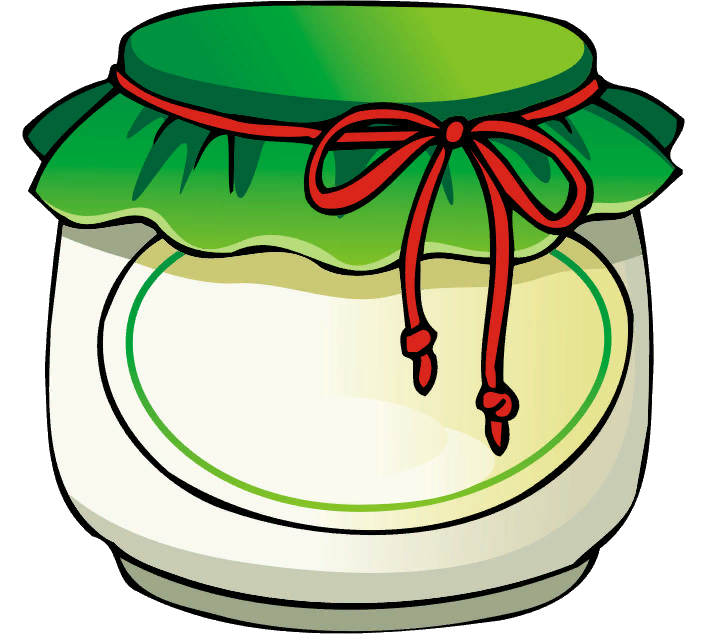 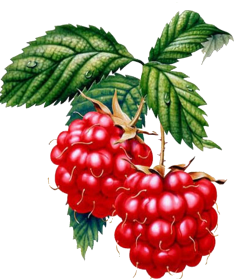 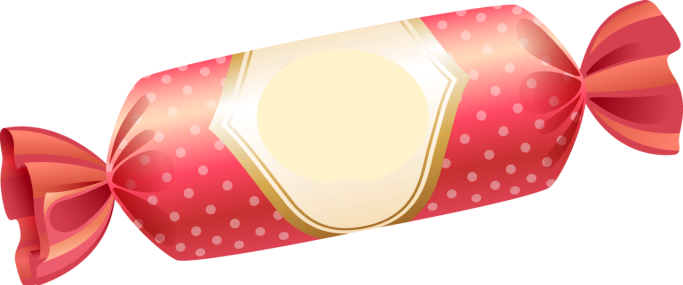 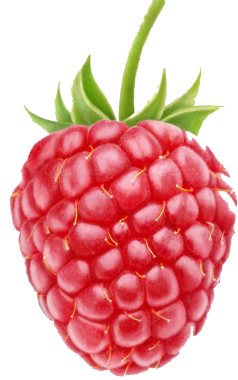 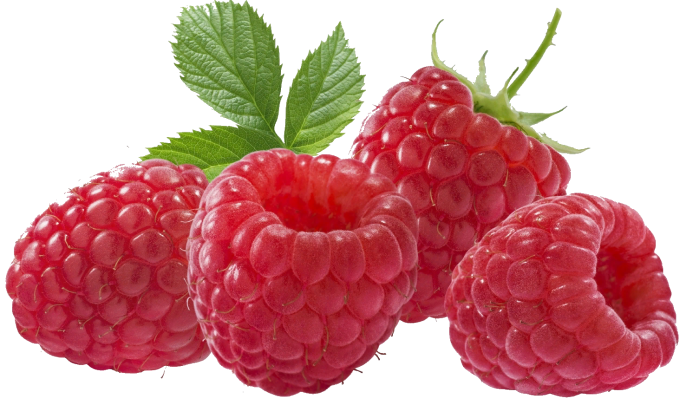 из МАЛИНЫ
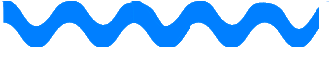 Продолжим  игру – нажимай на вопрос
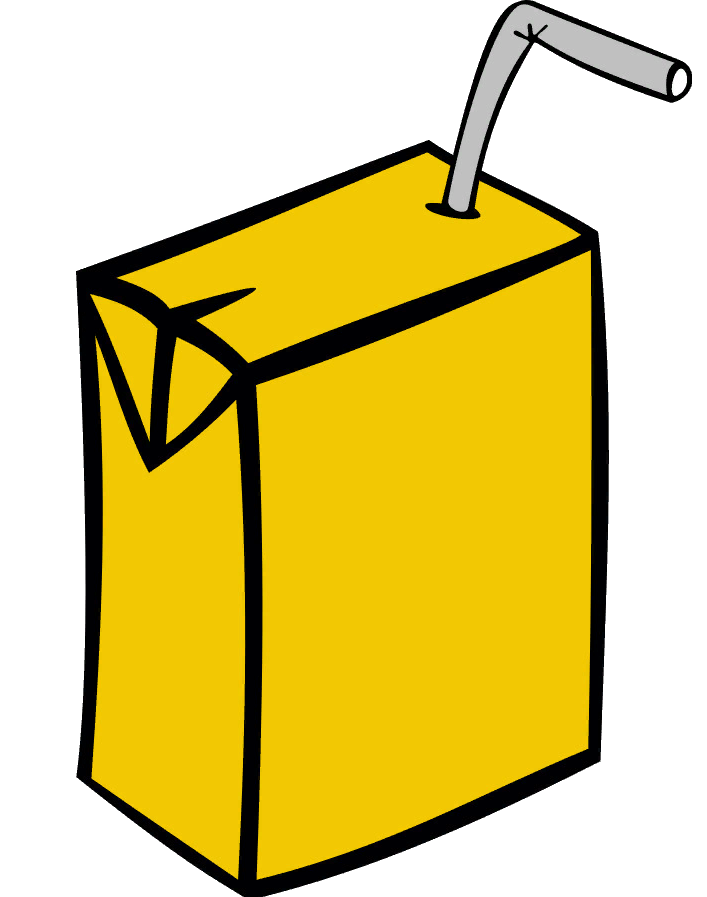 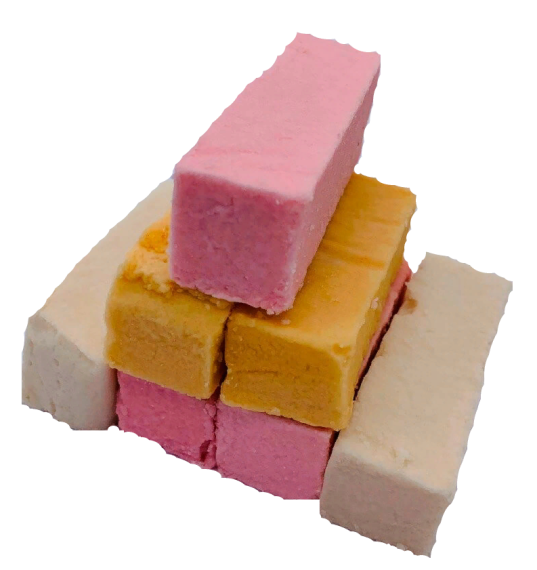 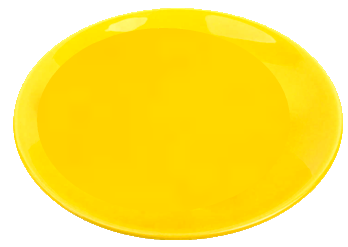 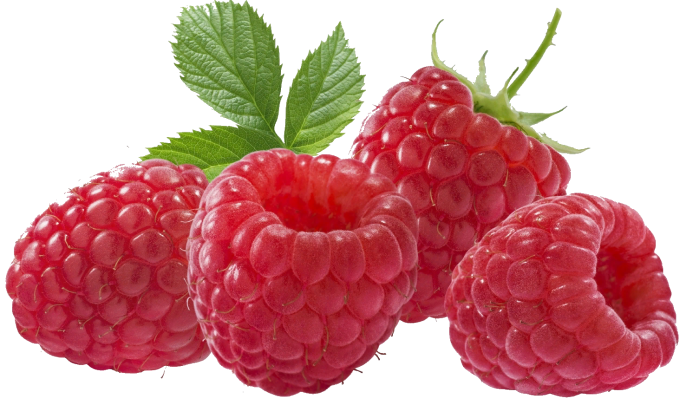 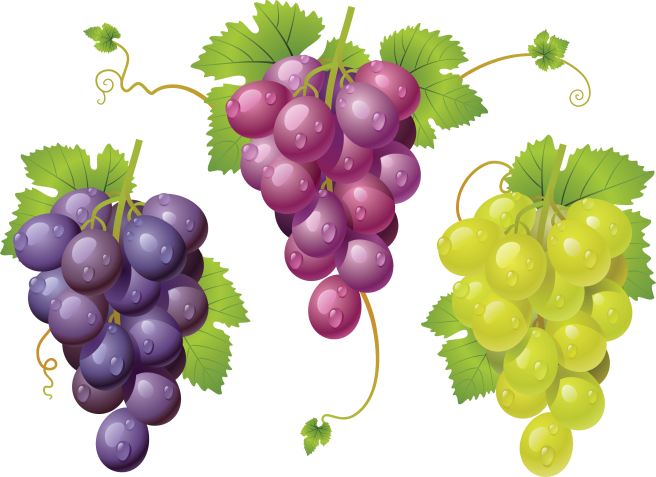 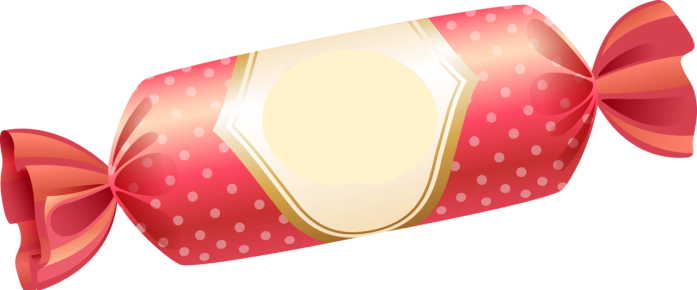 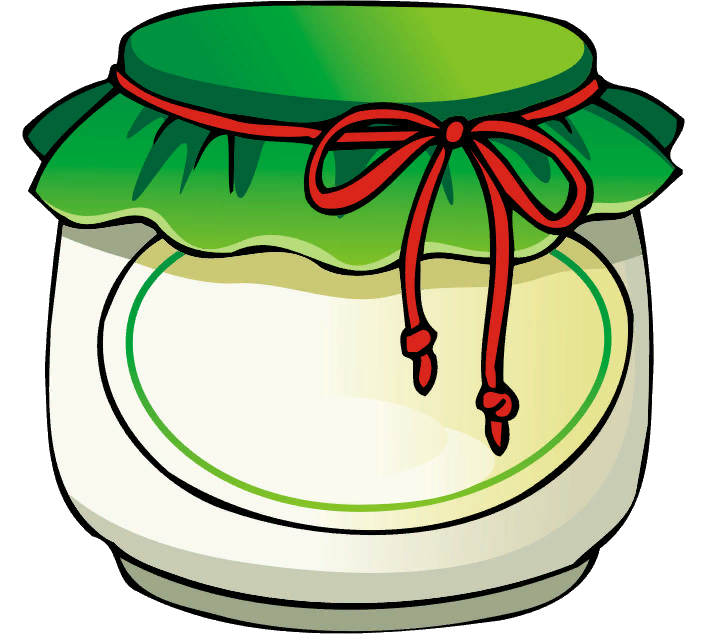 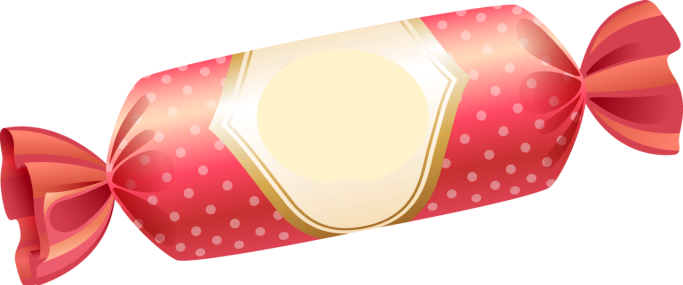 из ВИНОГРАДА
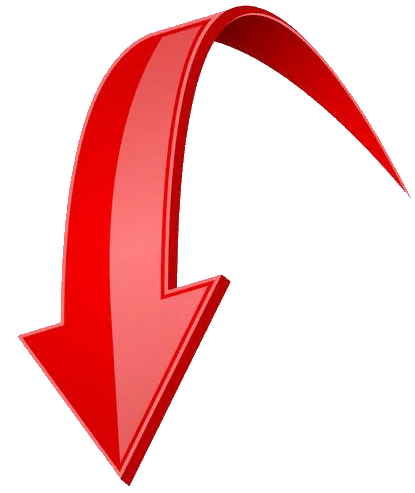 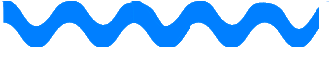 ПАСТИЛА –
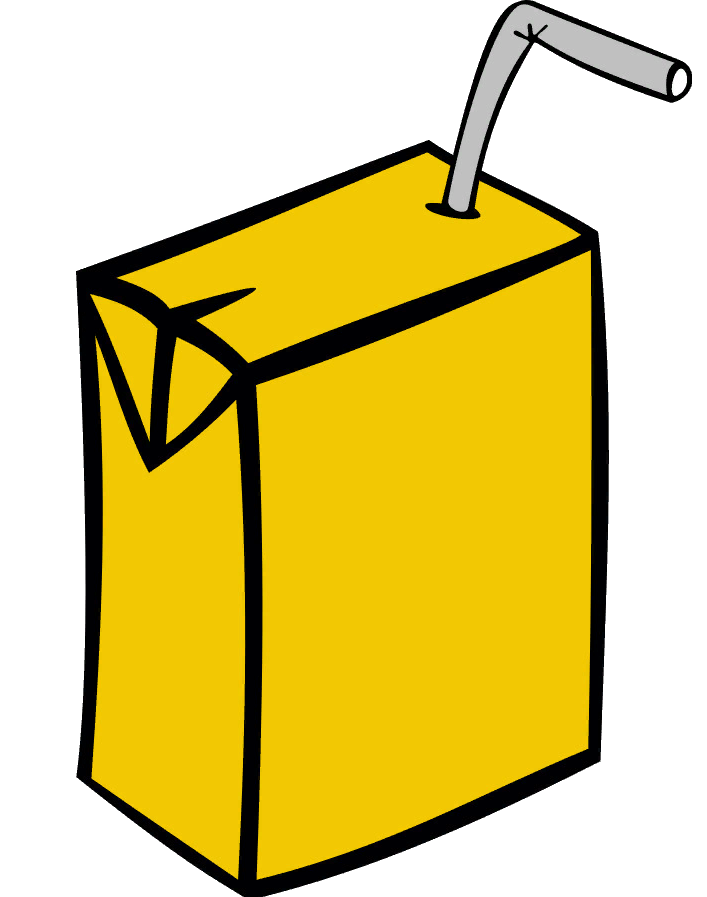 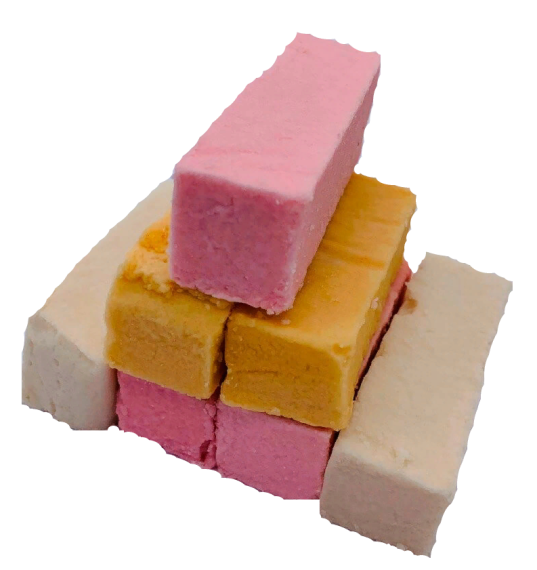 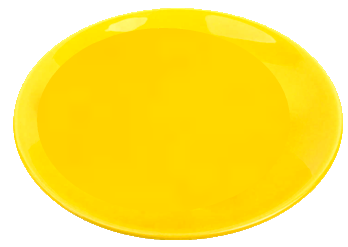 Какая?
Называй и нажимай…
Называй и нажимай…
КОНФЕТЫ –
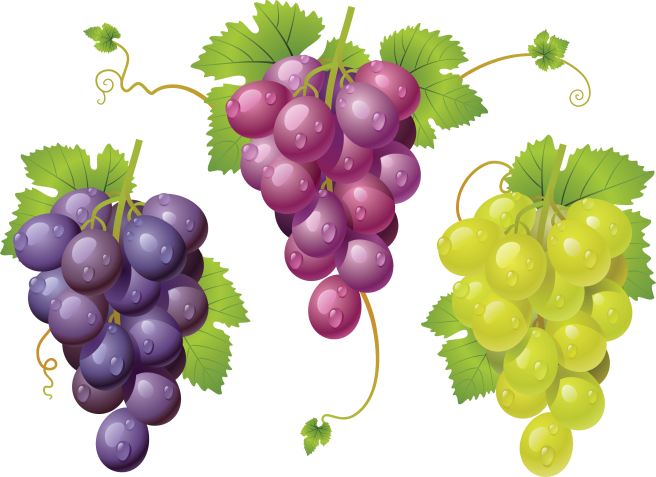 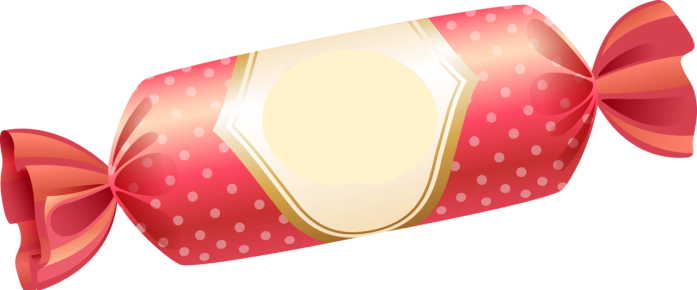 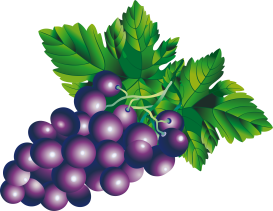 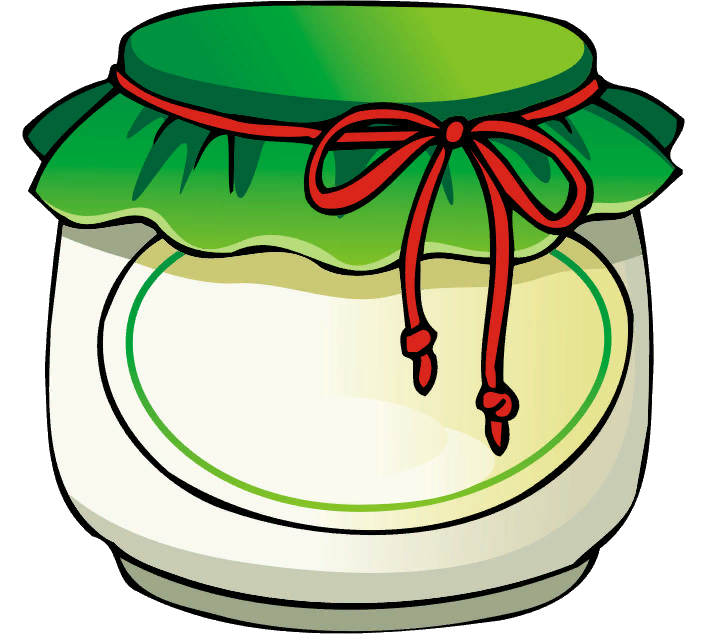 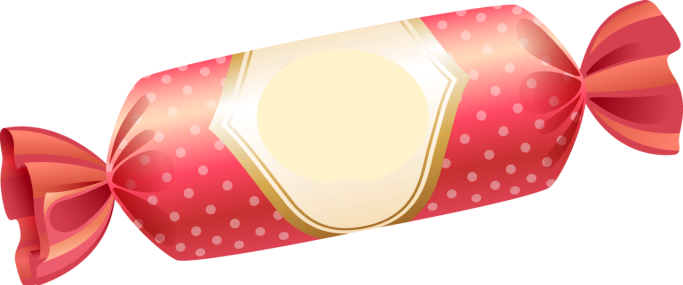 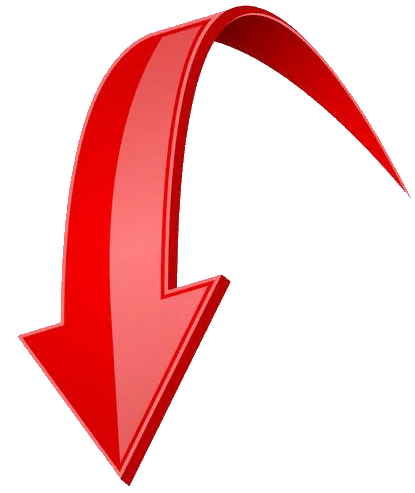 из ВИНОГРАДА
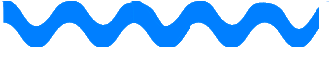 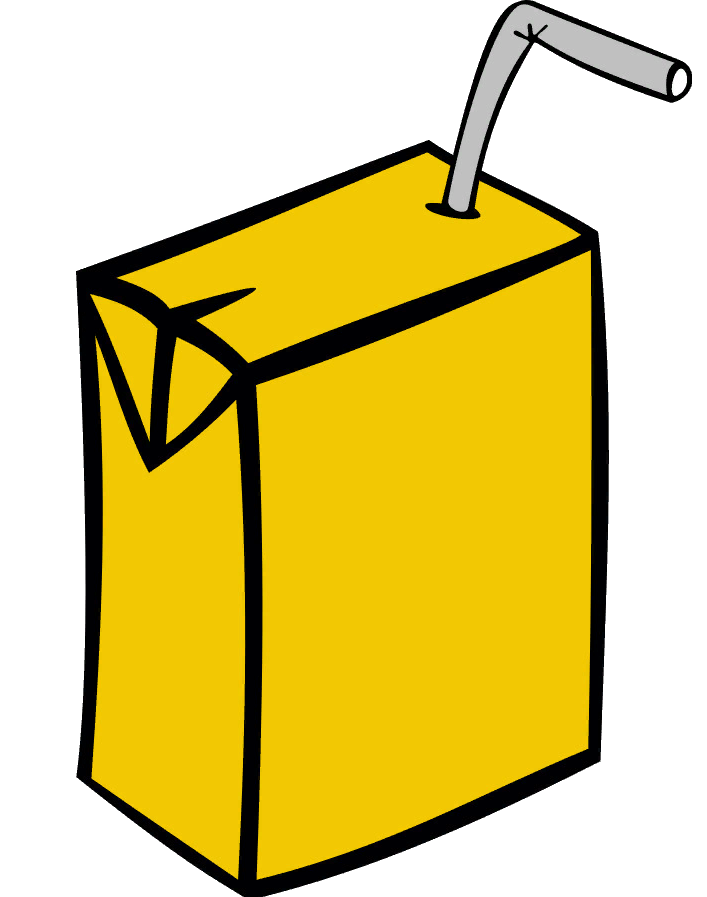 Какие?
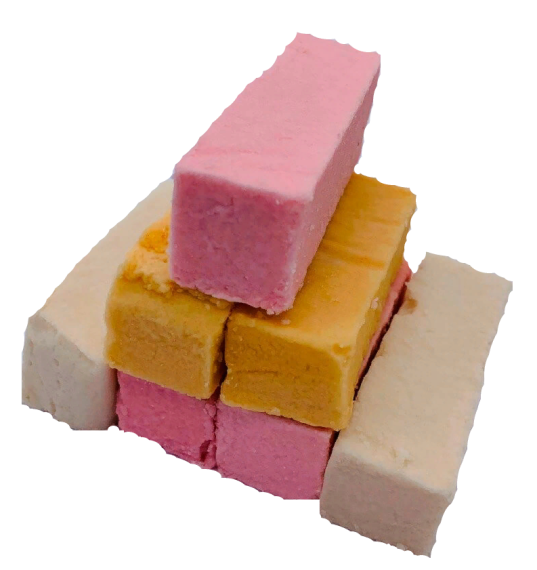 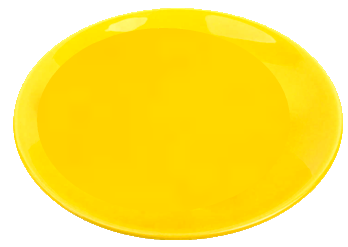 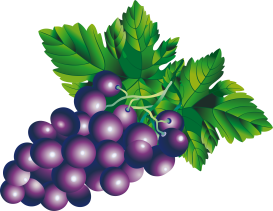 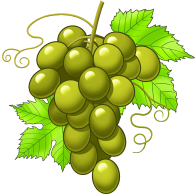 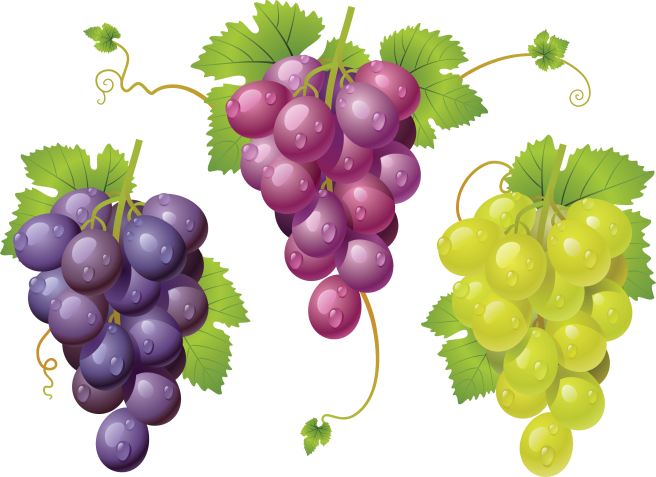 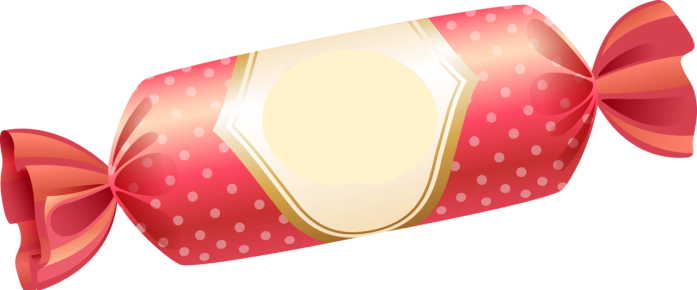 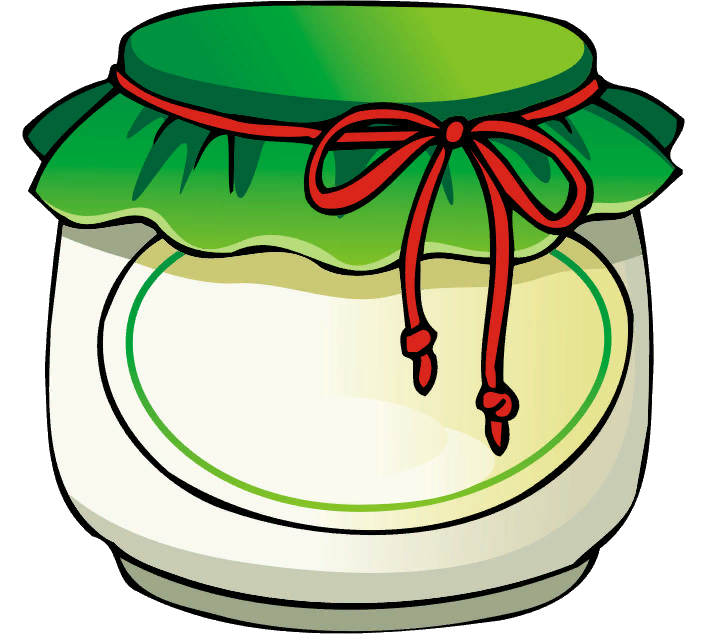 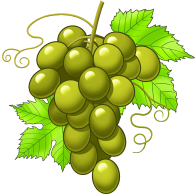 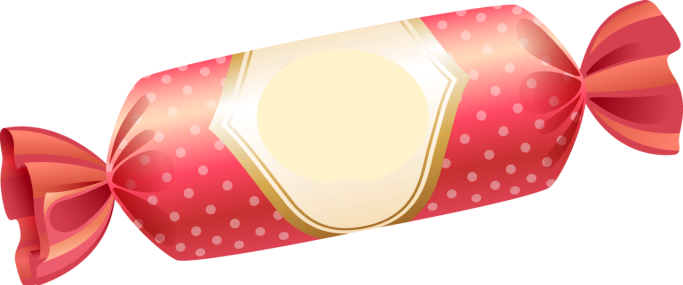 из ВИНОГРАДА
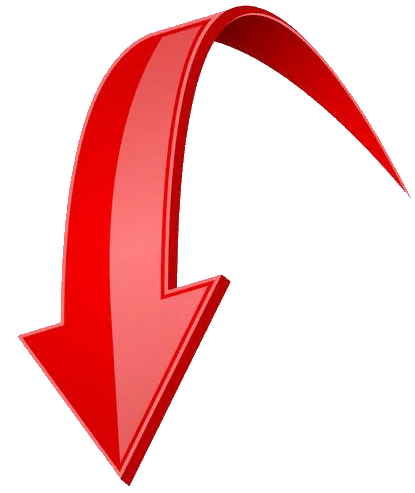 – СОК
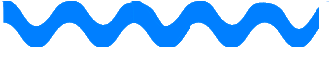 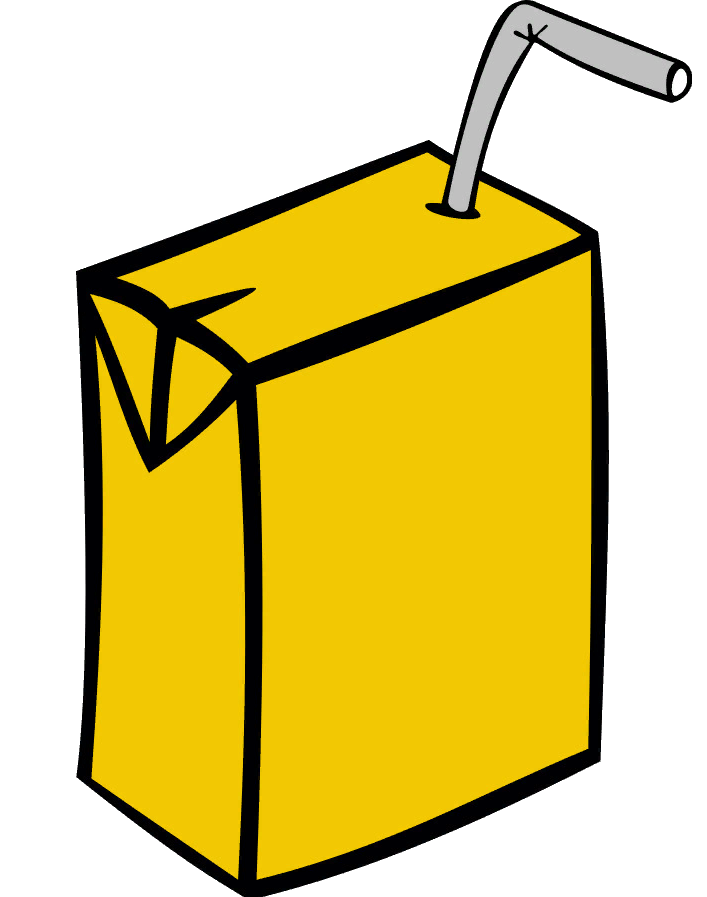 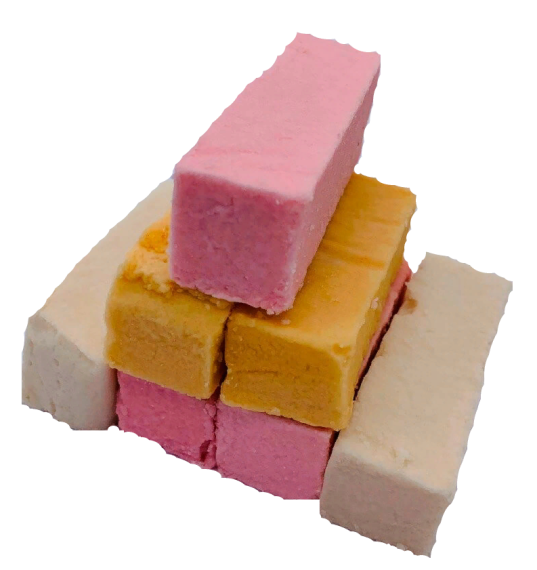 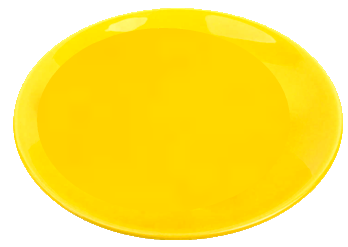 Какой?
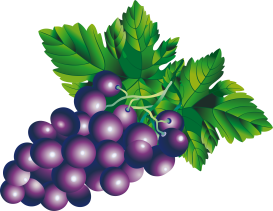 Называй    и   нажимай…
Называй и нажимай…
– ВАРЕНЬЕ
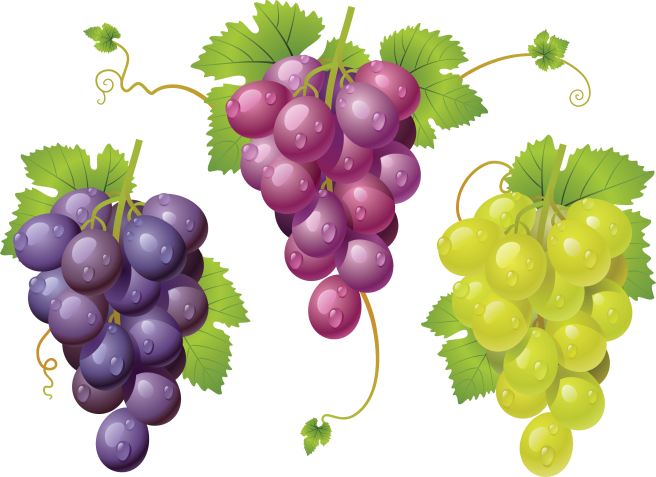 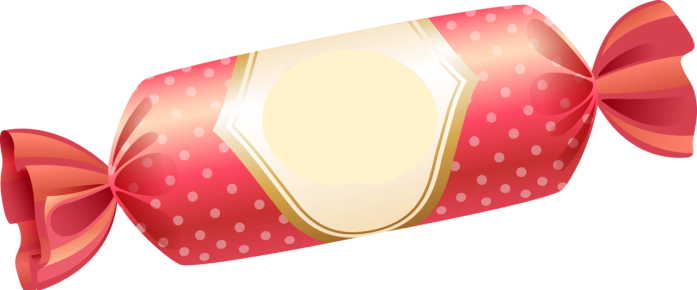 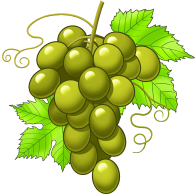 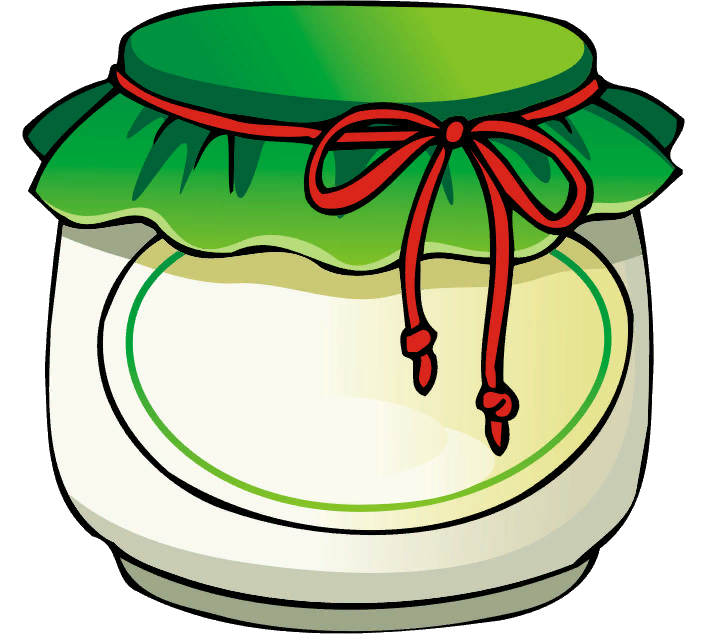 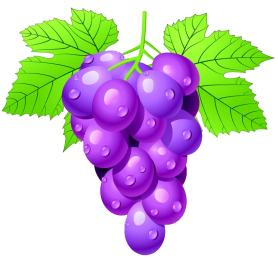 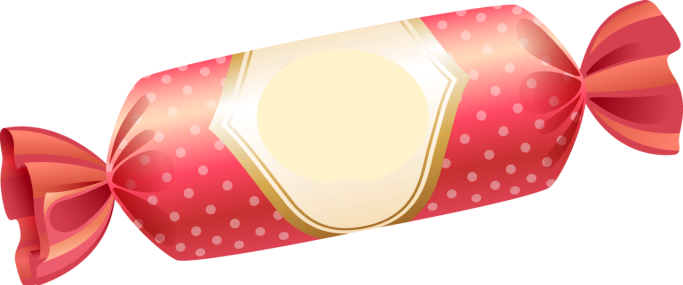 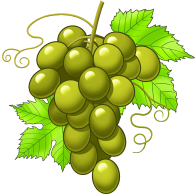 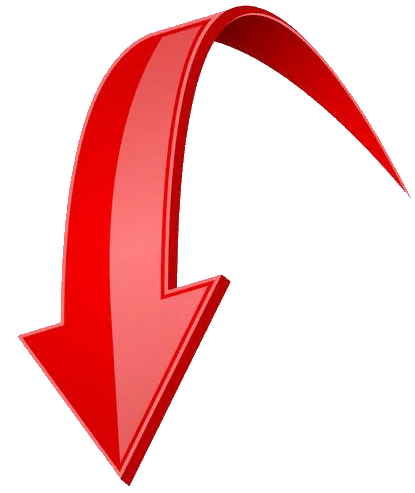 из ВИНОГРАДА
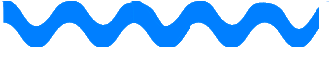 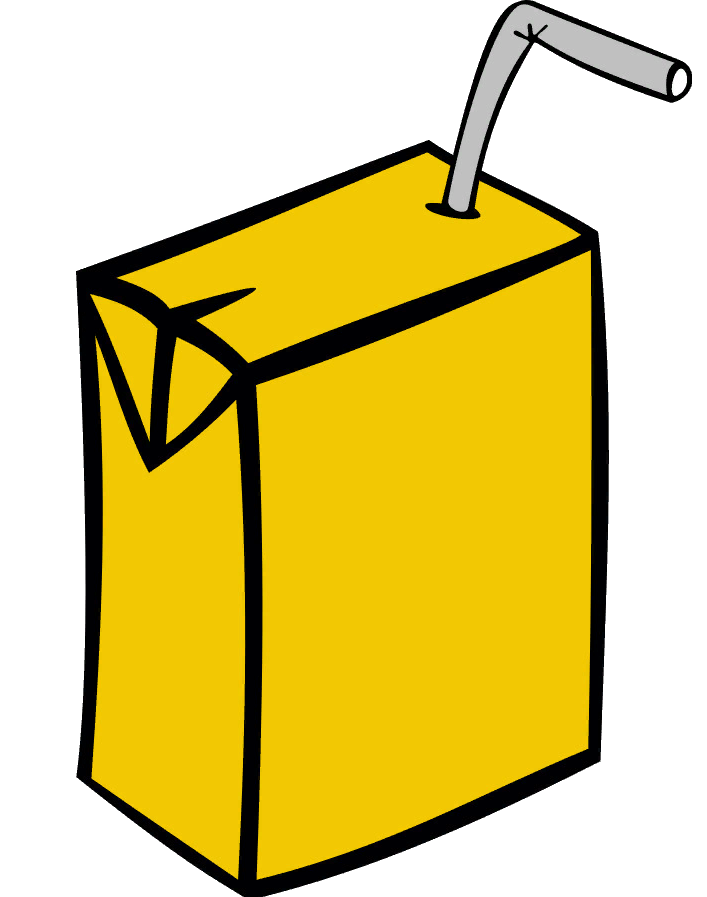 Какое?
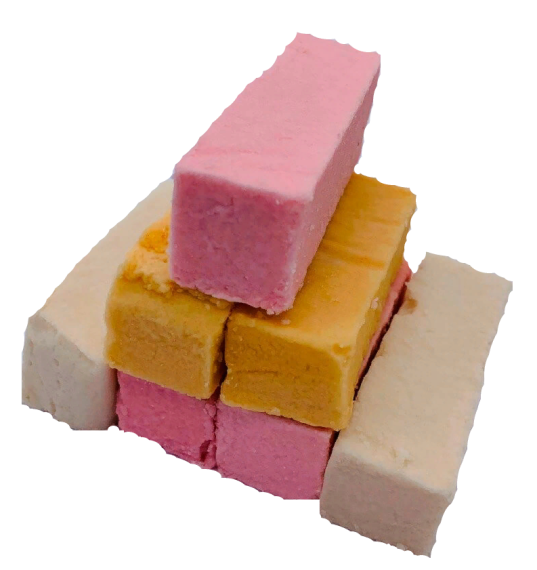 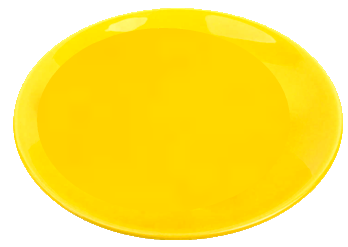 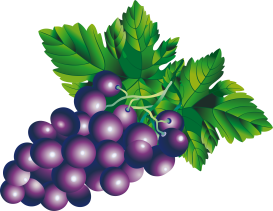 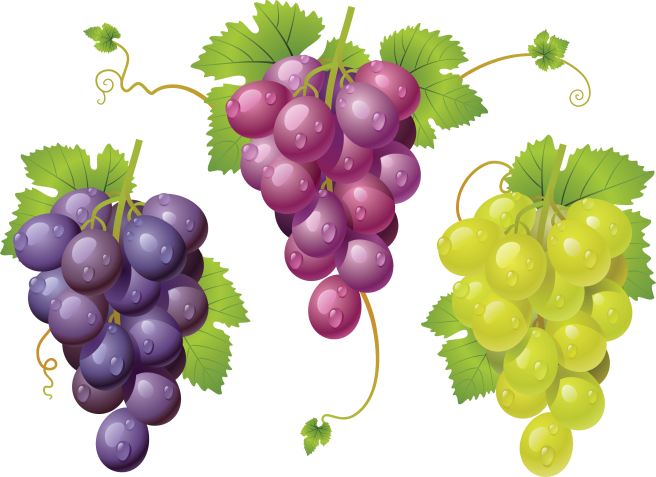 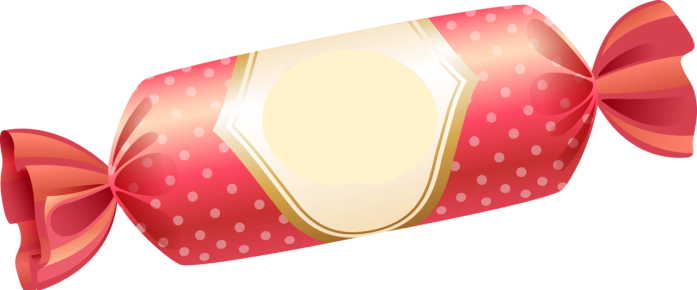 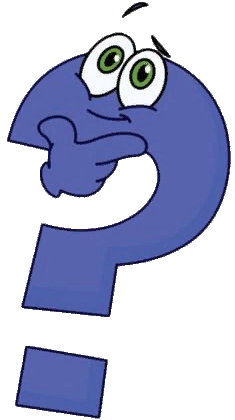 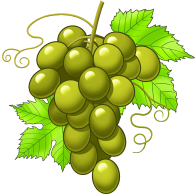 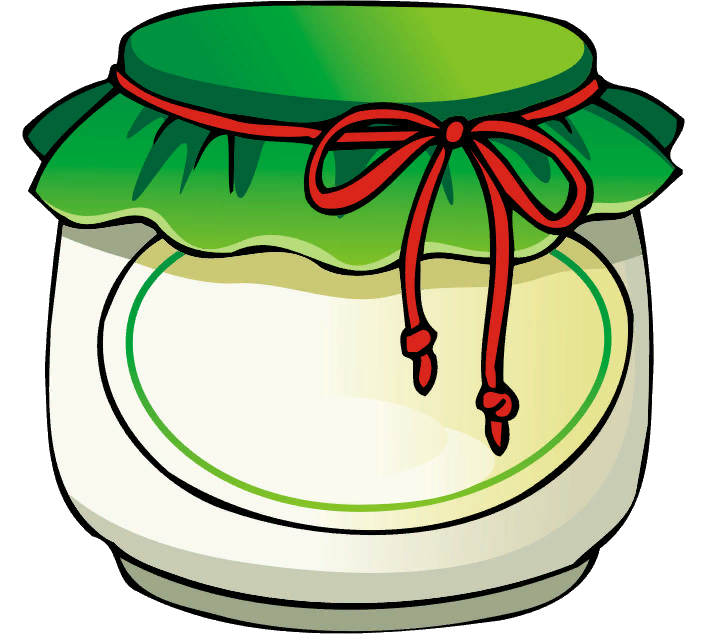 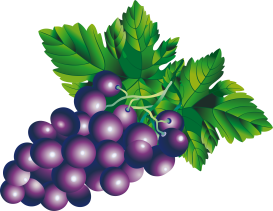 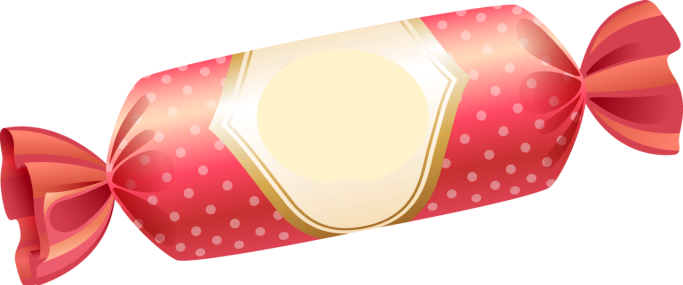 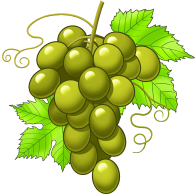 из ВИНОГРАДА
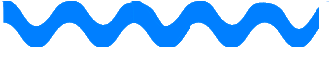 Продолжим  игру – нажимай на вопрос
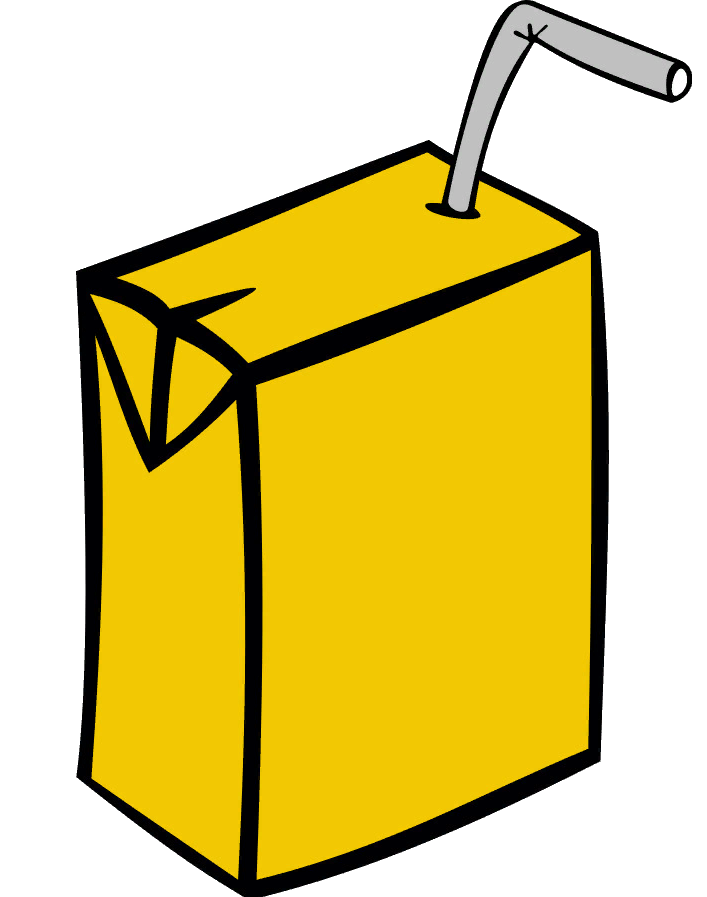 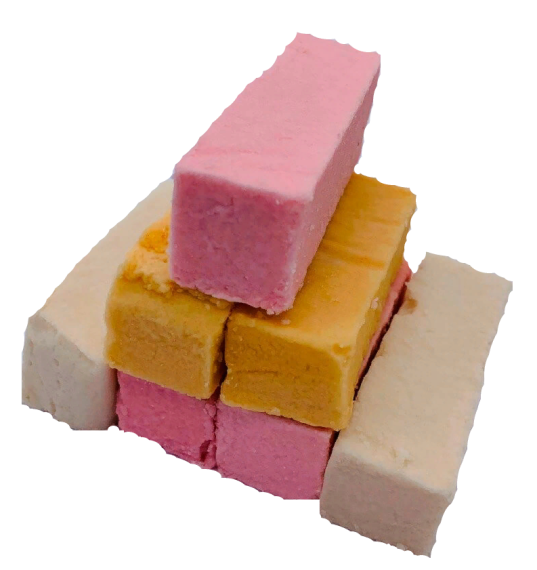 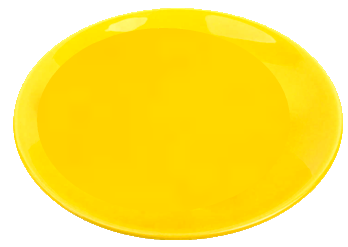 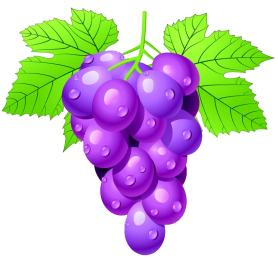 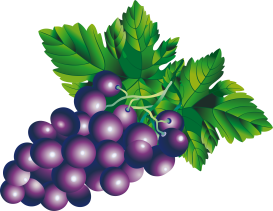 Называй и нажимай…
– ВАРЕНЬЕ
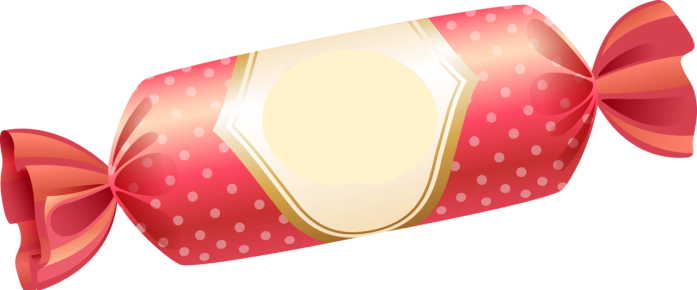 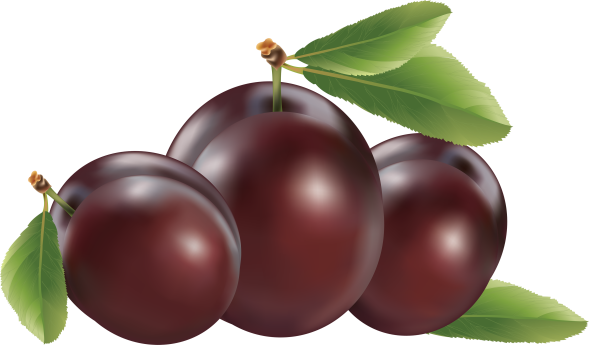 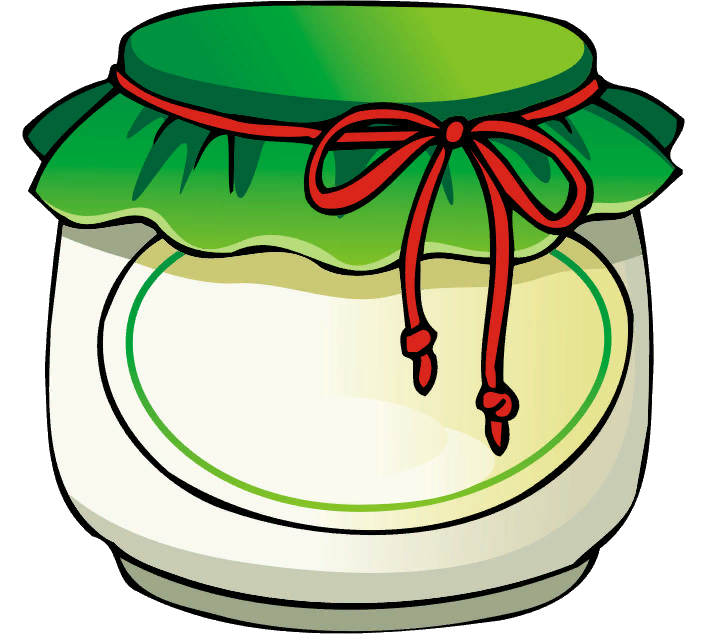 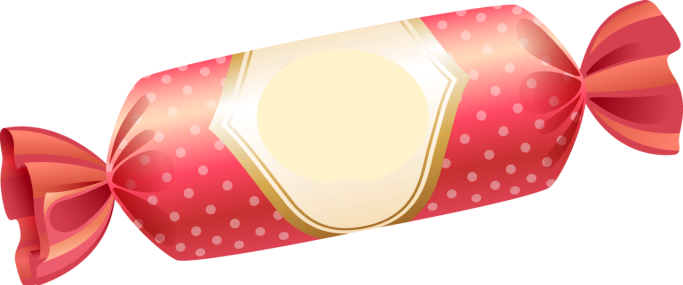 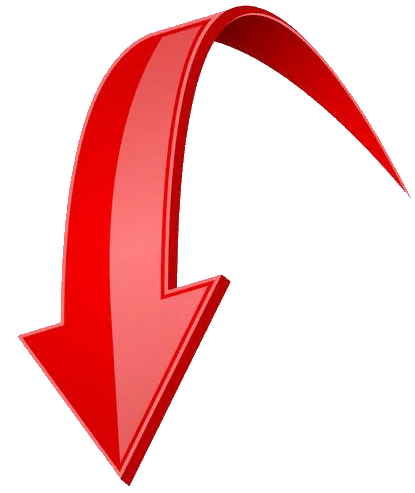 из   СЛИВЫ
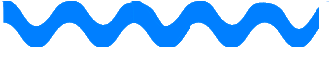 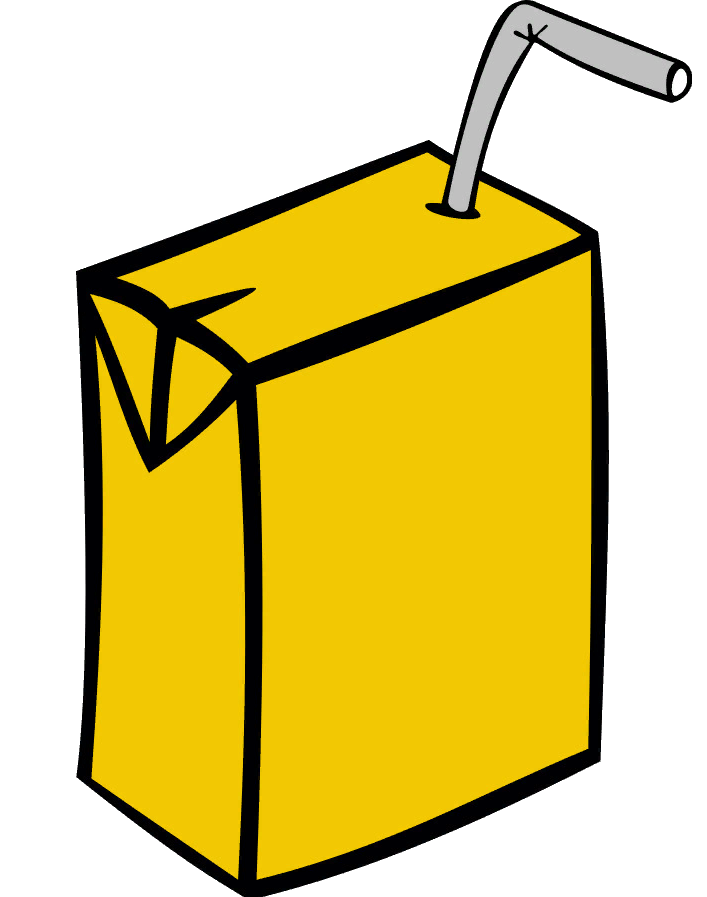 Какое?
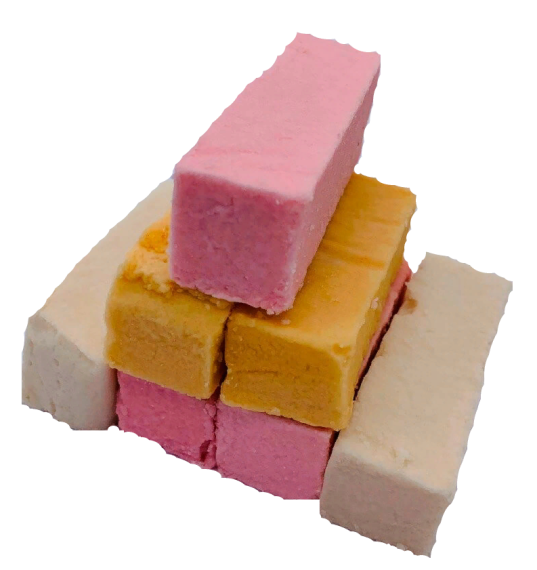 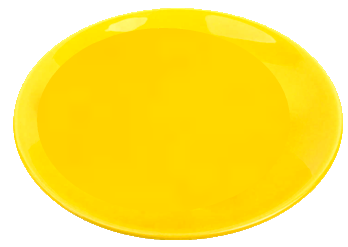 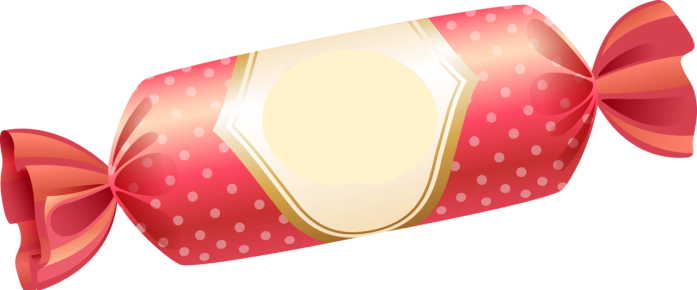 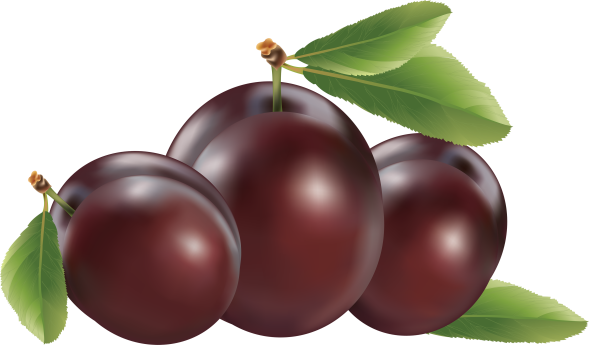 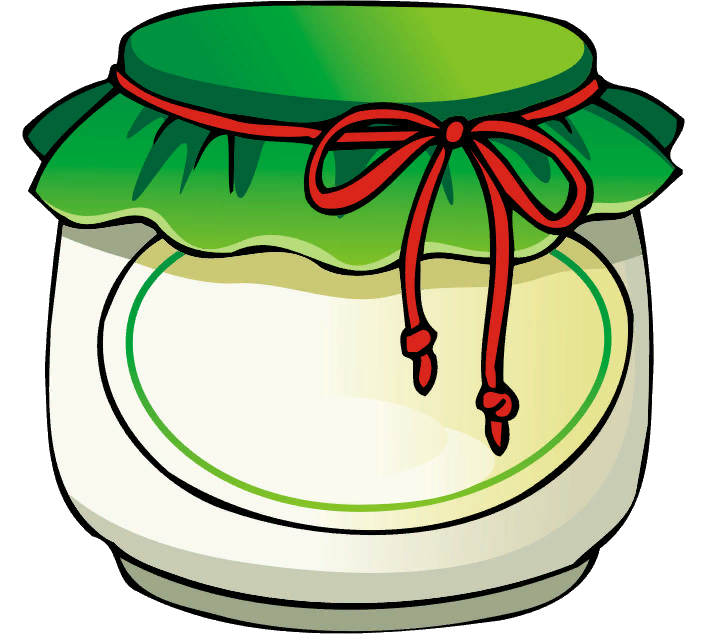 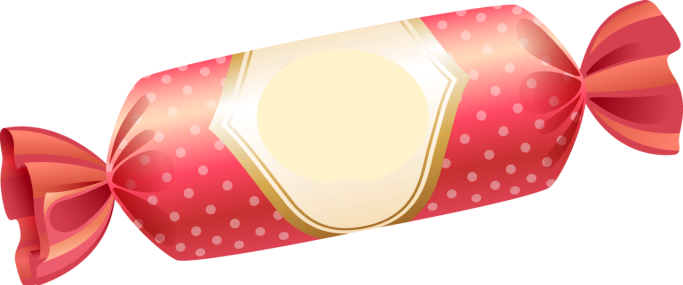 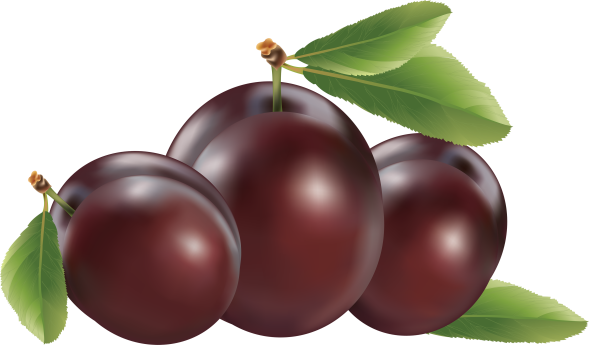 из   СЛИВЫ
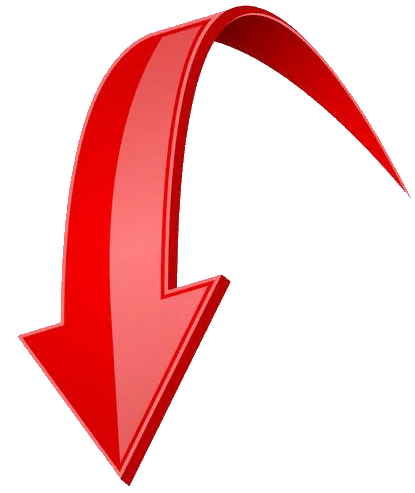 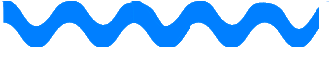 ПАСТИЛА –
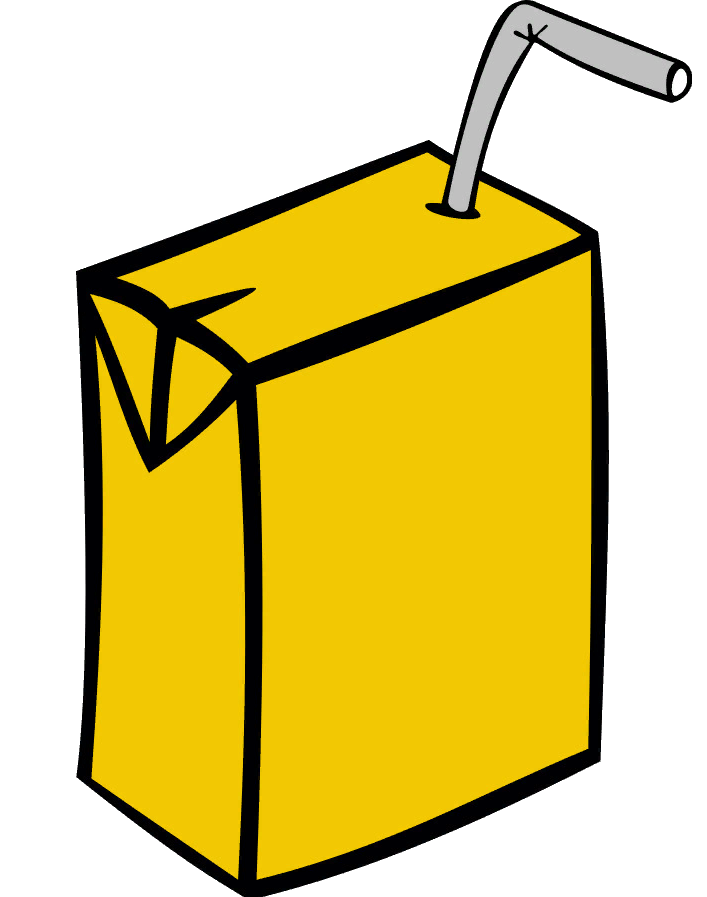 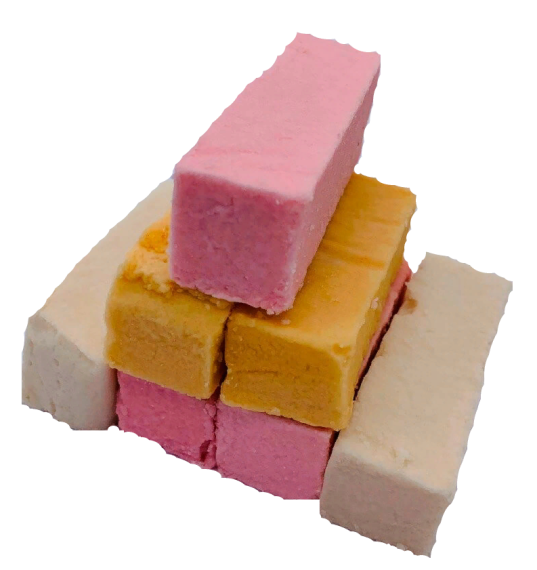 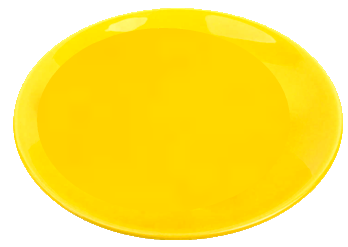 Какая?
Называй и нажимай…
Называй и нажимай…
КОНФЕТЫ –
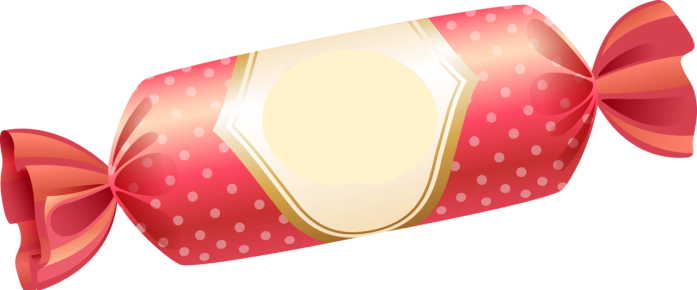 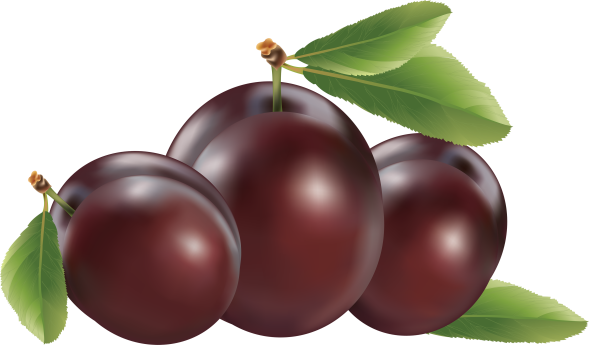 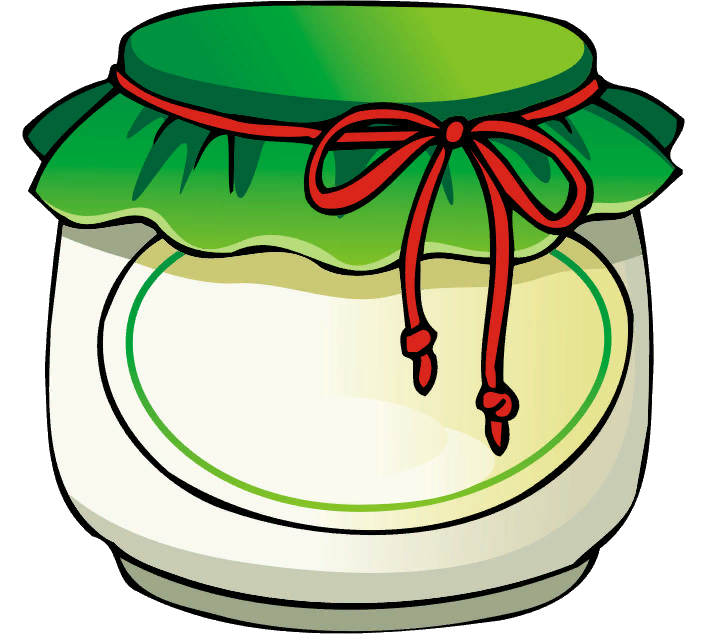 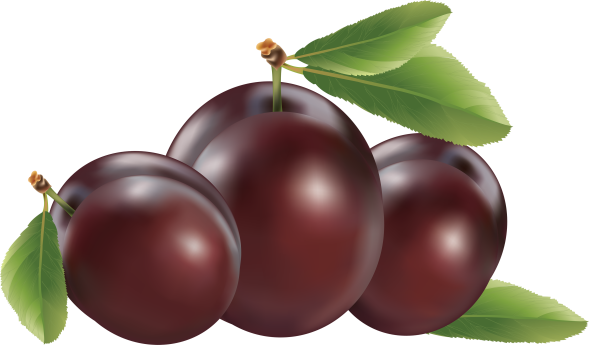 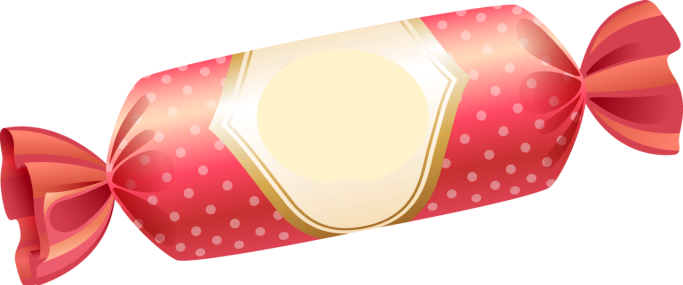 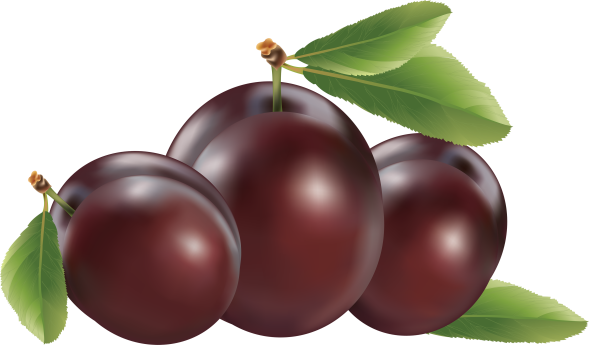 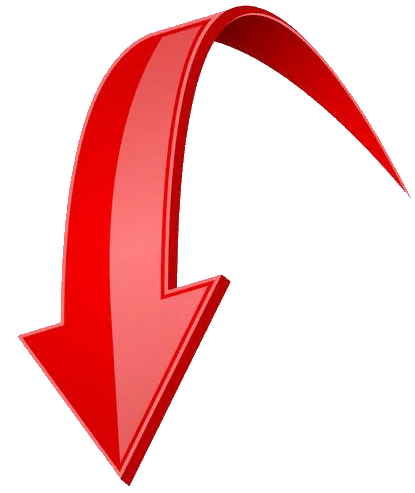 из   СЛИВЫ
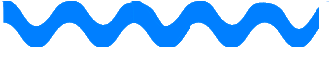 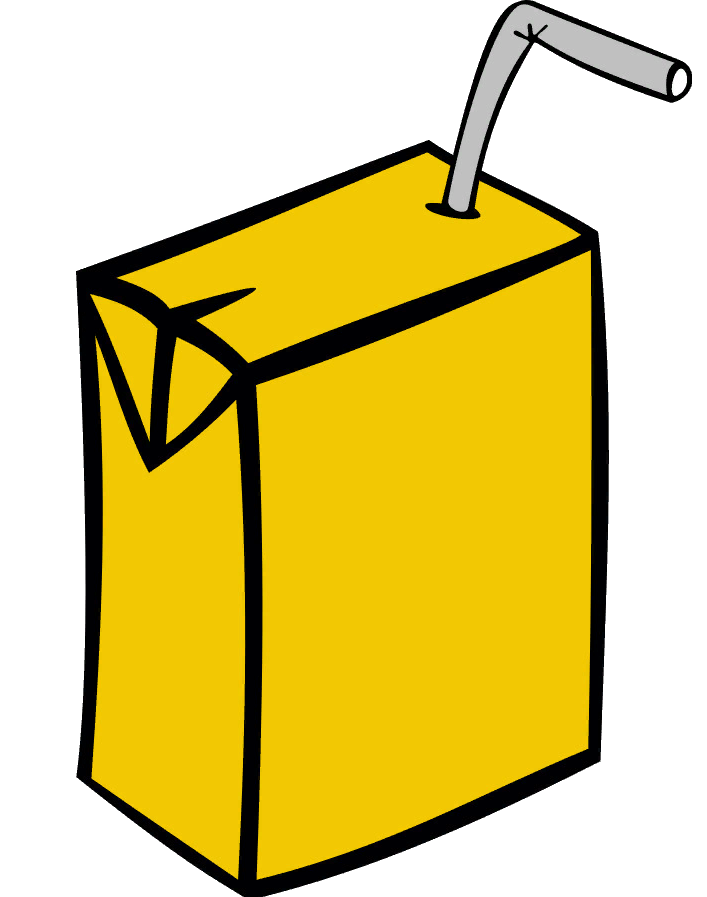 Какие?
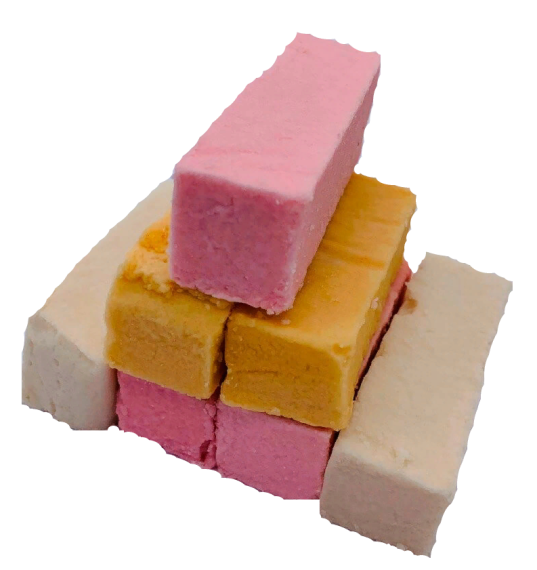 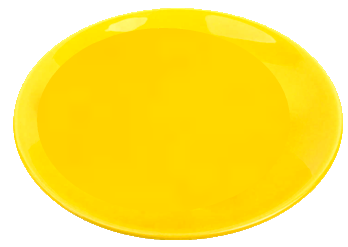 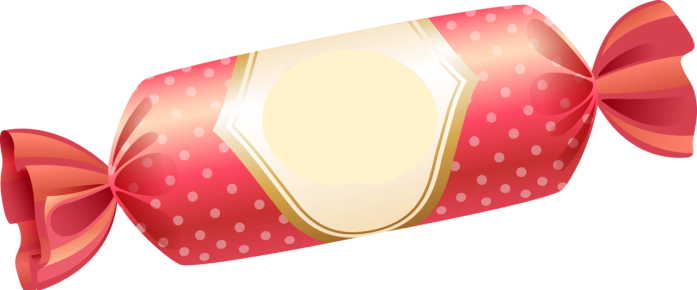 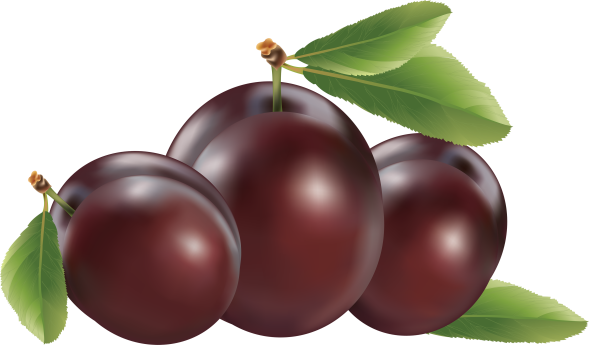 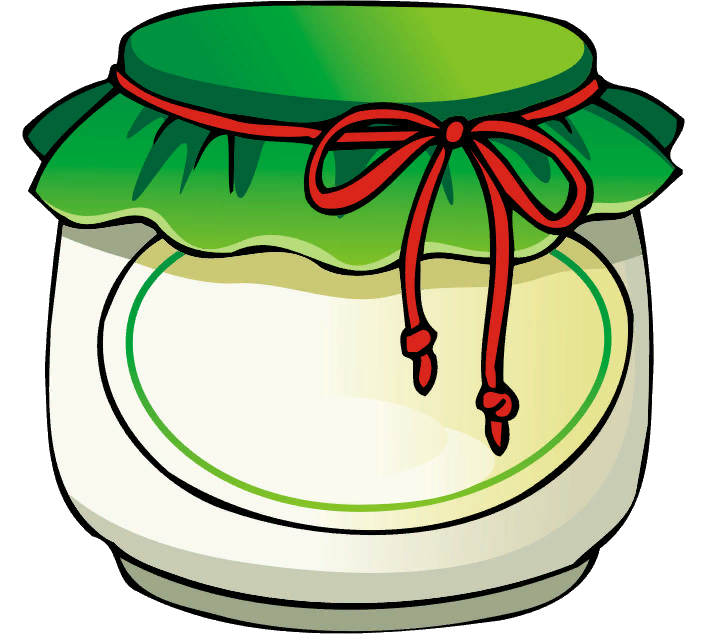 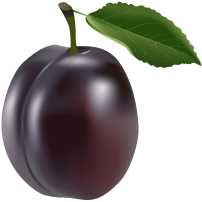 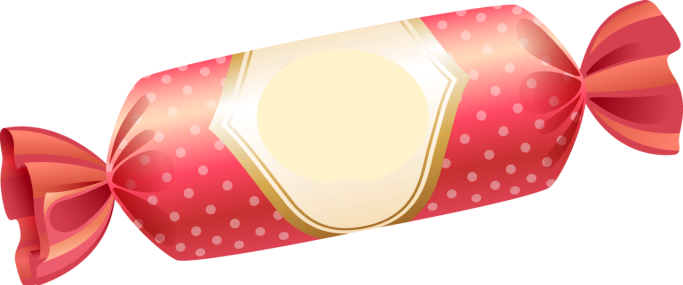 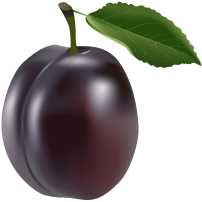 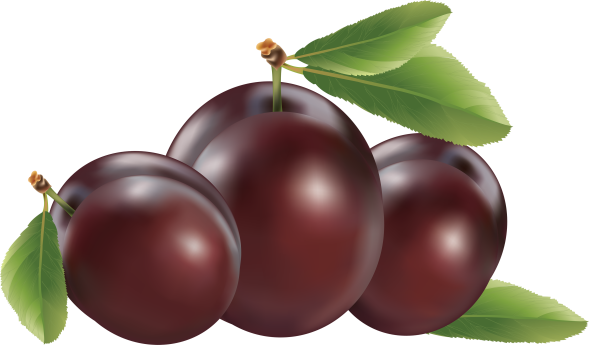 из   СЛИВЫ
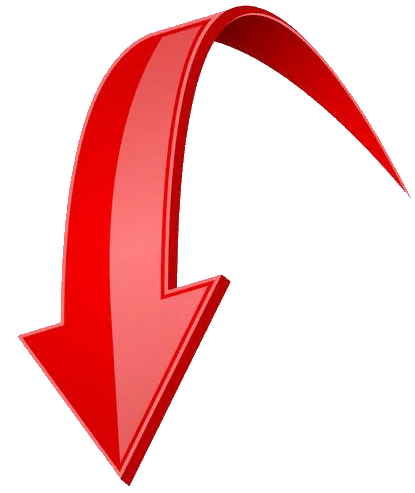 – СОК
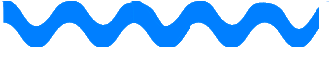 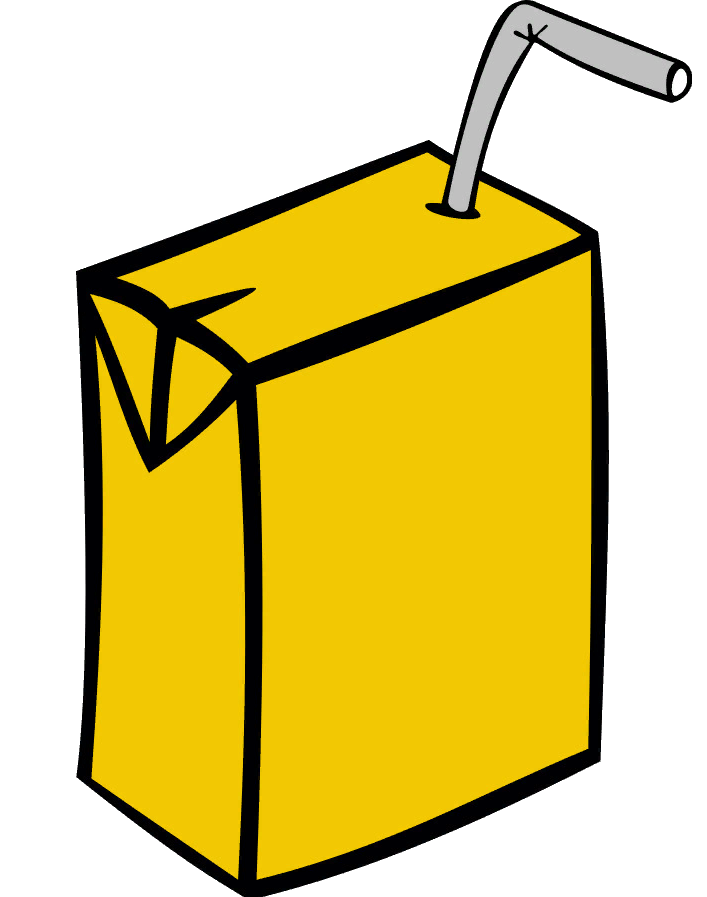 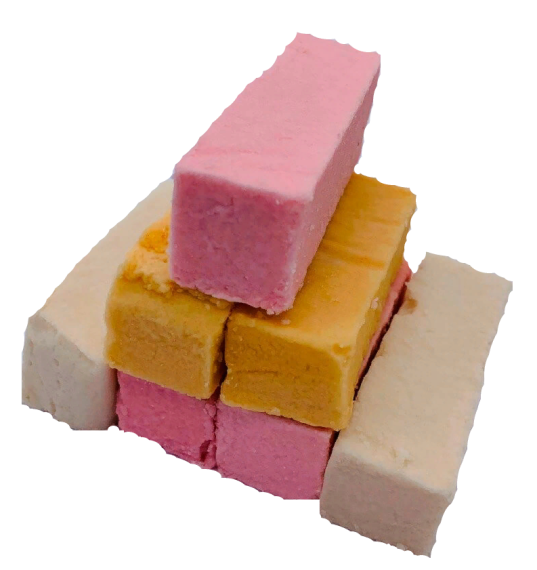 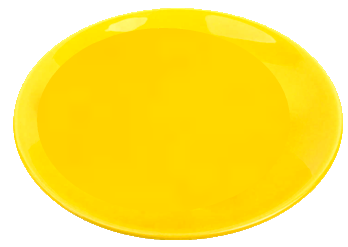 Какой?
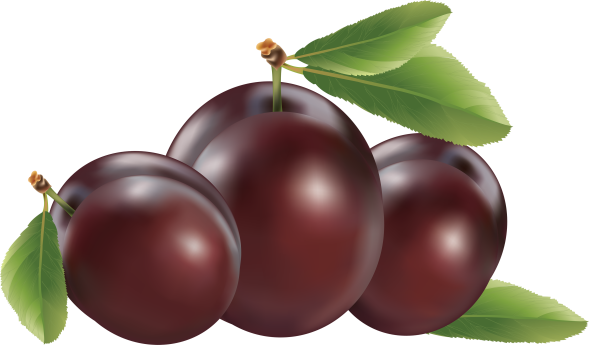 Называй    и   нажимай…
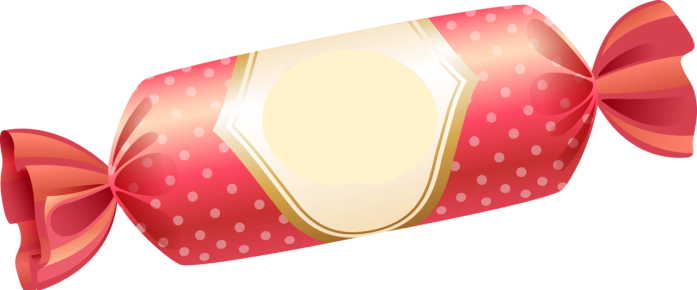 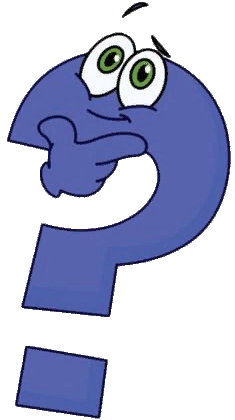 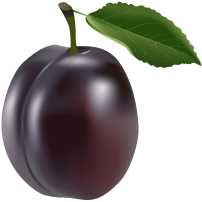 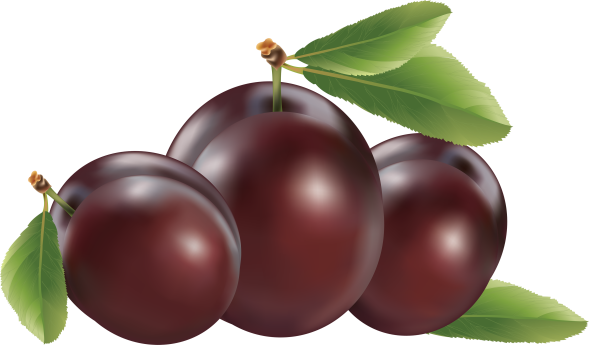 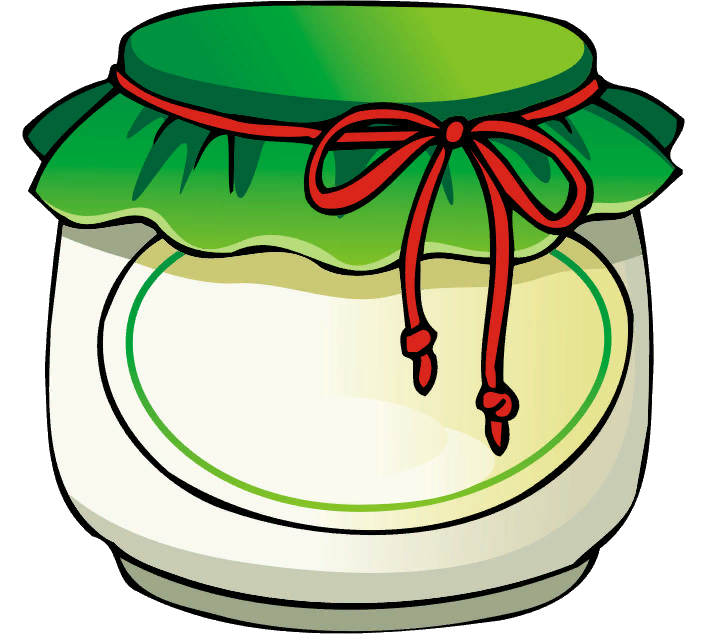 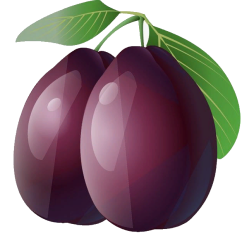 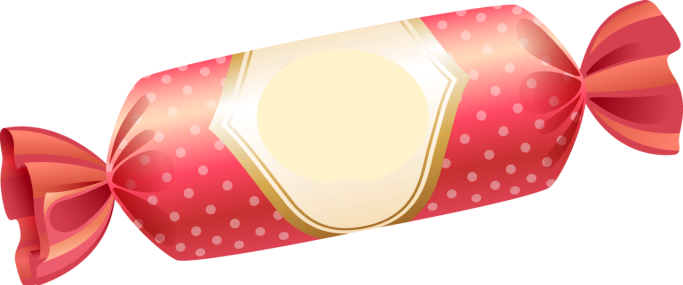 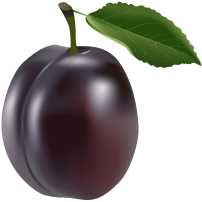 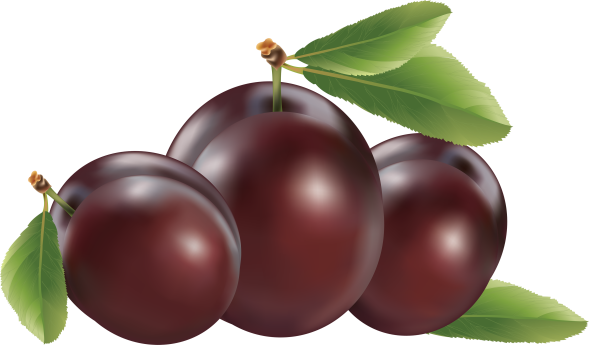 из   СЛИВЫ
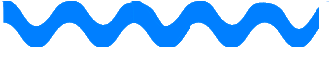 Продолжим  игру – нажимай на вопрос
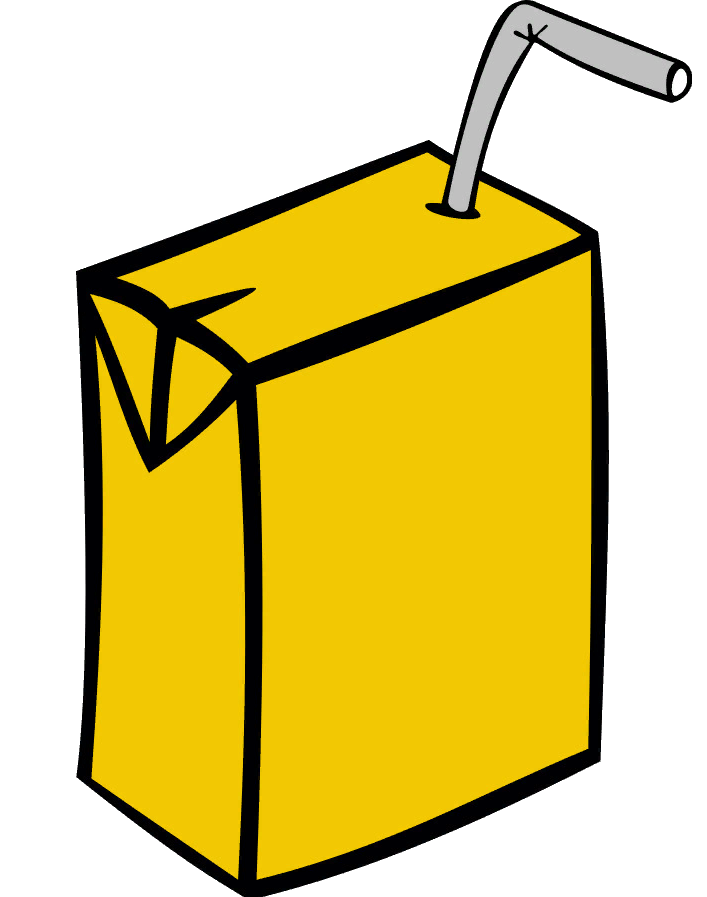 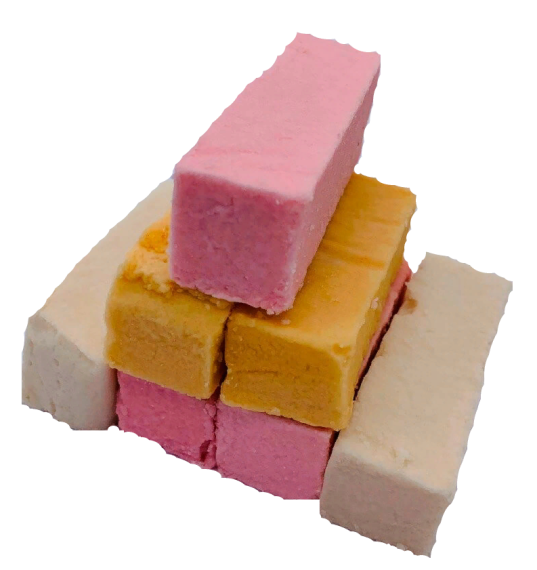 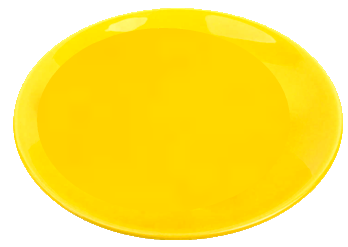 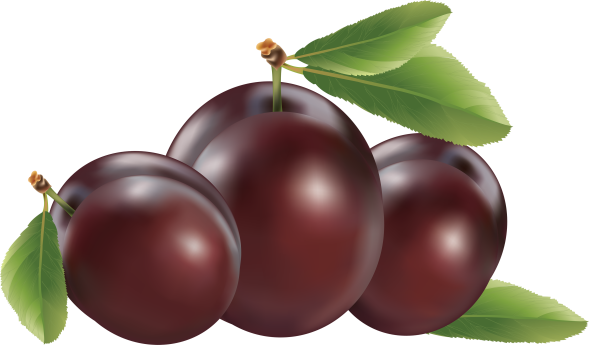 Называй и нажимай…
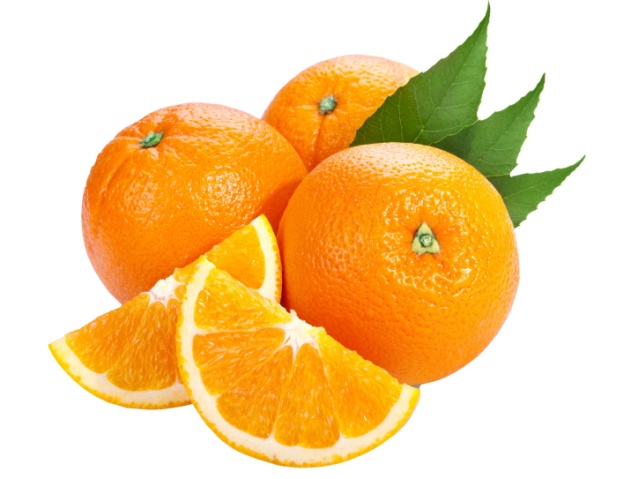 КОНФЕТЫ –
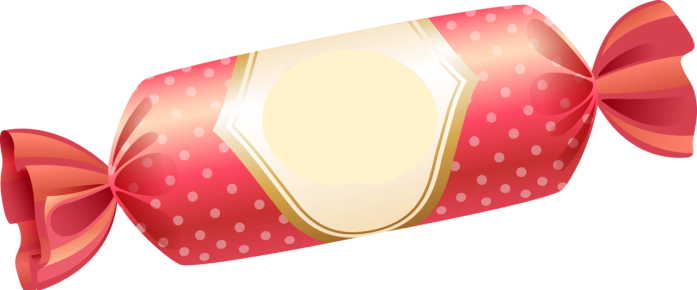 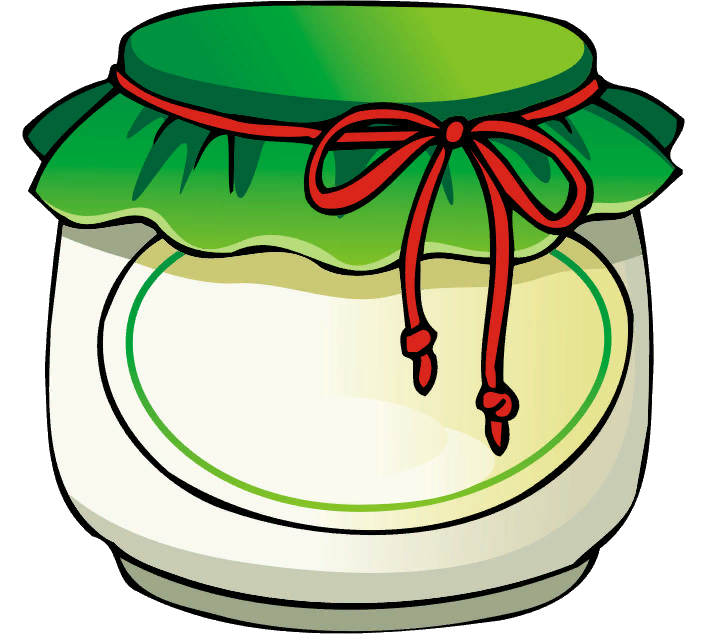 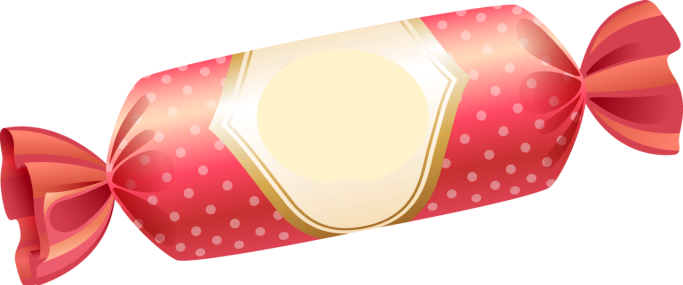 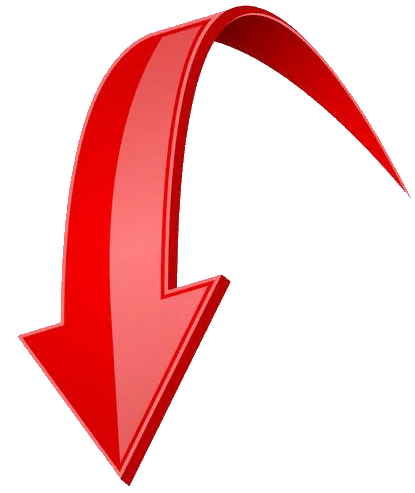 из  АПЕЛЬСИНА
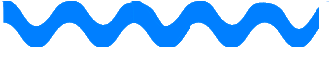 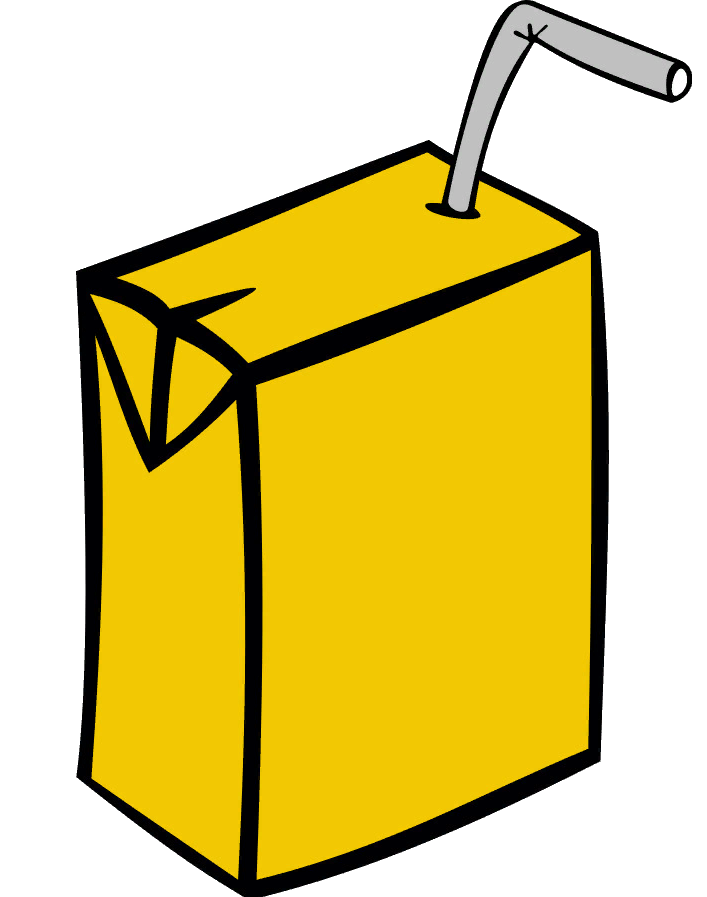 Какие?
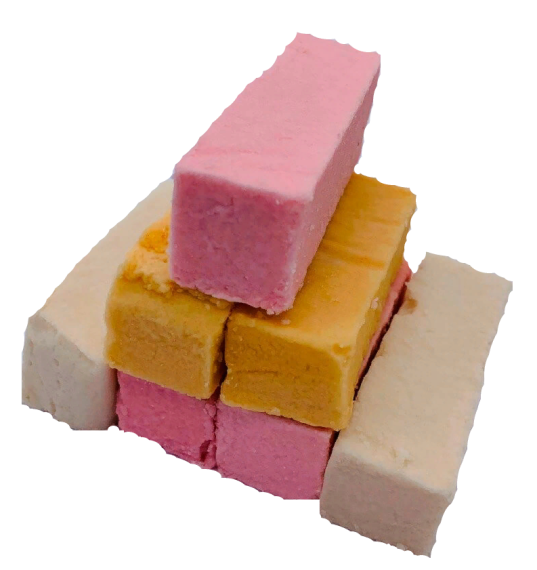 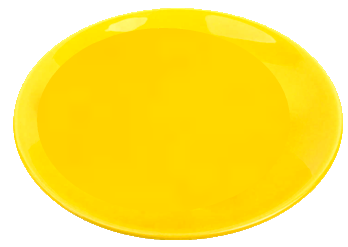 Называй и нажимай…
– ВАРЕНЬЕ
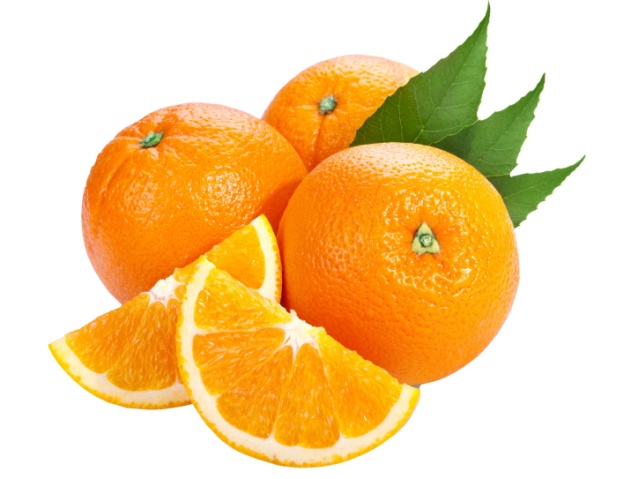 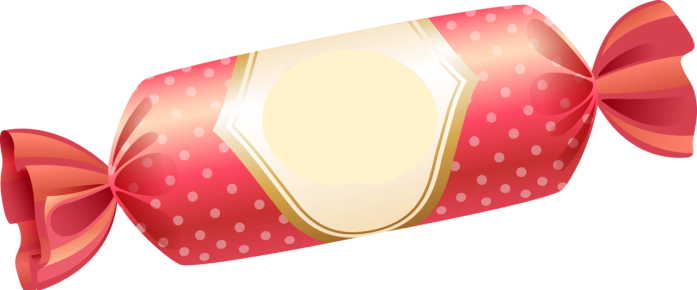 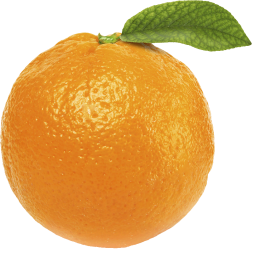 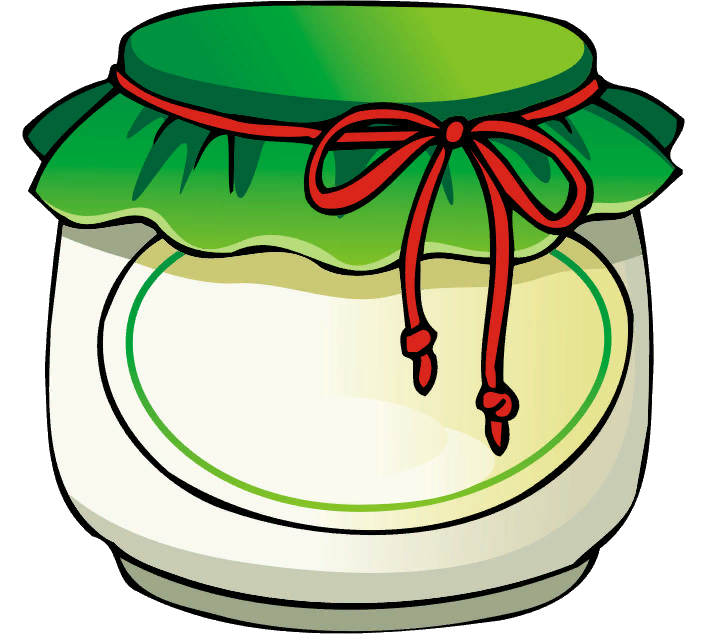 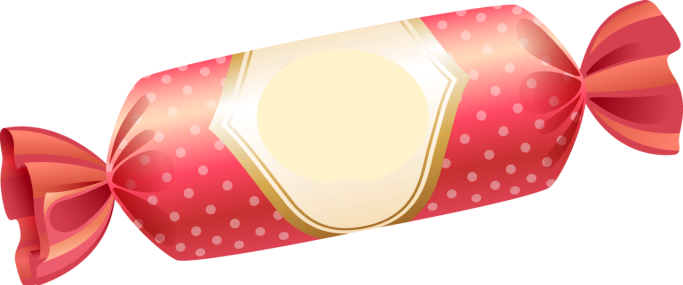 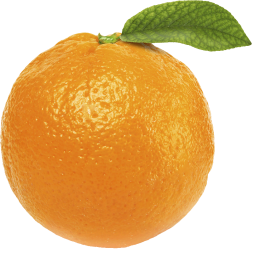 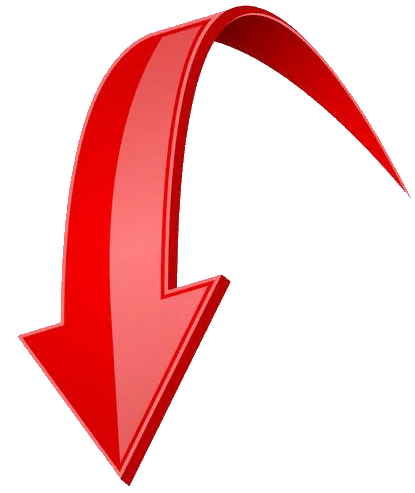 из  АПЕЛЬСИНА
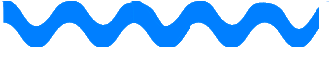 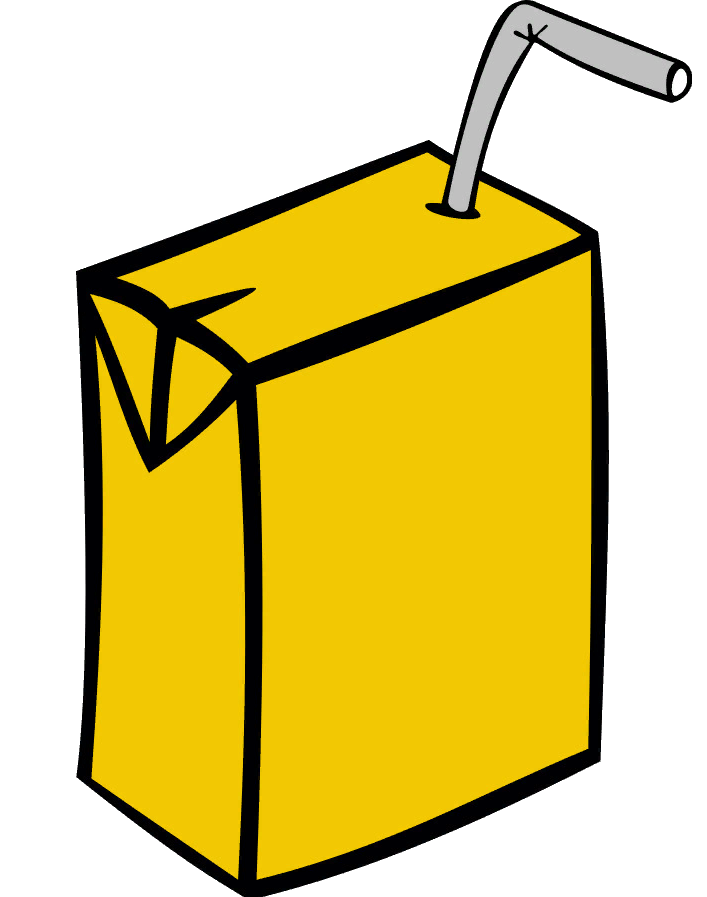 Какое?
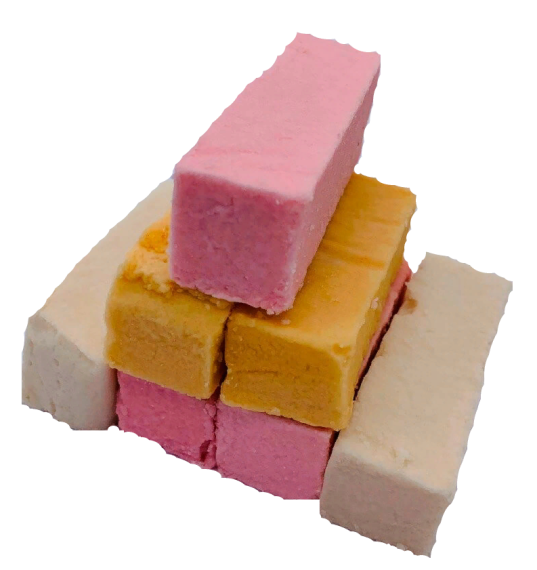 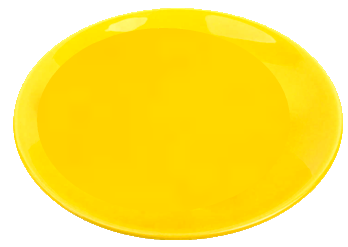 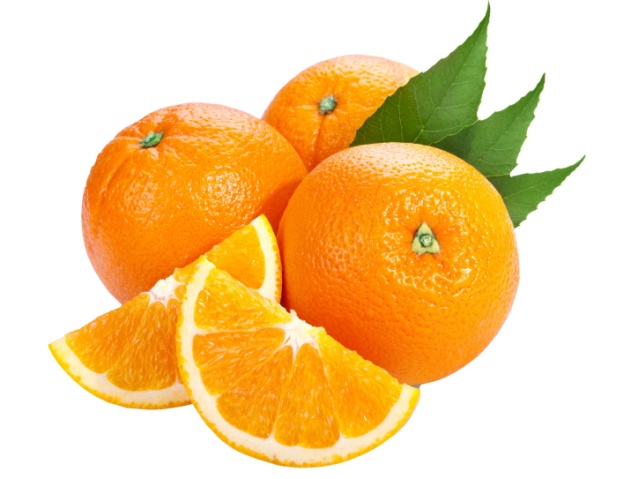 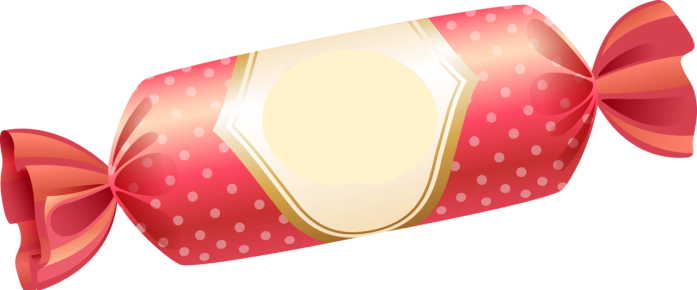 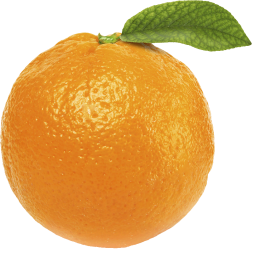 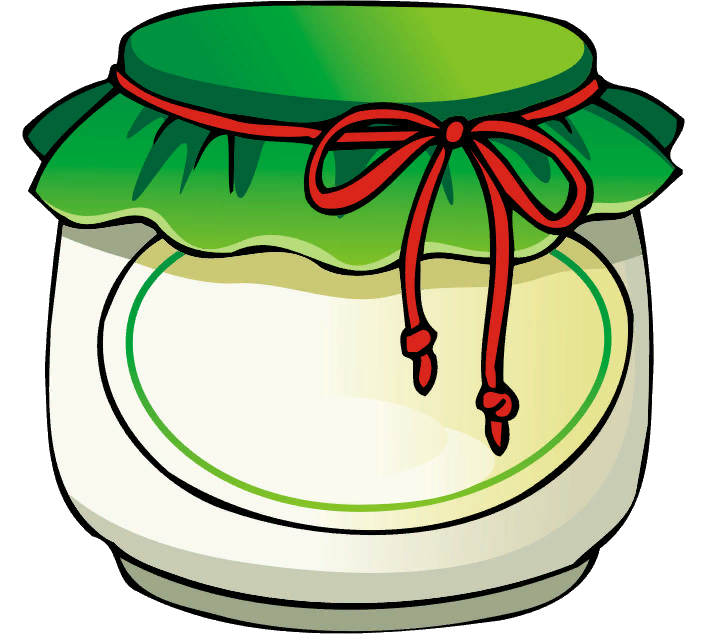 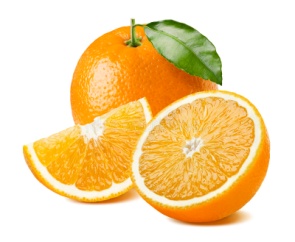 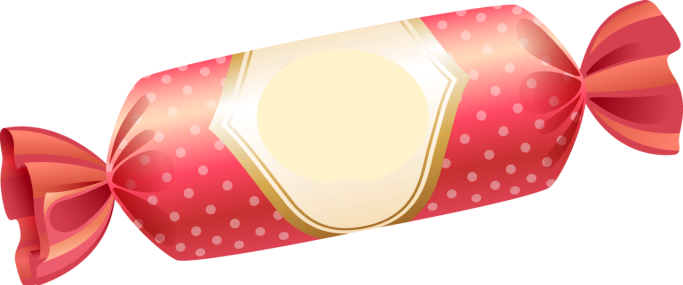 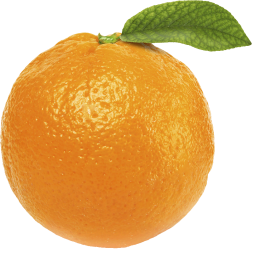 из  АПЕЛЬСИНА
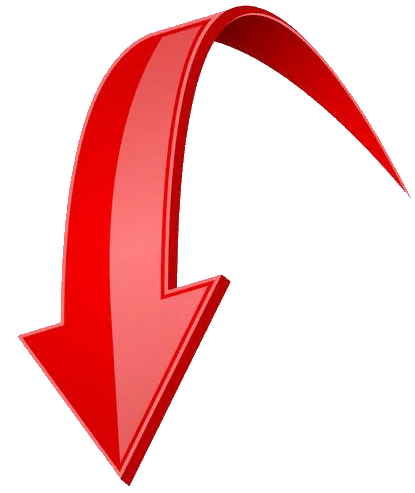 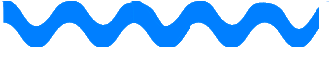 ПАСТИЛА –
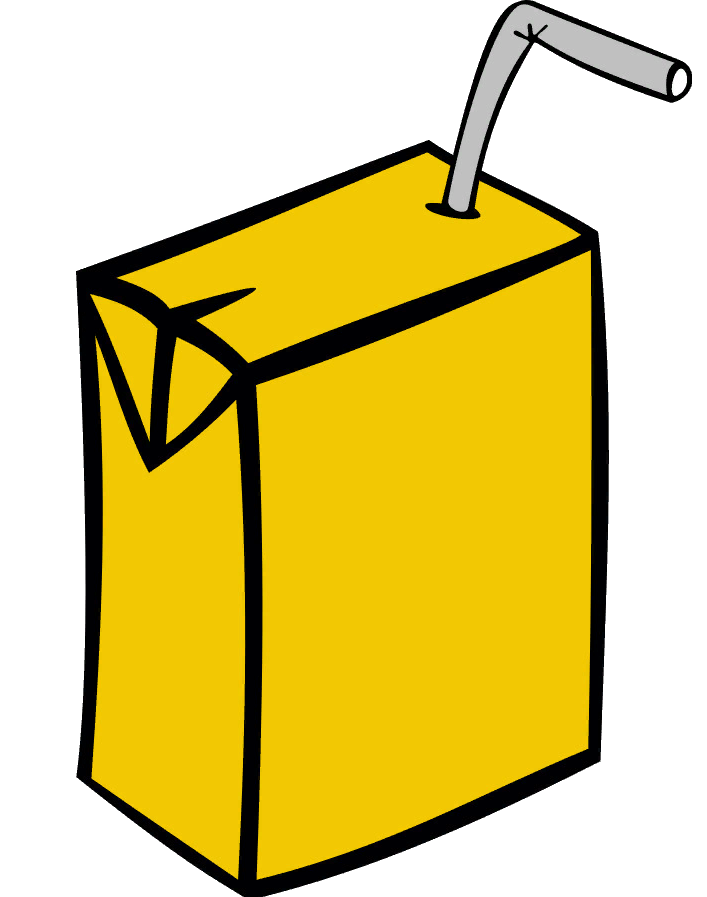 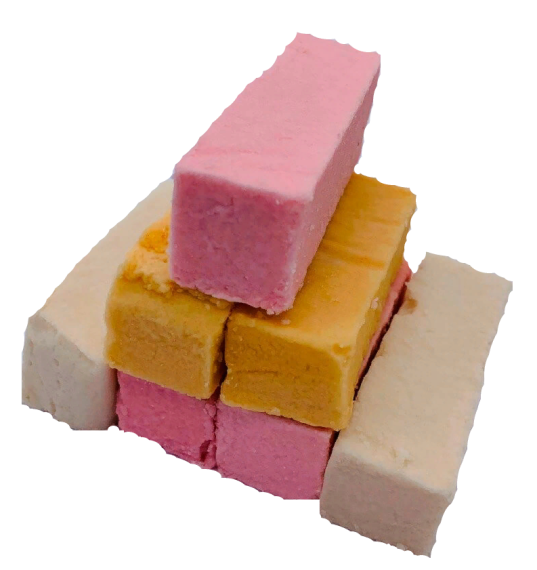 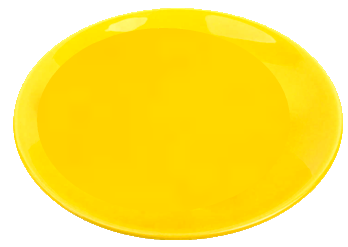 Какая?
Называй и нажимай…
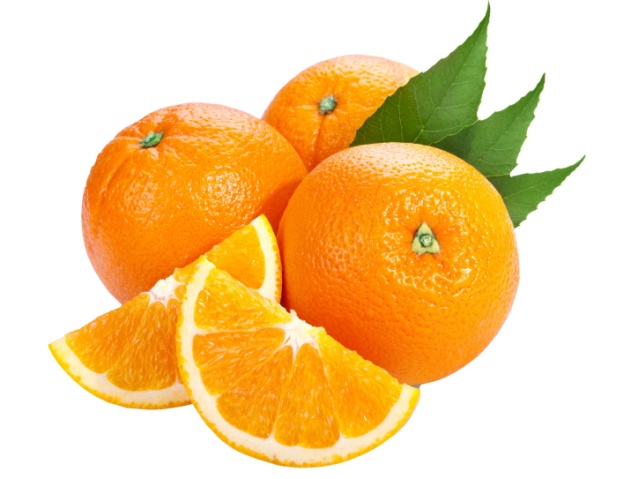 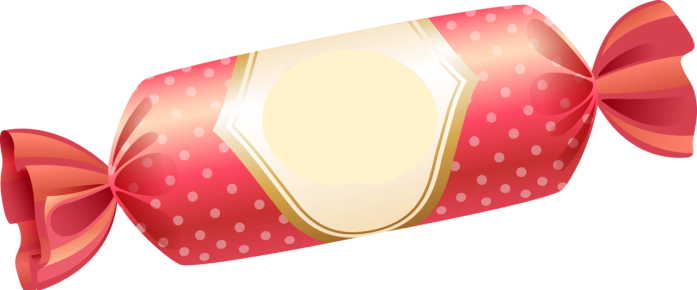 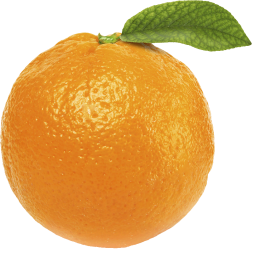 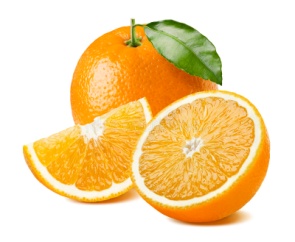 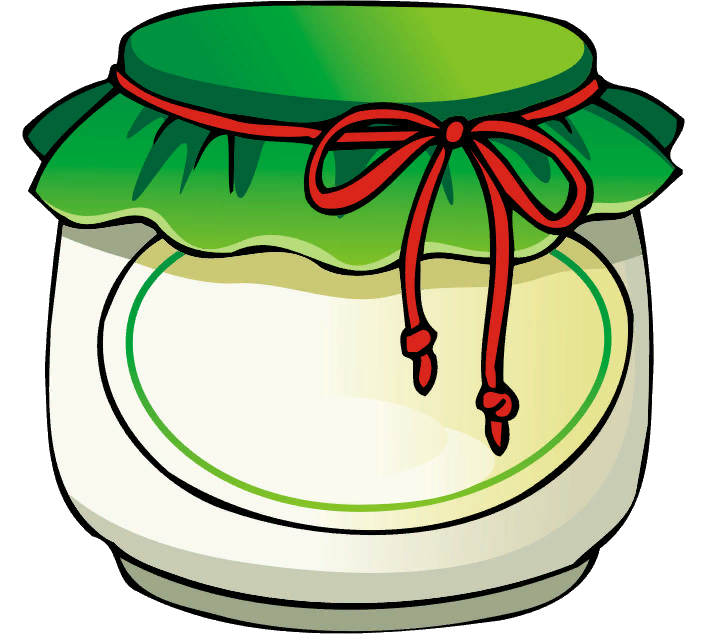 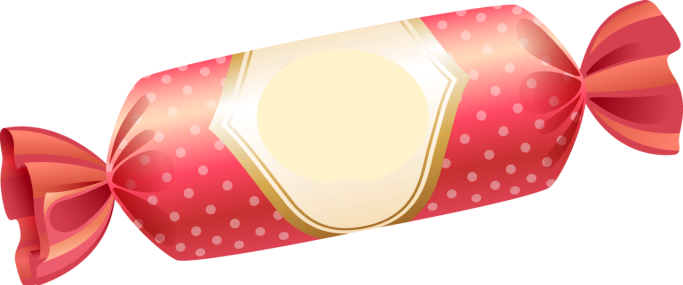 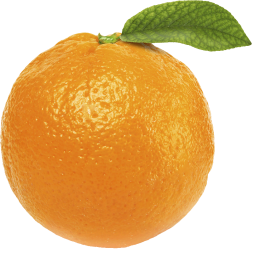 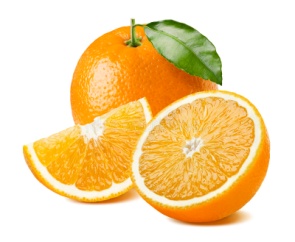 из  АПЕЛЬСИНА
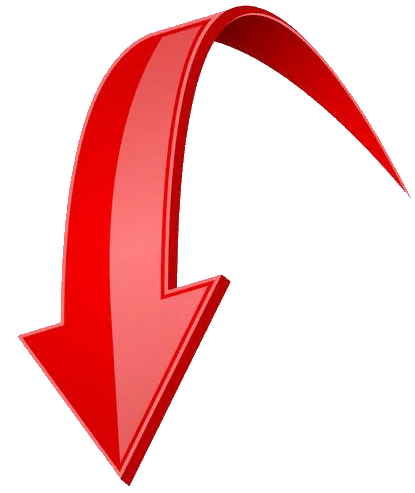 – СОК
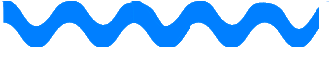 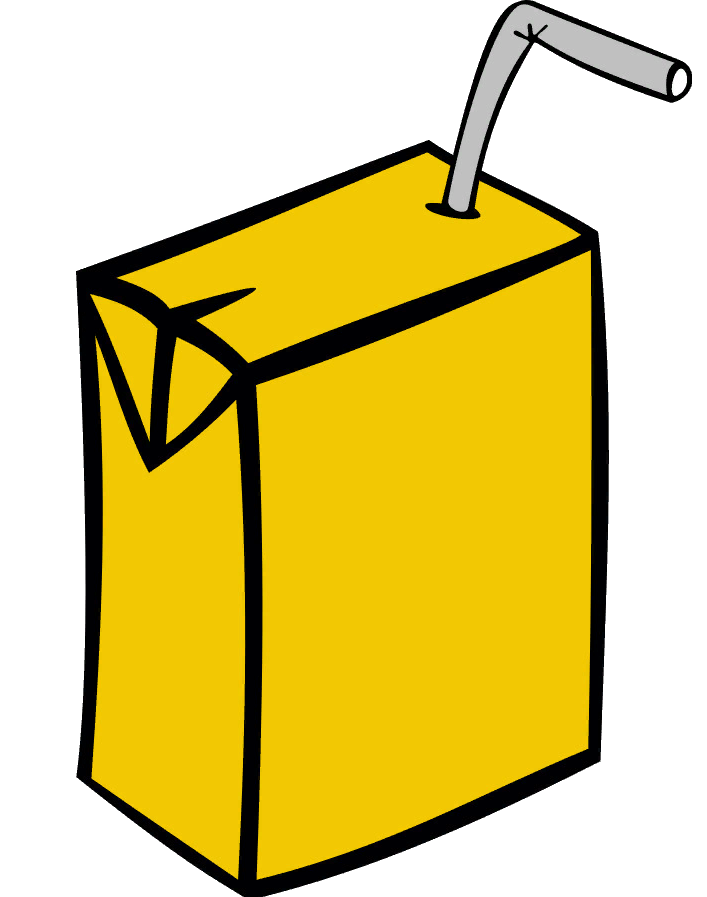 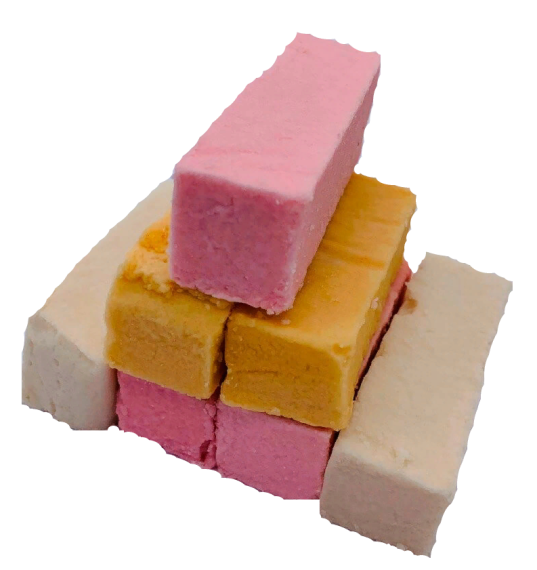 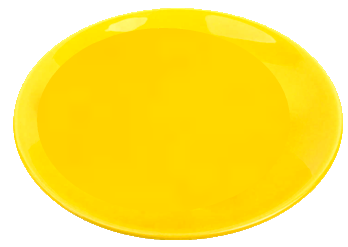 Какой?
Называй    и   нажимай…
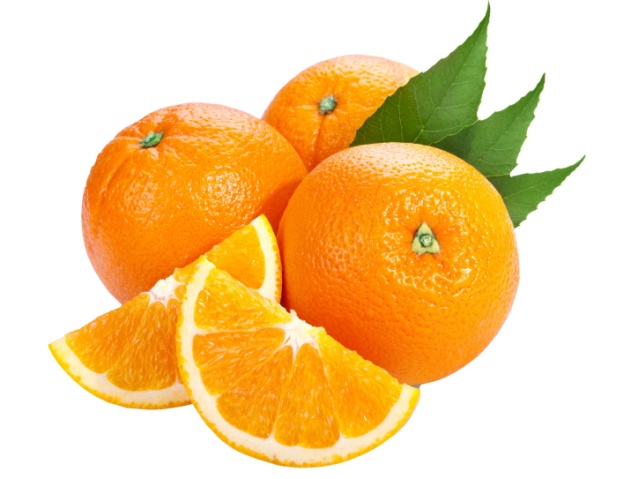 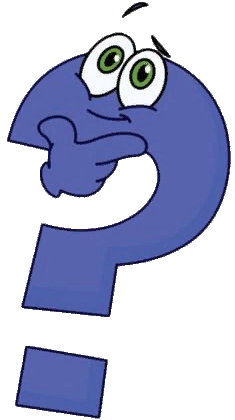 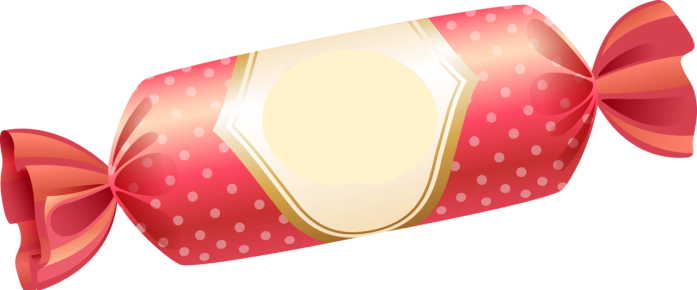 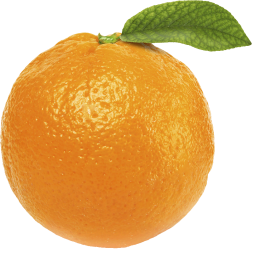 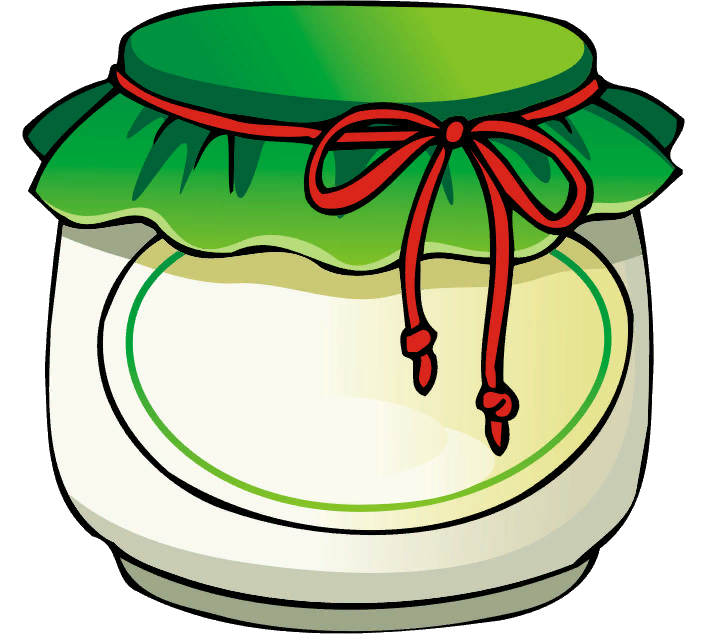 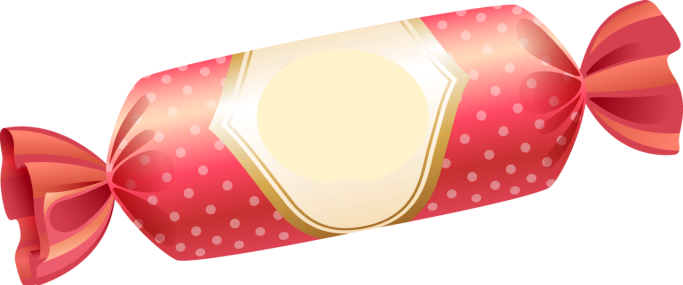 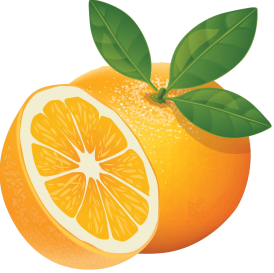 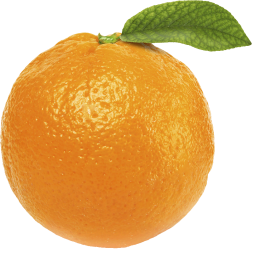 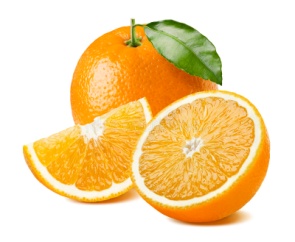 из  АПЕЛЬСИНА
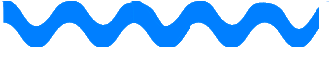 Продолжим  игру – нажимай на вопрос
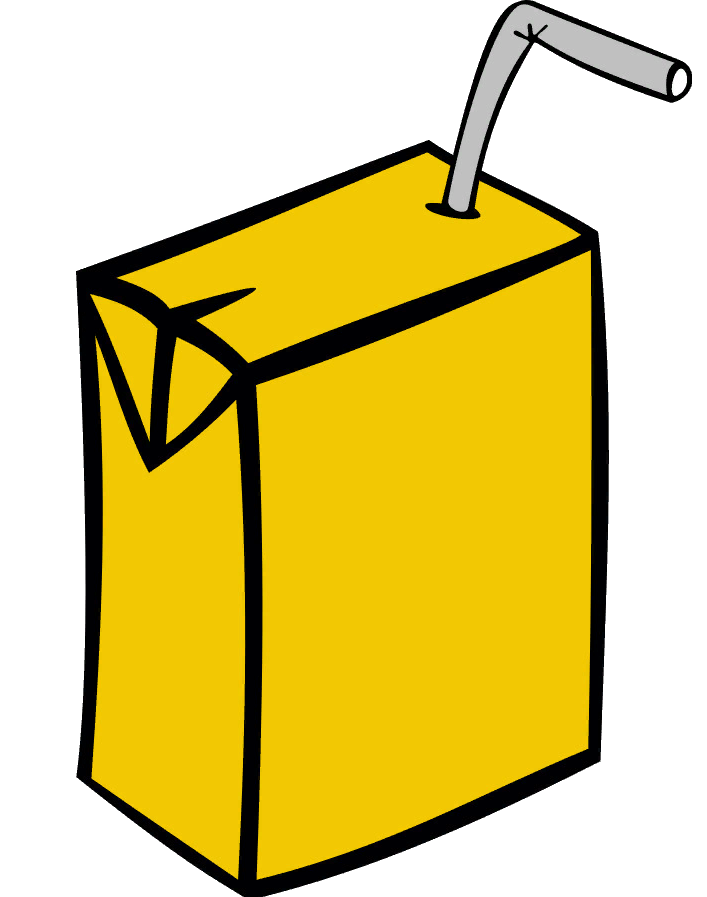 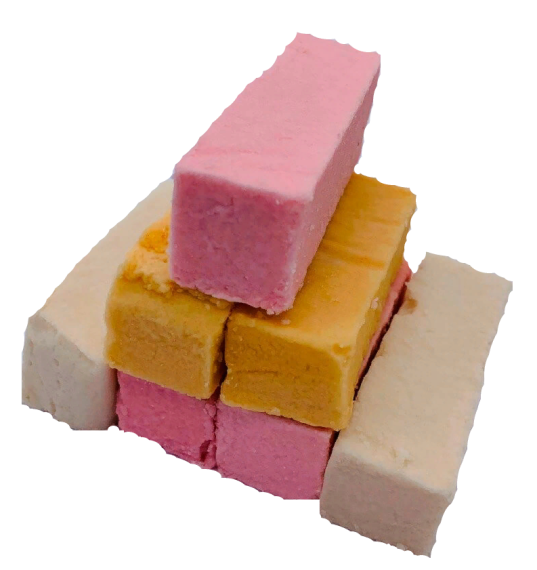 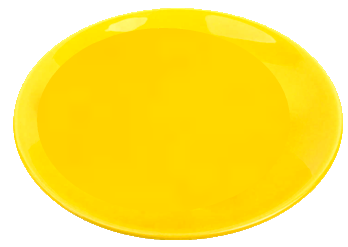 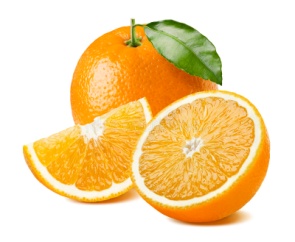 Называй и нажимай…
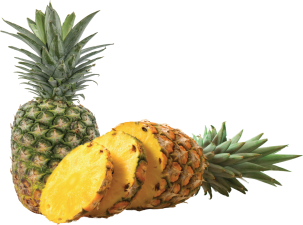 КОНФЕТЫ –
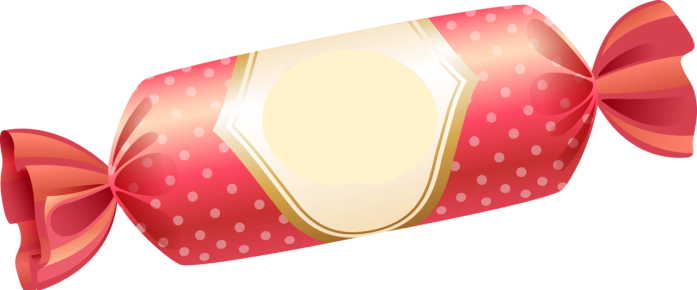 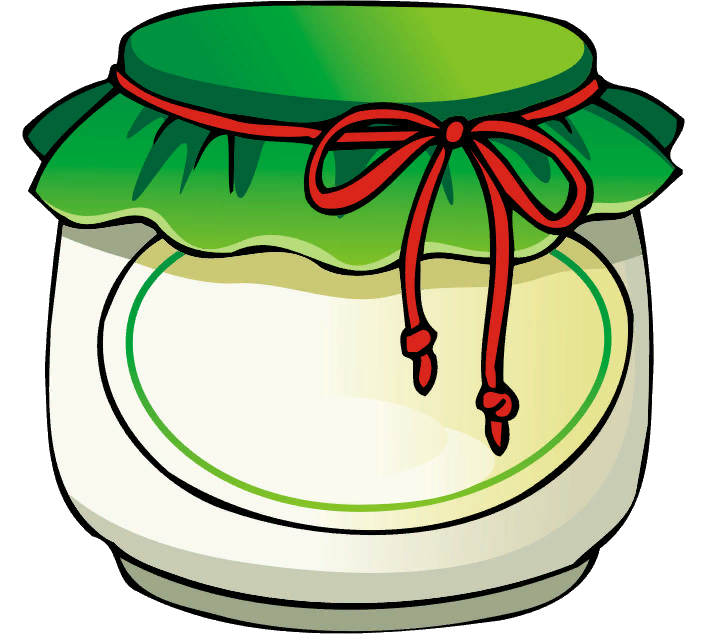 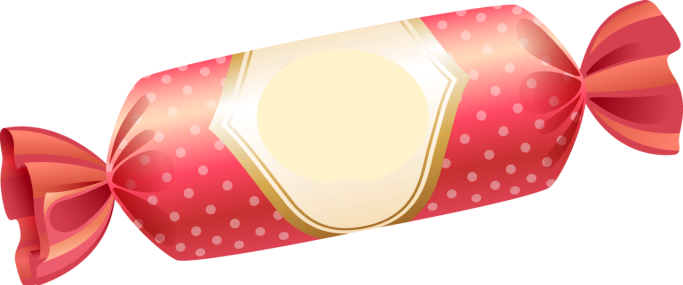 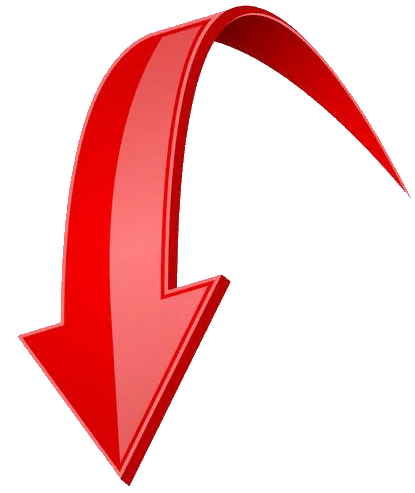 из  АНАНАСА
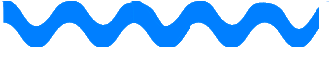 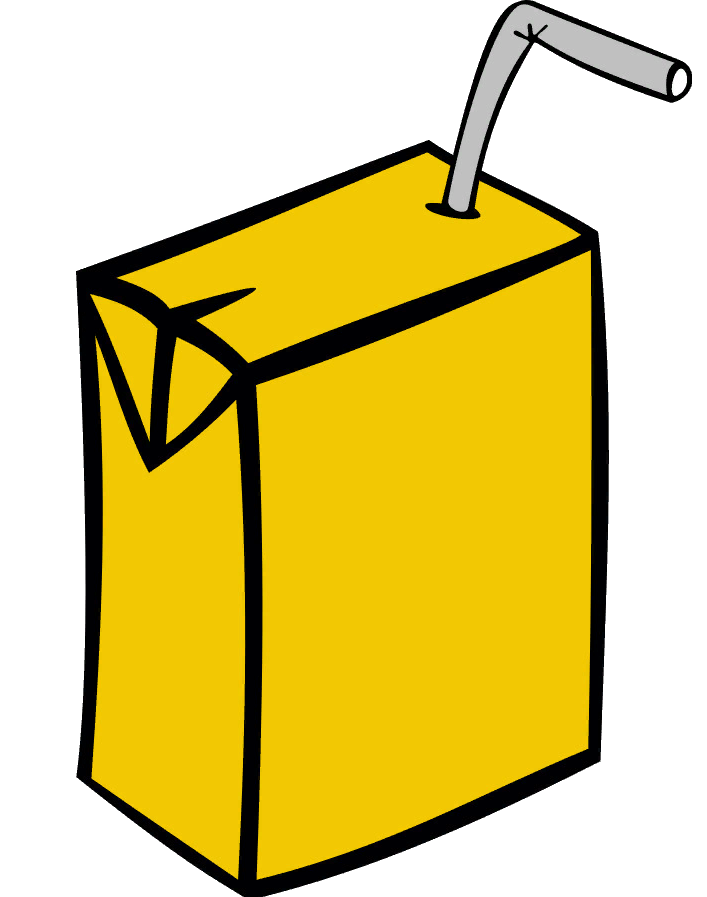 Какие?
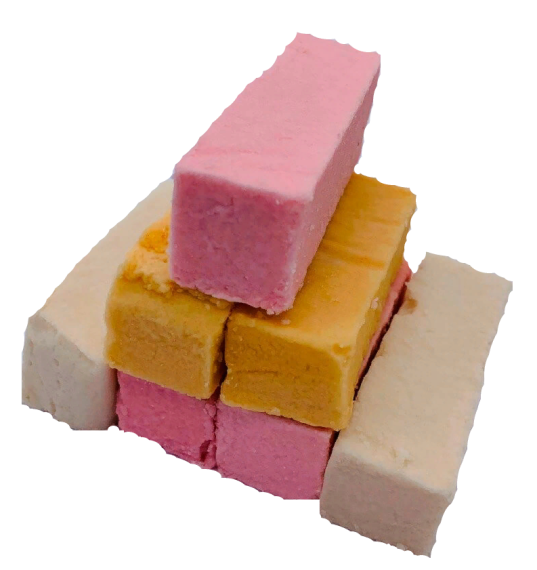 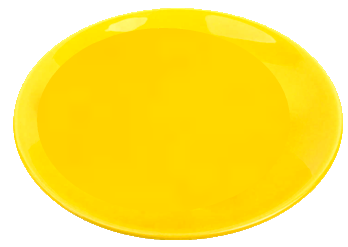 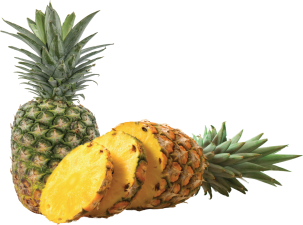 Называй и нажимай…
– ВАРЕНЬЕ
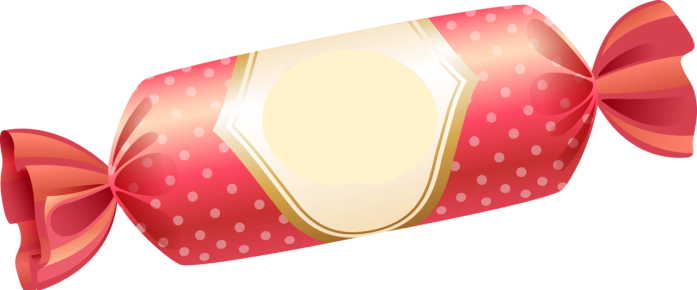 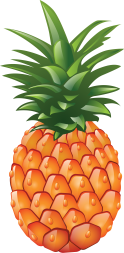 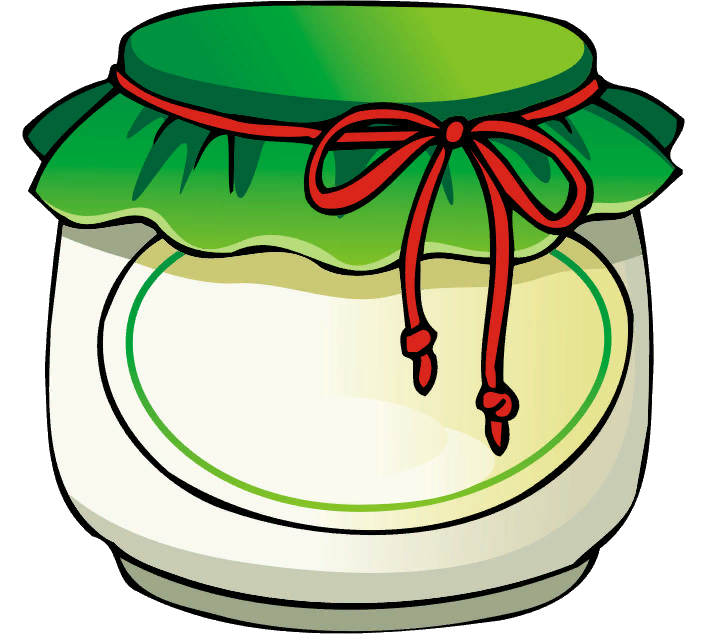 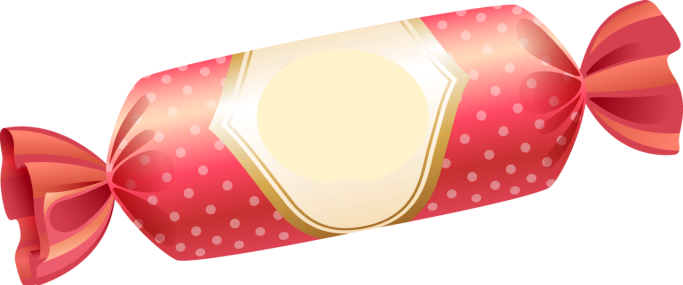 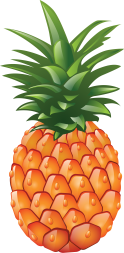 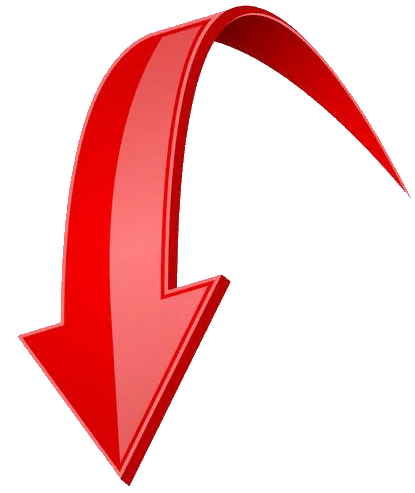 из  АНАНАСА
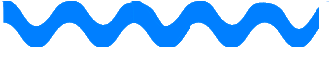 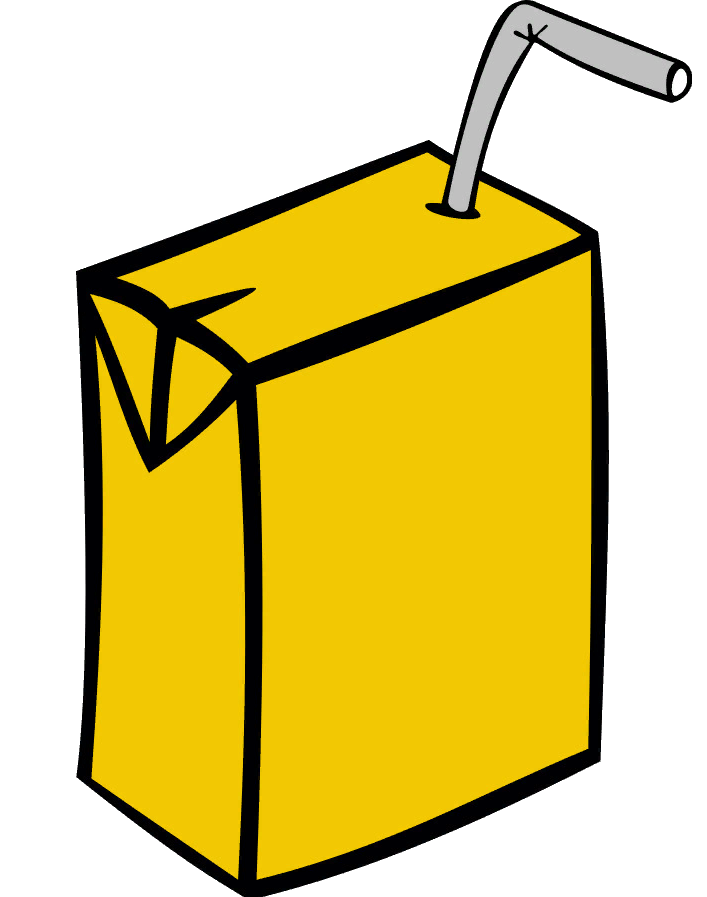 Какое?
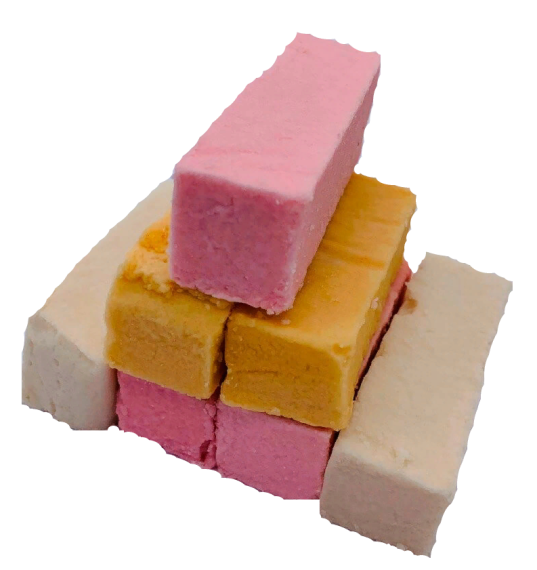 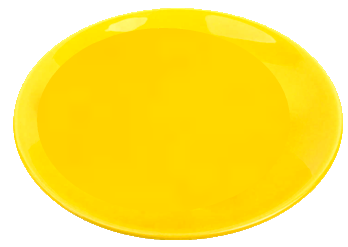 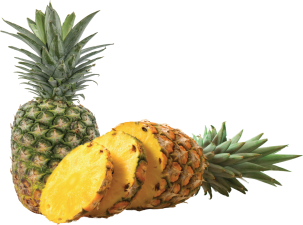 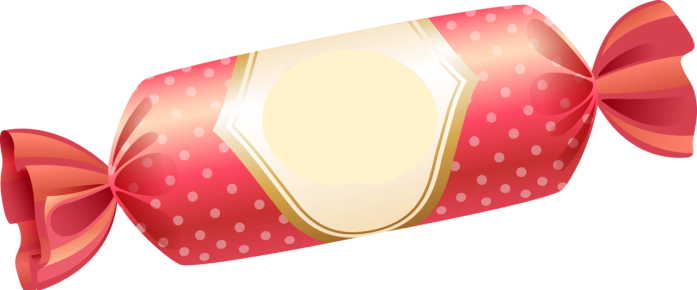 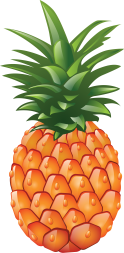 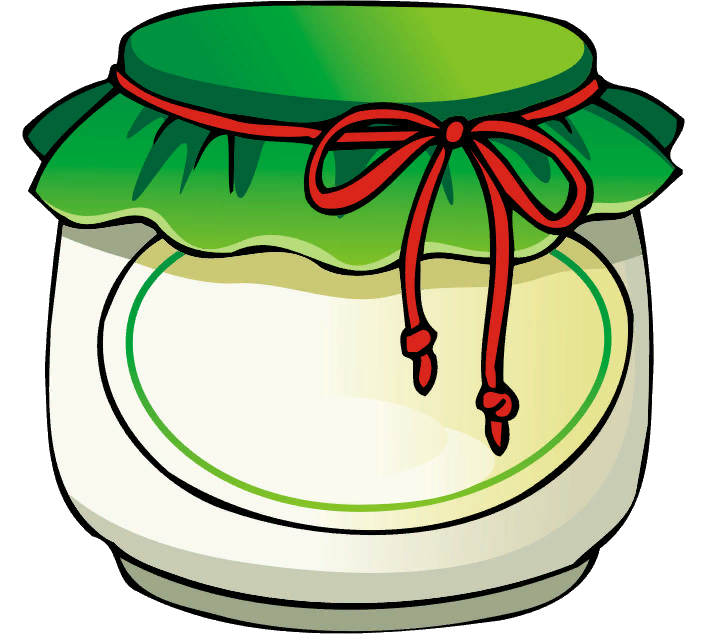 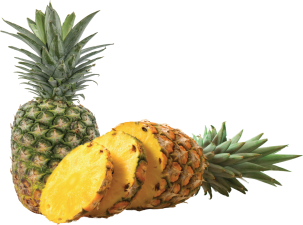 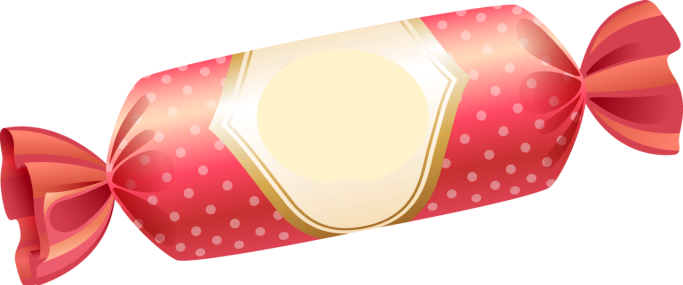 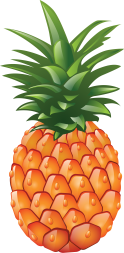 из  АНАНАСА
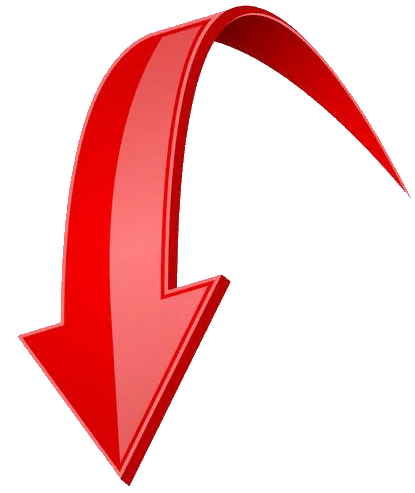 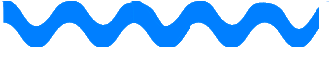 ПАСТИЛА –
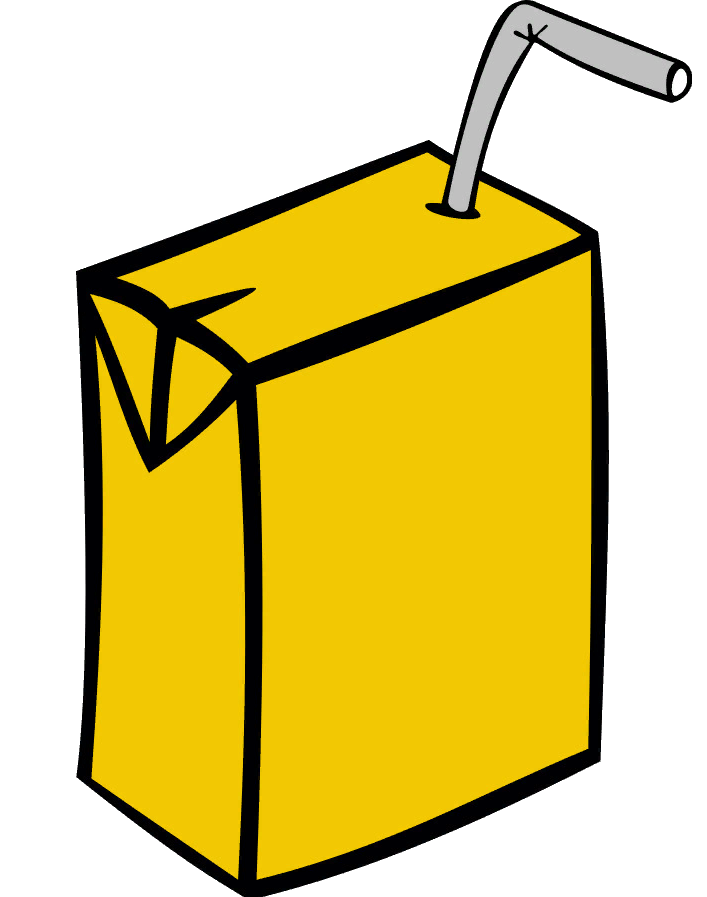 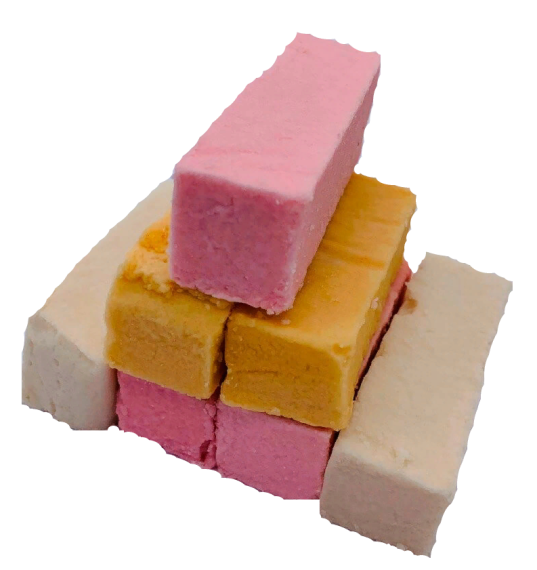 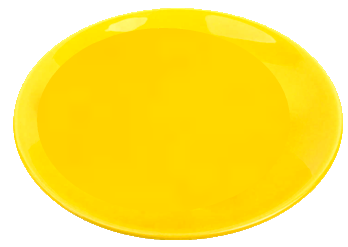 Какая?
Называй и нажимай…
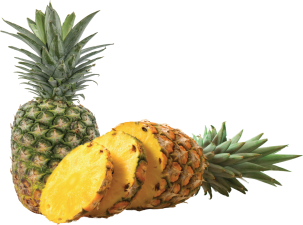 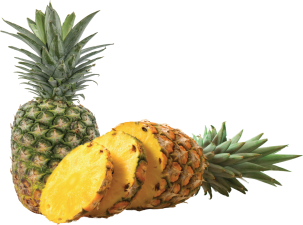 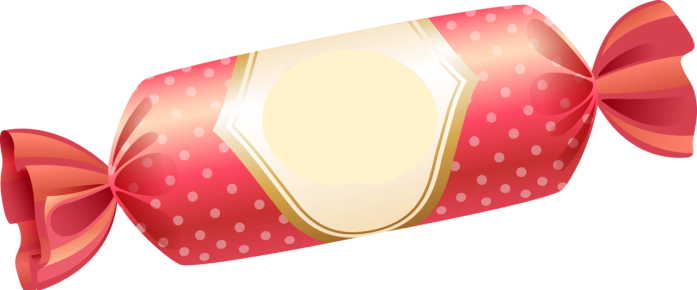 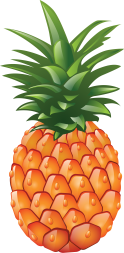 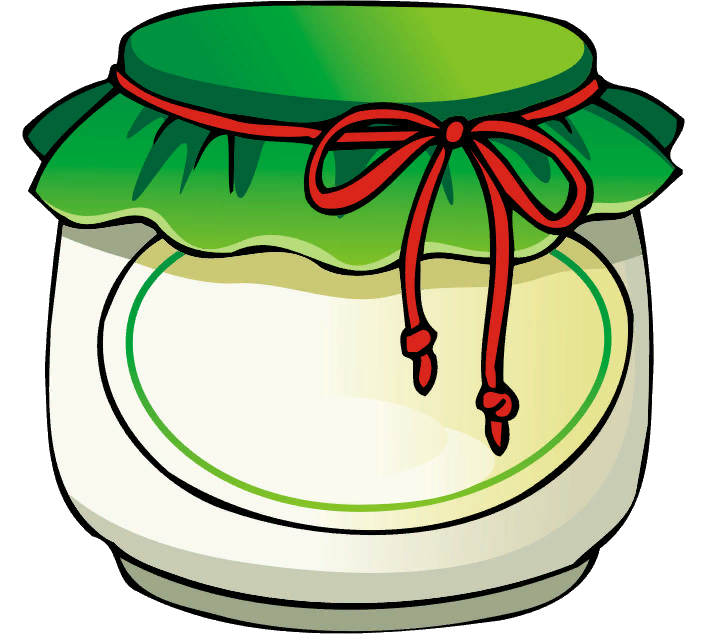 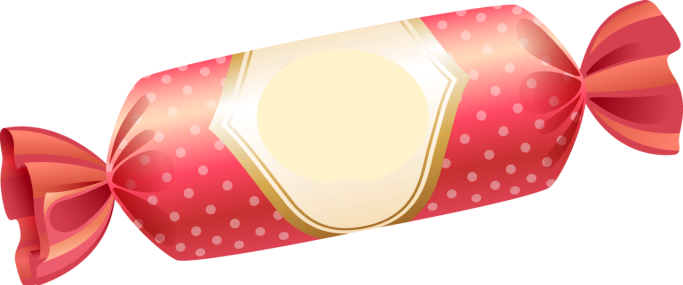 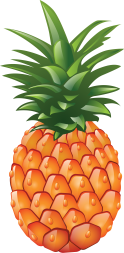 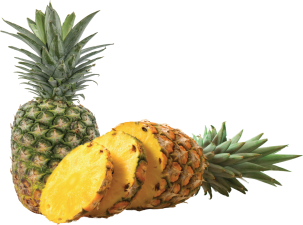 из  АНАНАСА
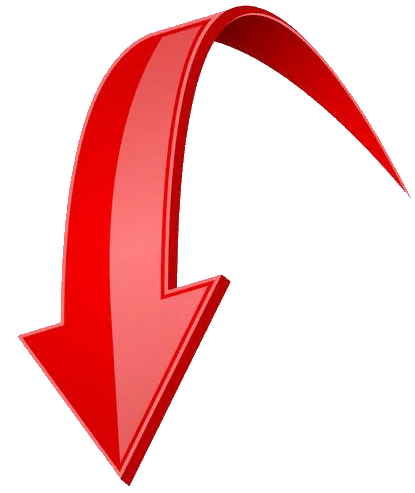 – СОК
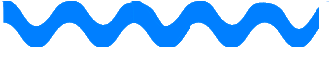 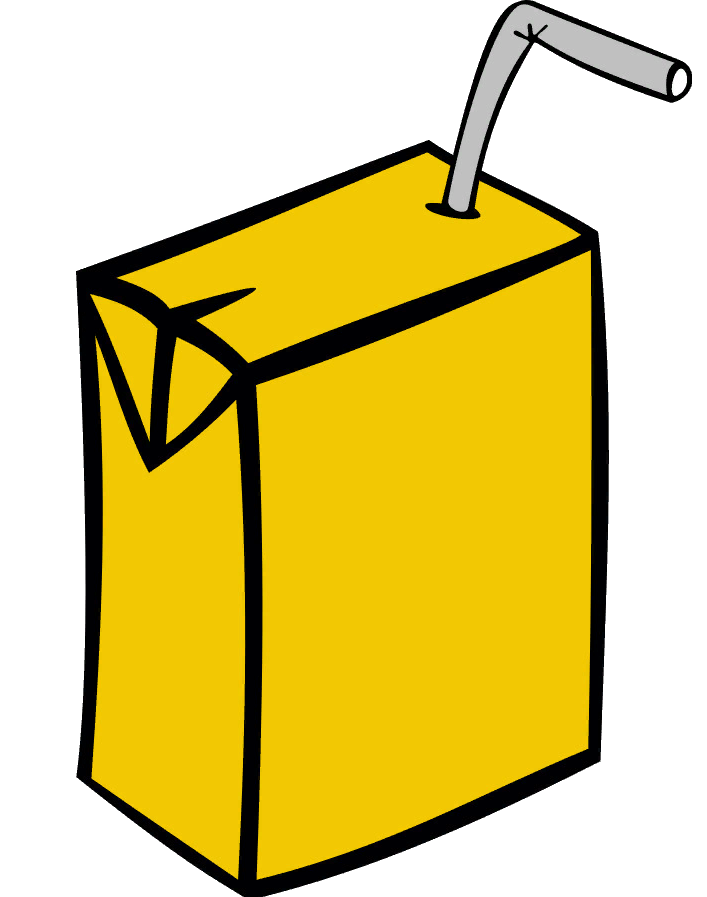 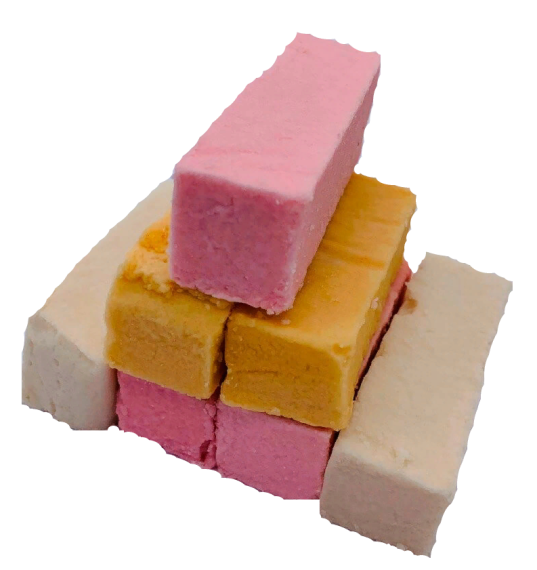 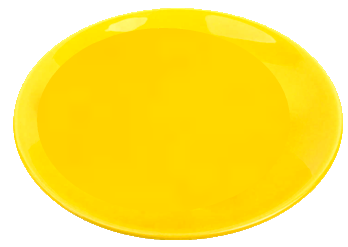 Какой?
Называй    и   нажимай…
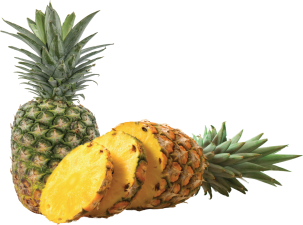 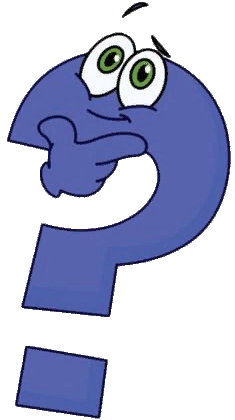 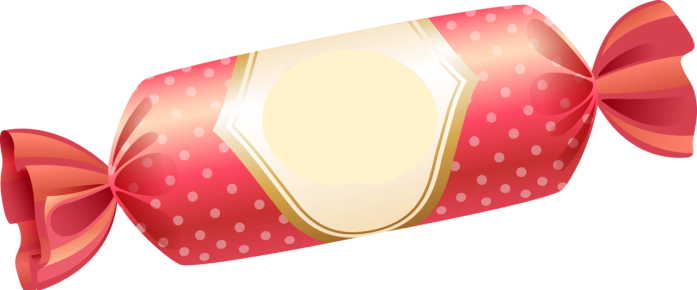 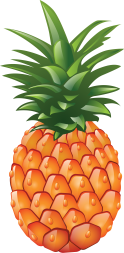 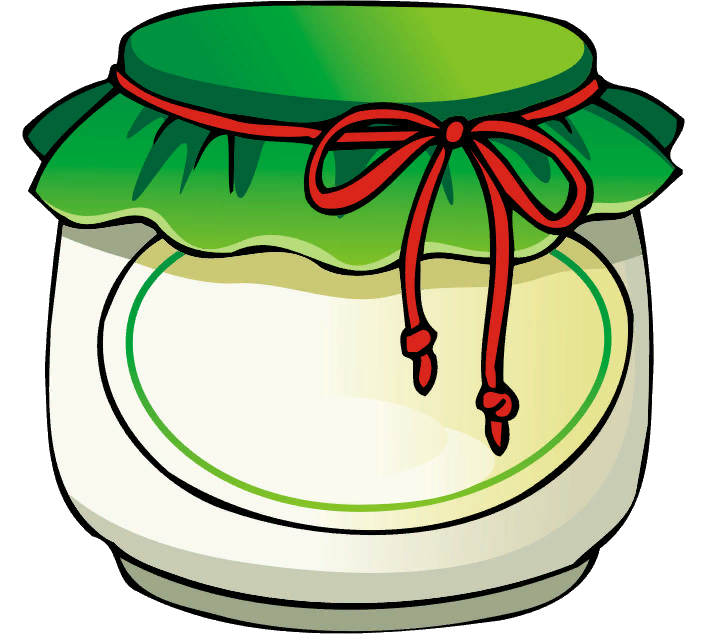 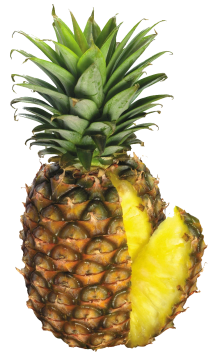 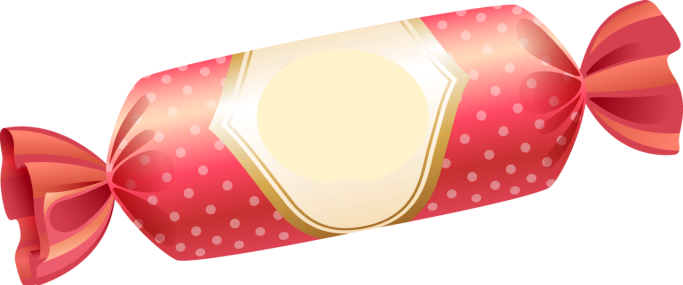 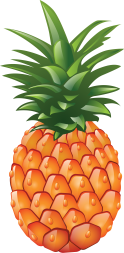 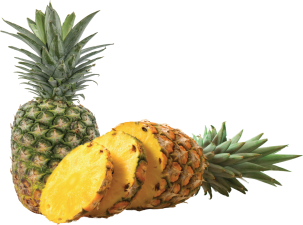 из  АНАНАСА
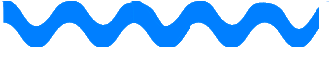 Продолжим  игру – нажимай на вопрос
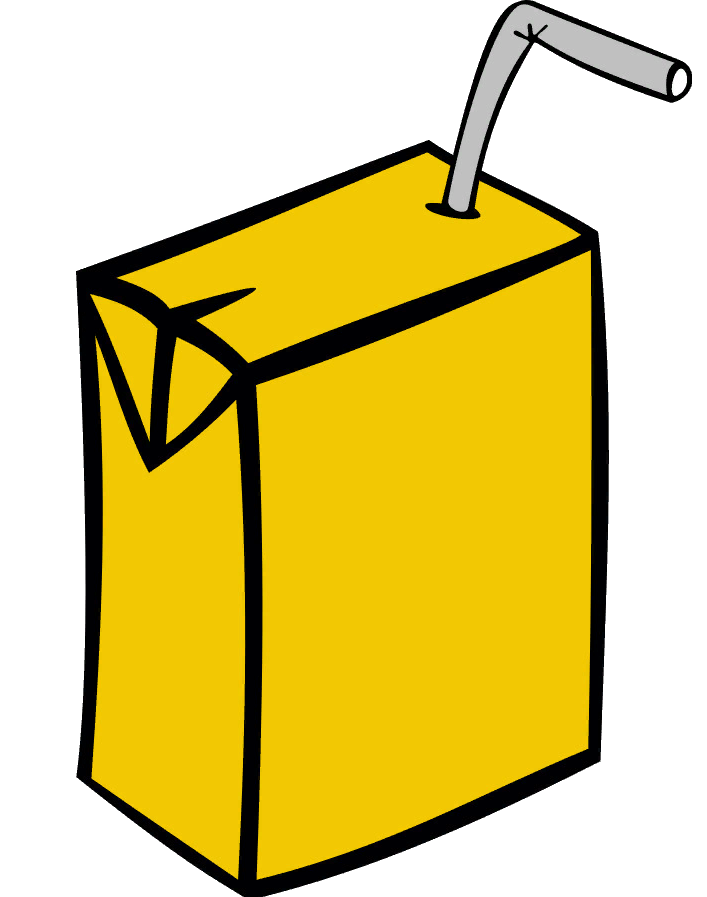 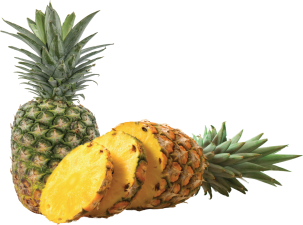 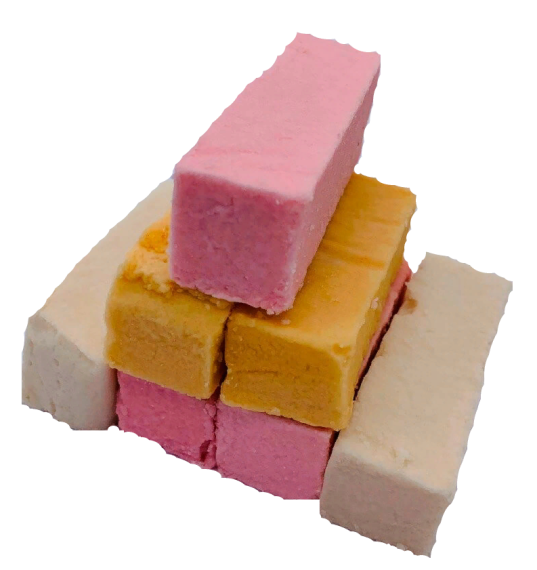 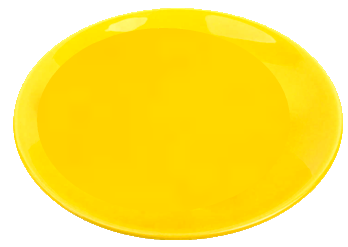 Называй и нажимай…
КОНФЕТЫ –
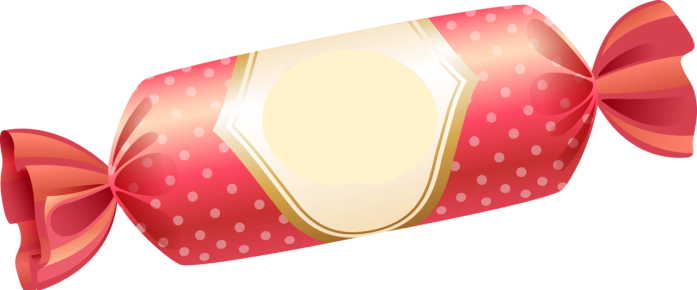 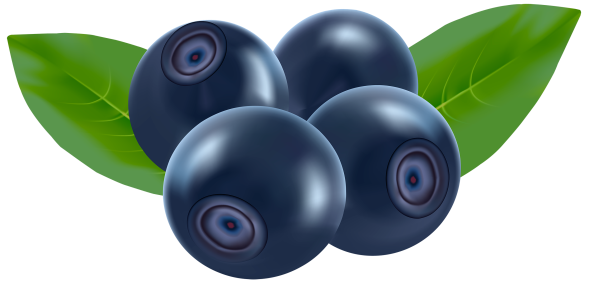 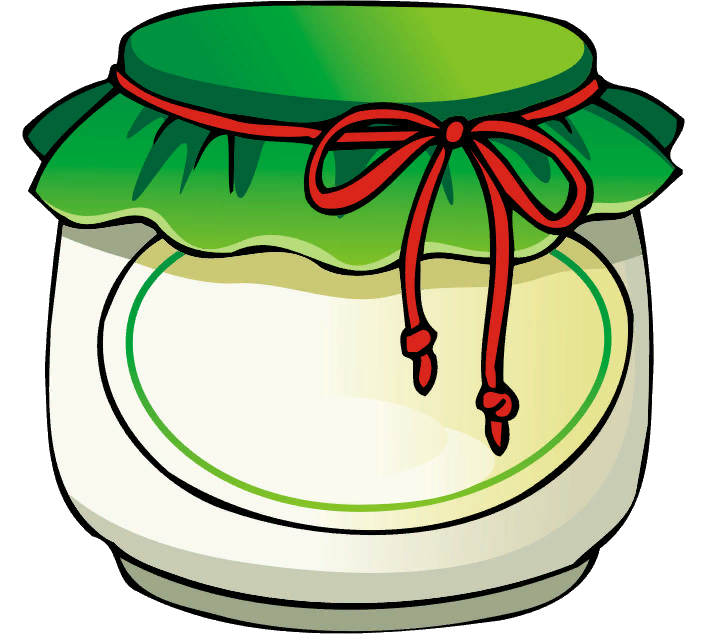 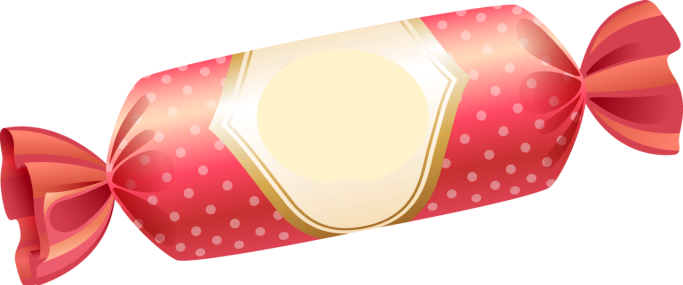 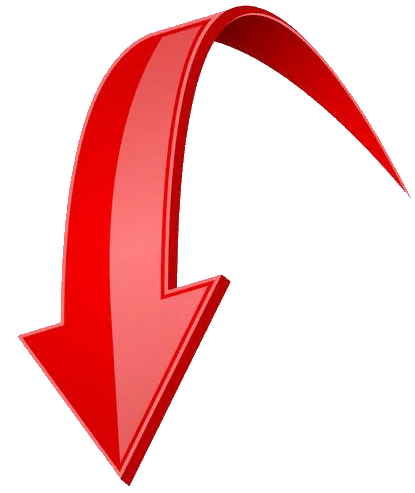 из  ЧЕРНИКИ
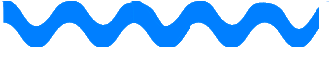 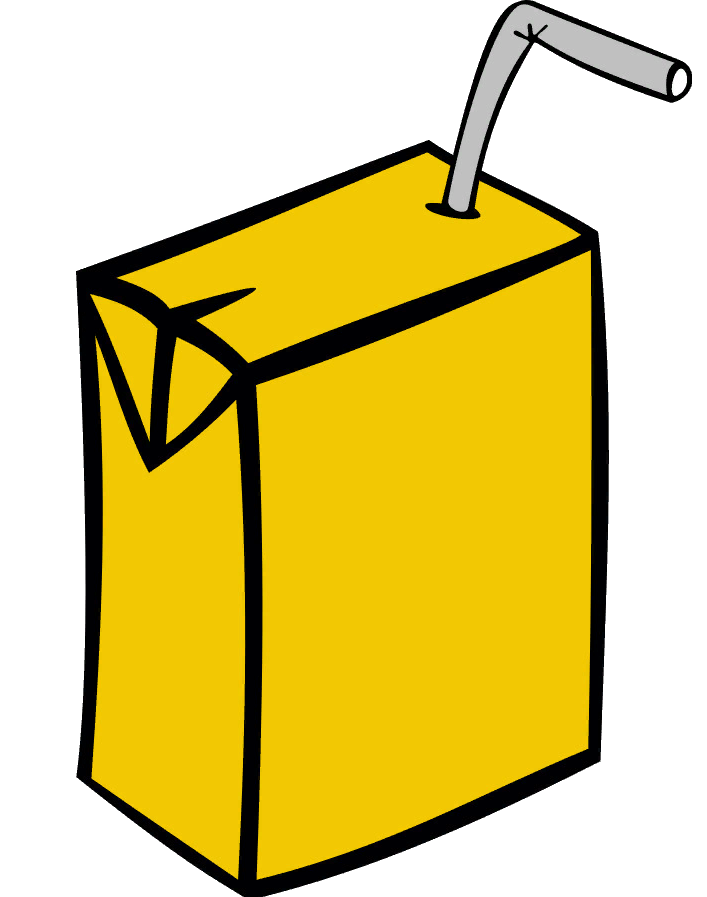 Какие?
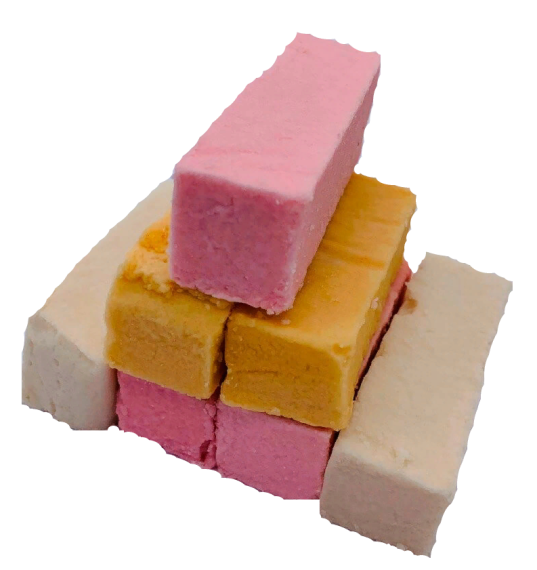 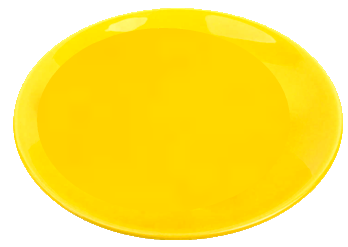 Называй и нажимай…
– ВАРЕНЬЕ
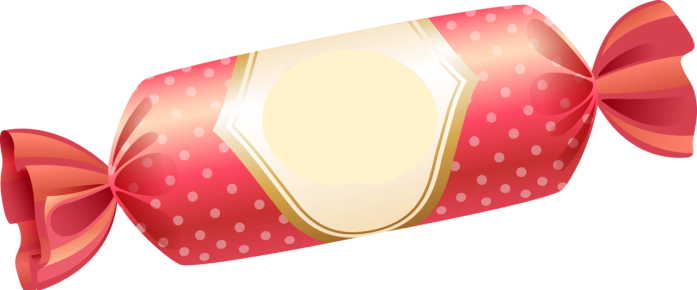 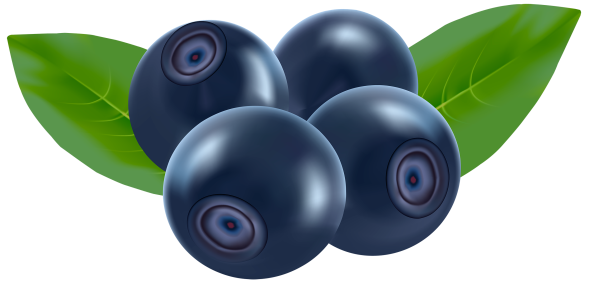 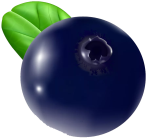 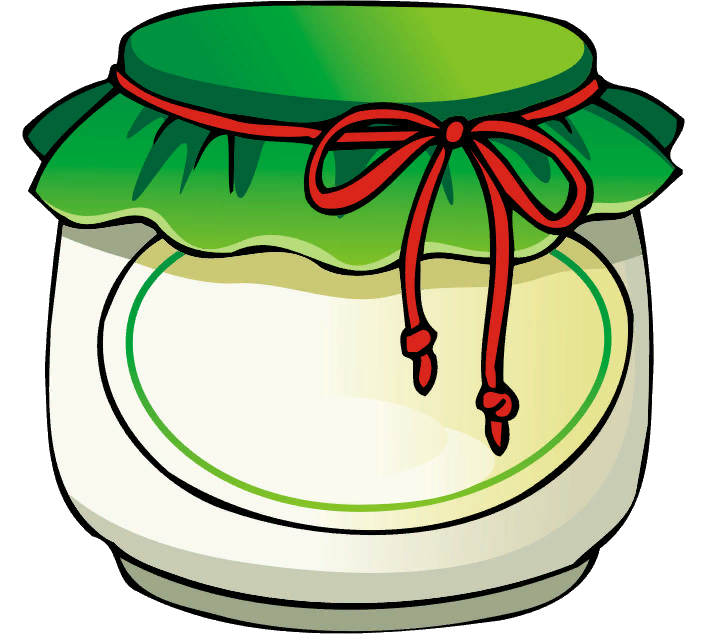 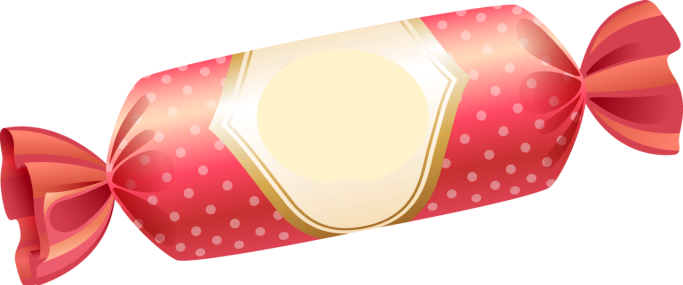 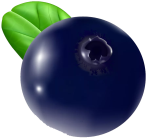 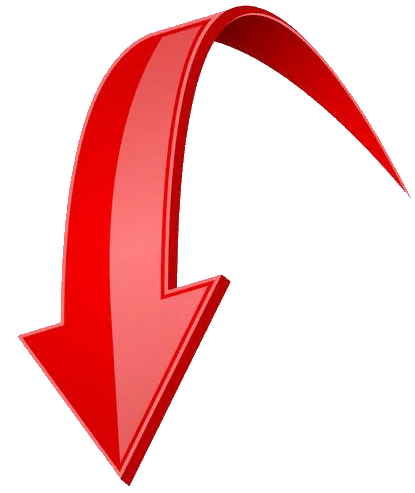 из  ЧЕРНИКИ
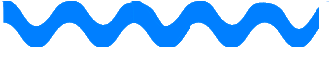 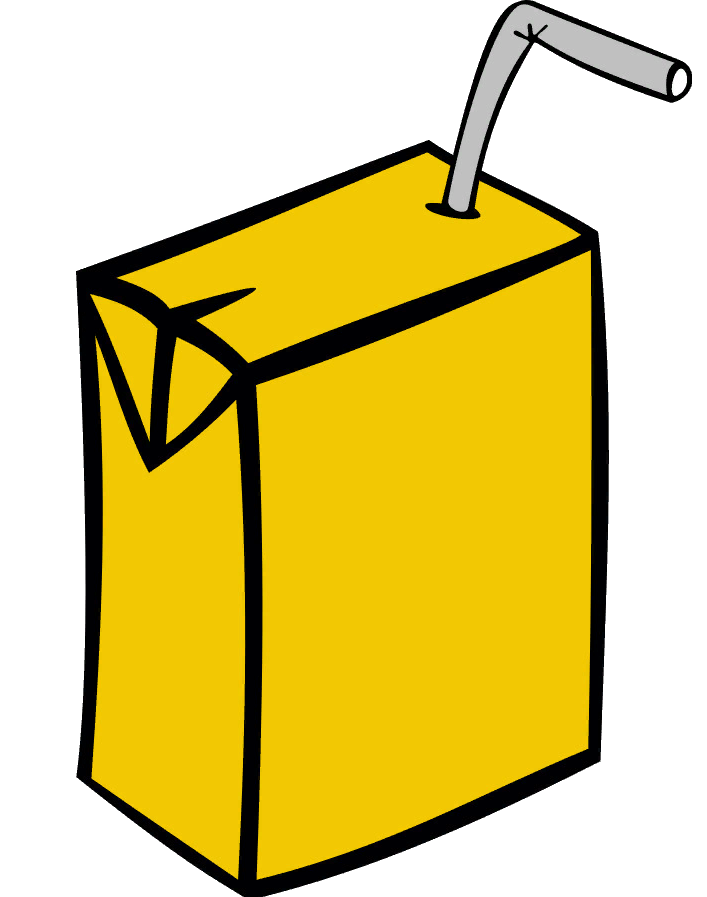 Какое?
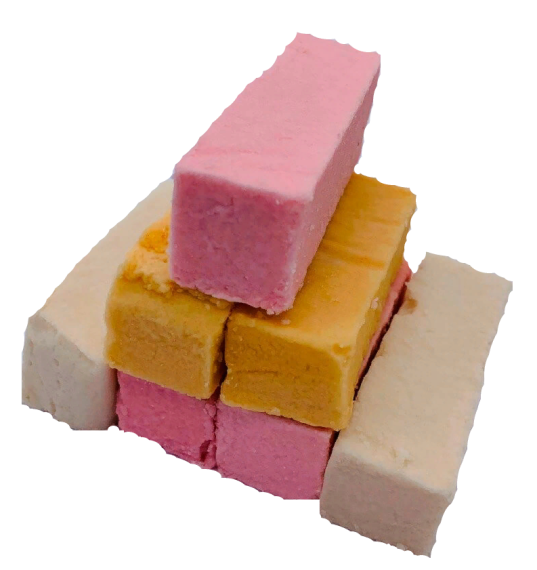 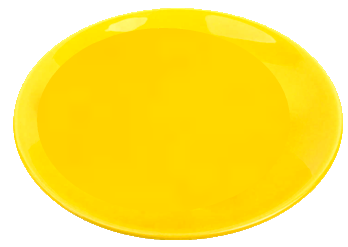 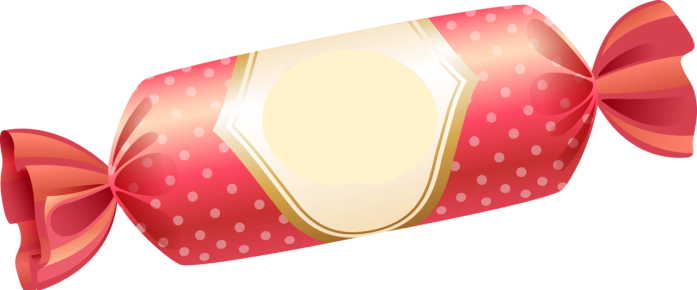 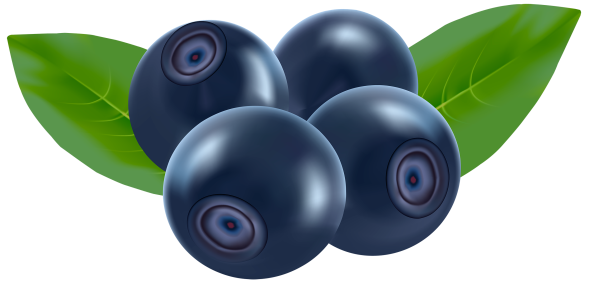 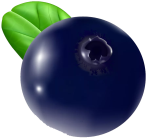 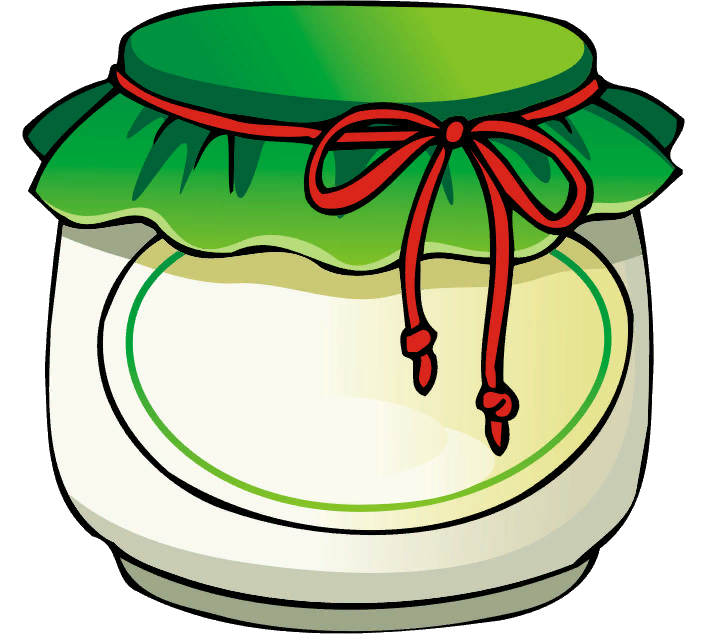 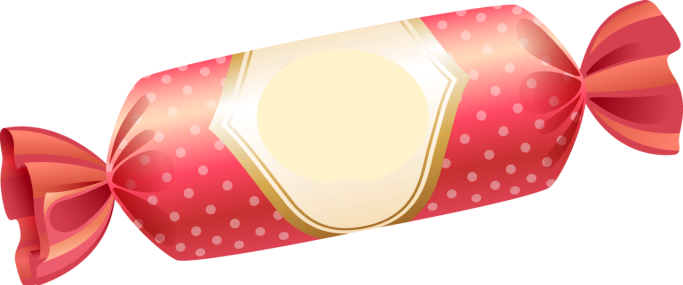 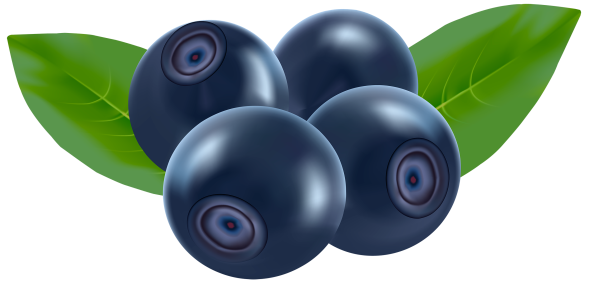 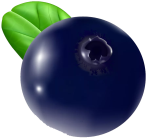 из ЧЕРНИКИ
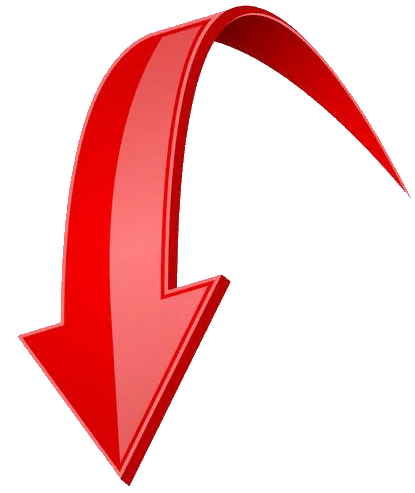 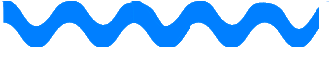 ПАСТИЛА –
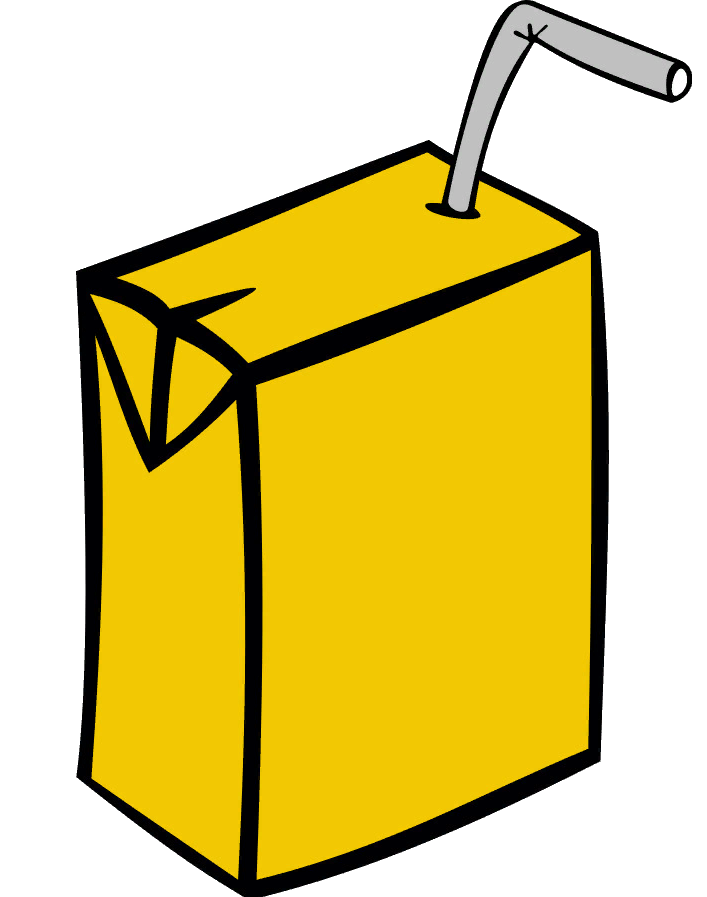 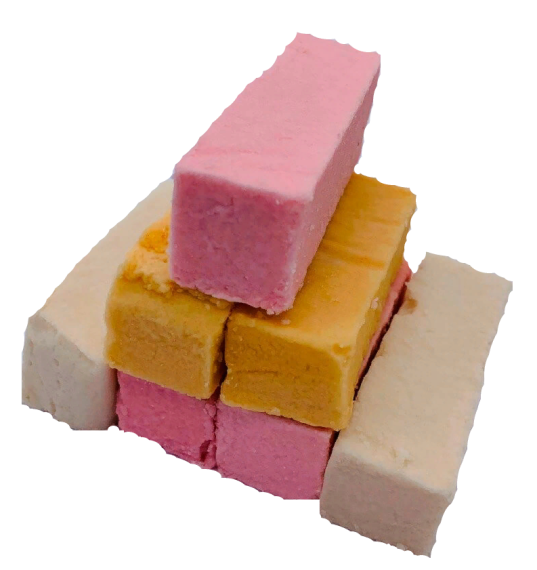 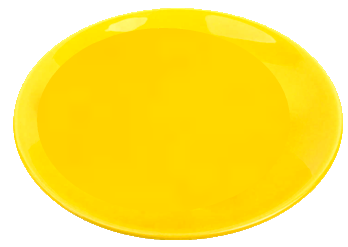 Какая?
Называй и нажимай…
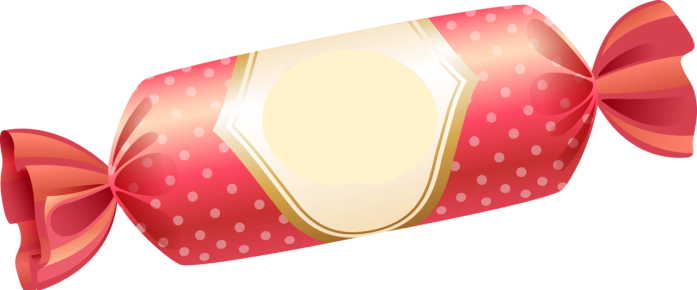 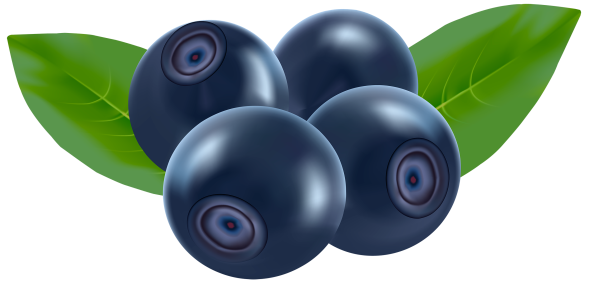 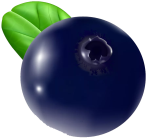 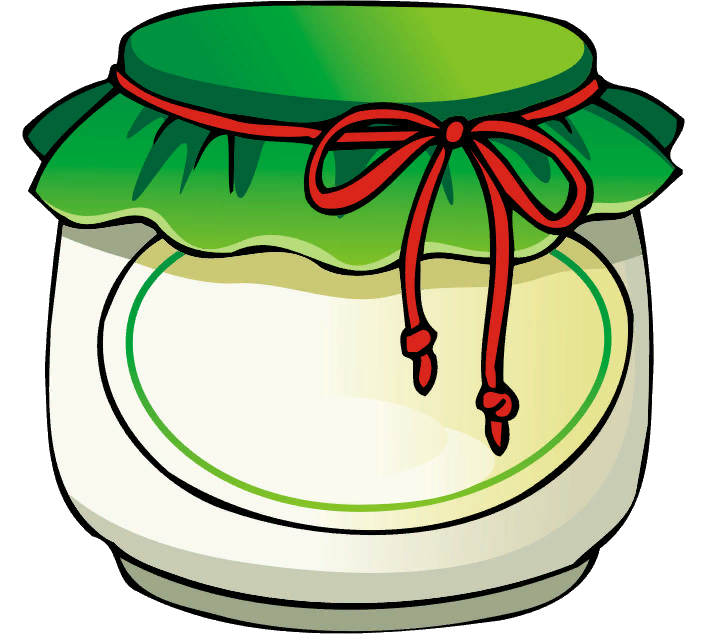 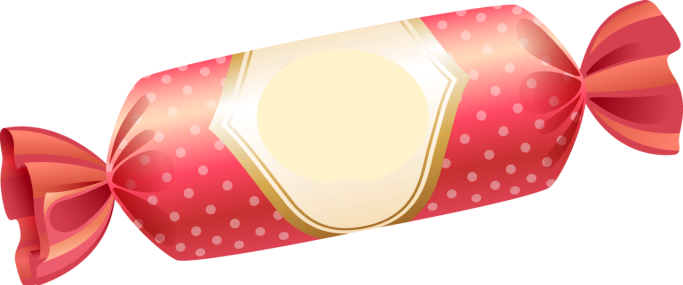 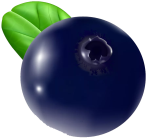 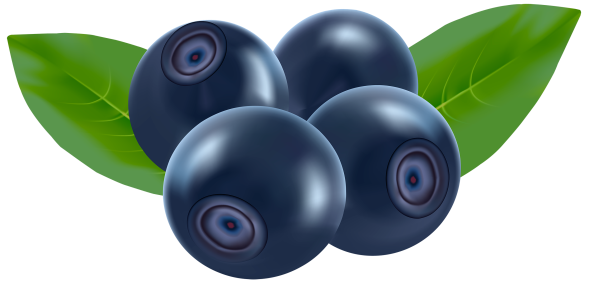 из ЧЕРНИКИ
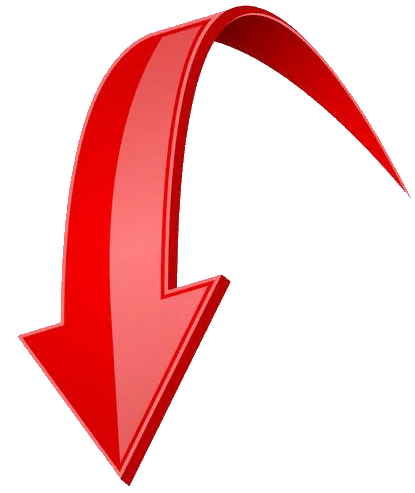 – СОК
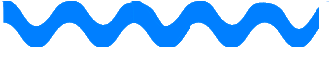 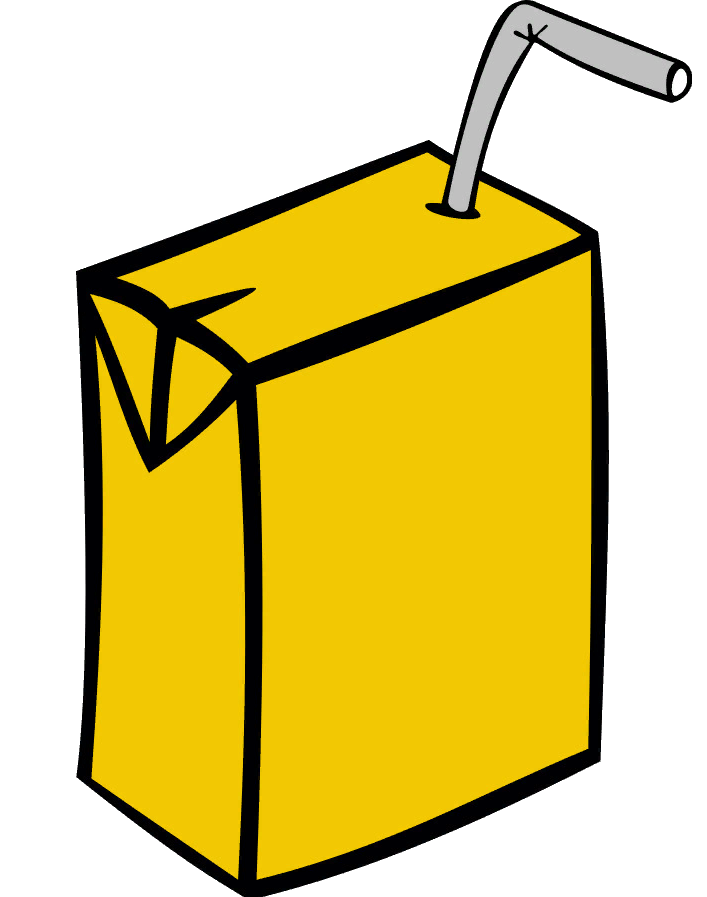 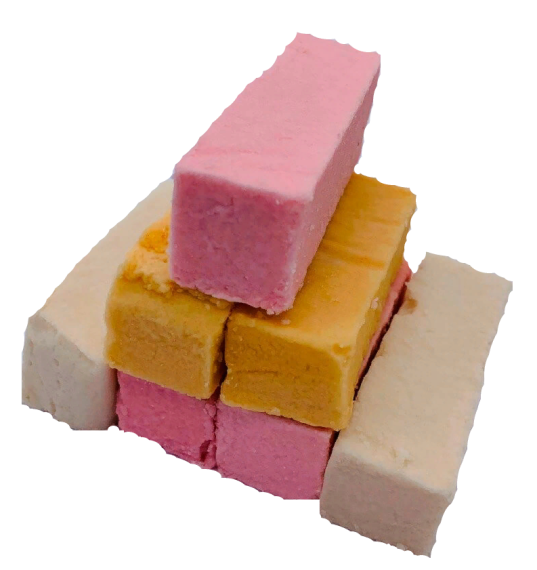 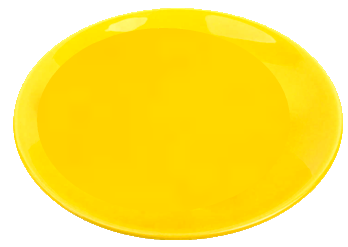 Какой?
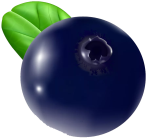 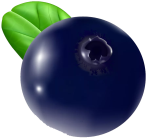 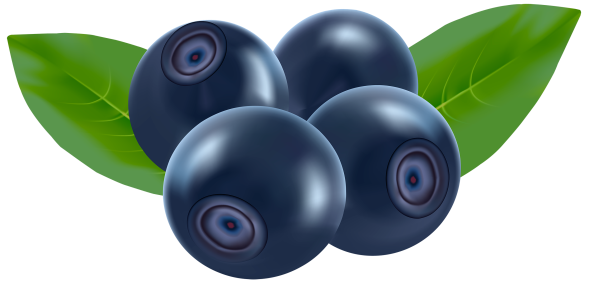 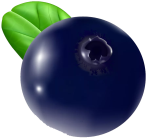 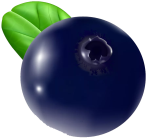 Называй    и   нажимай…
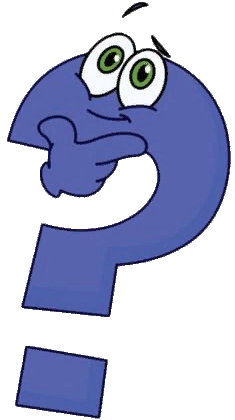 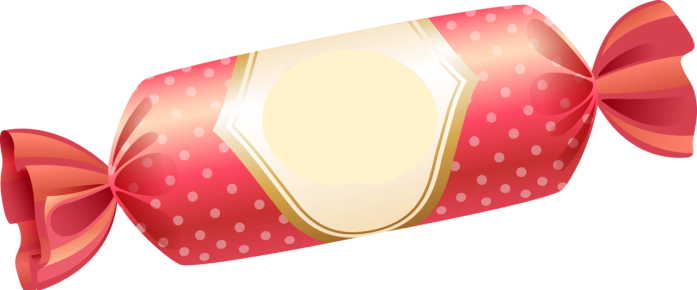 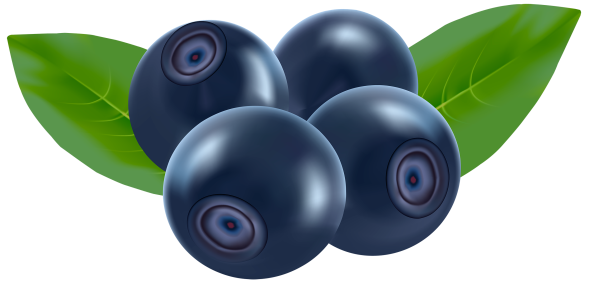 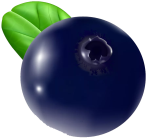 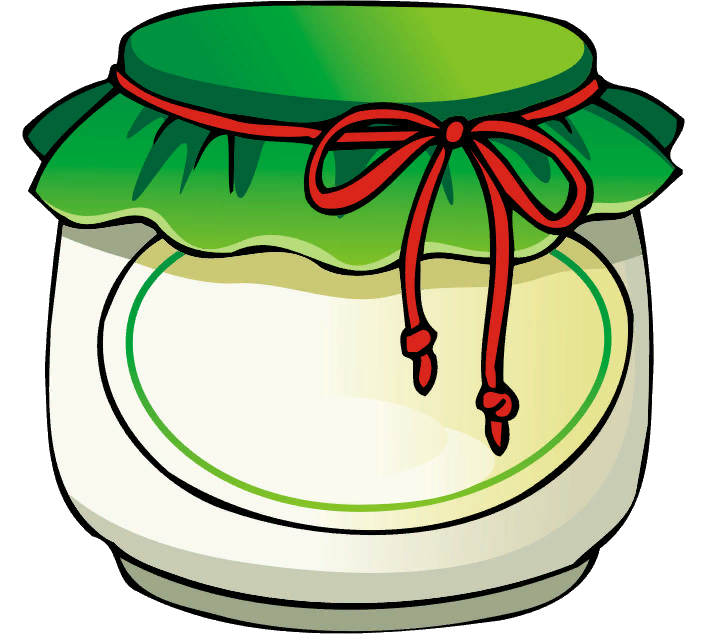 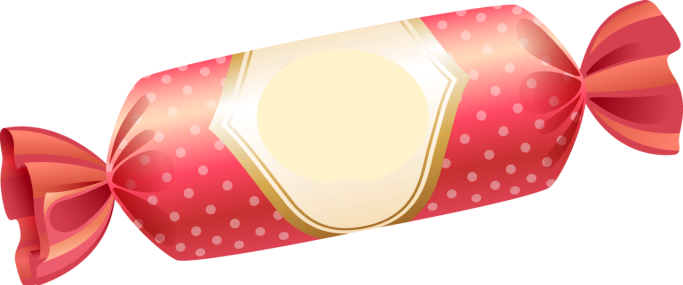 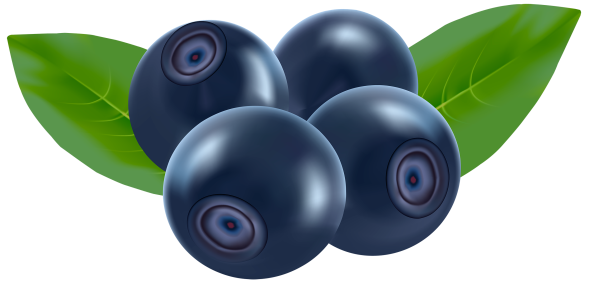 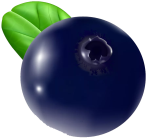 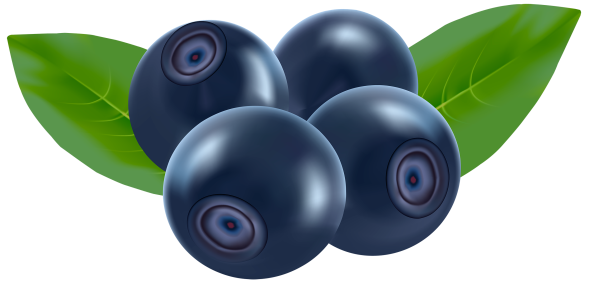 из ЧЕРНИКИ
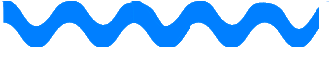 Продолжим  игру – нажимай на вопрос
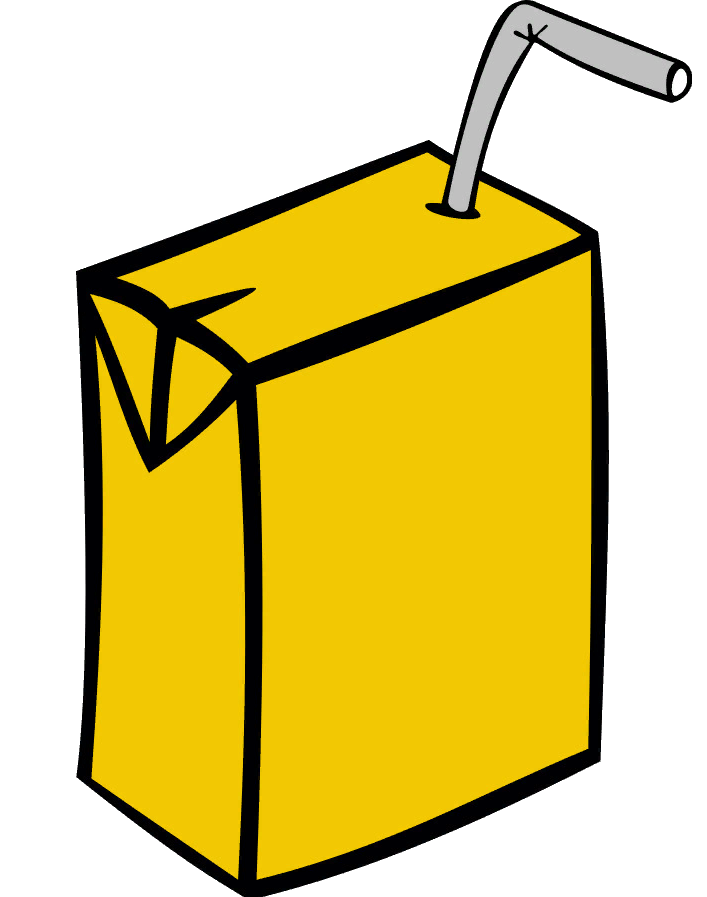 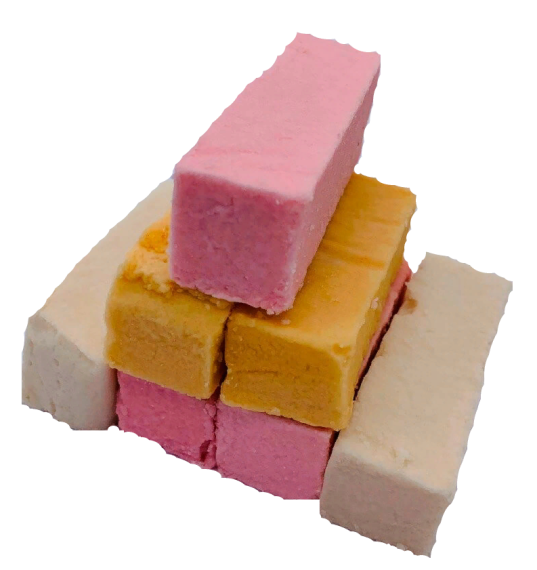 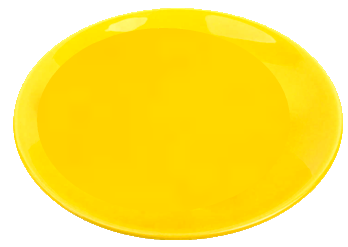 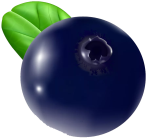 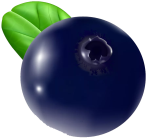 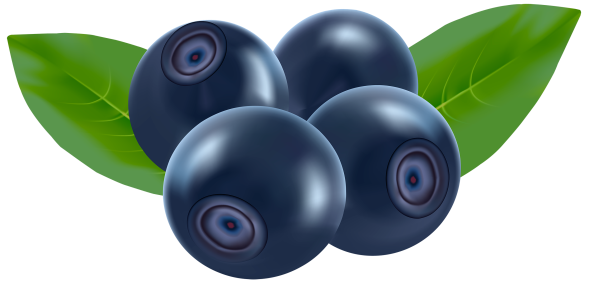 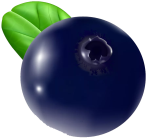 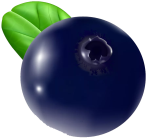 Называй и нажимай…
– ВАРЕНЬЕ
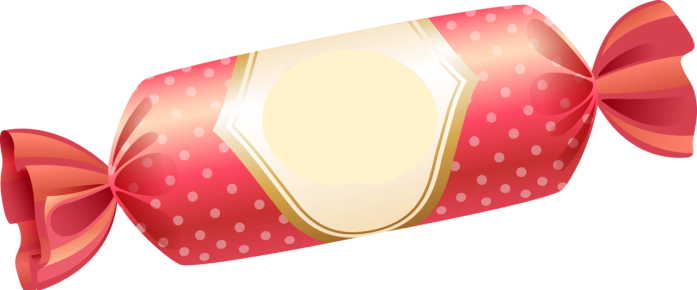 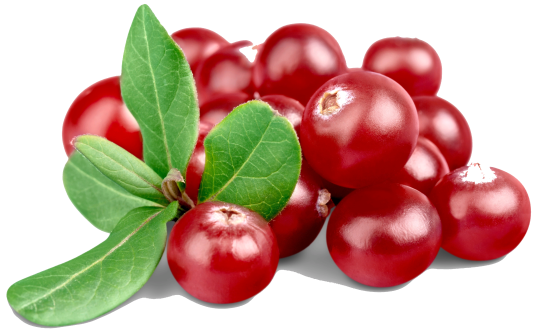 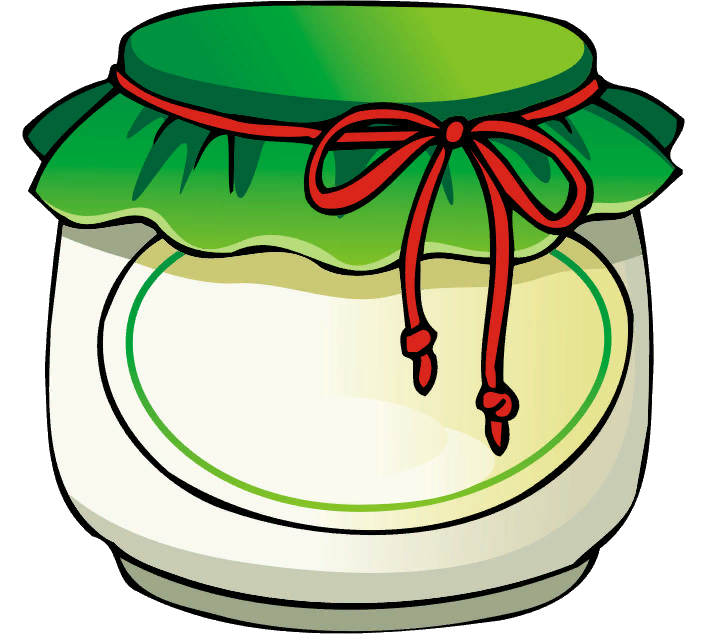 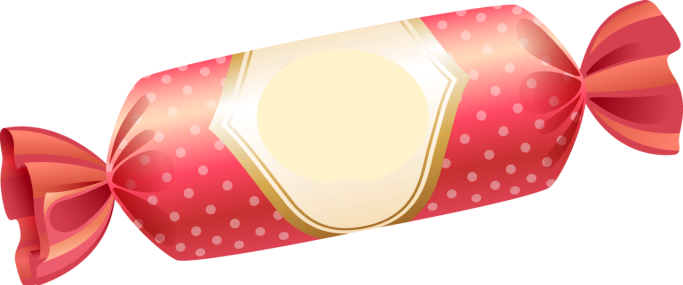 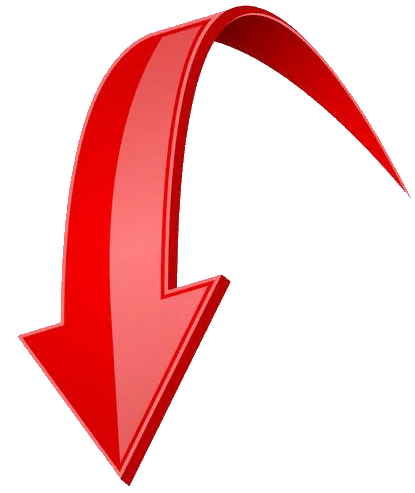 из  БРУСНИКИ
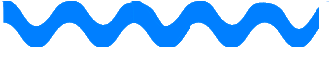 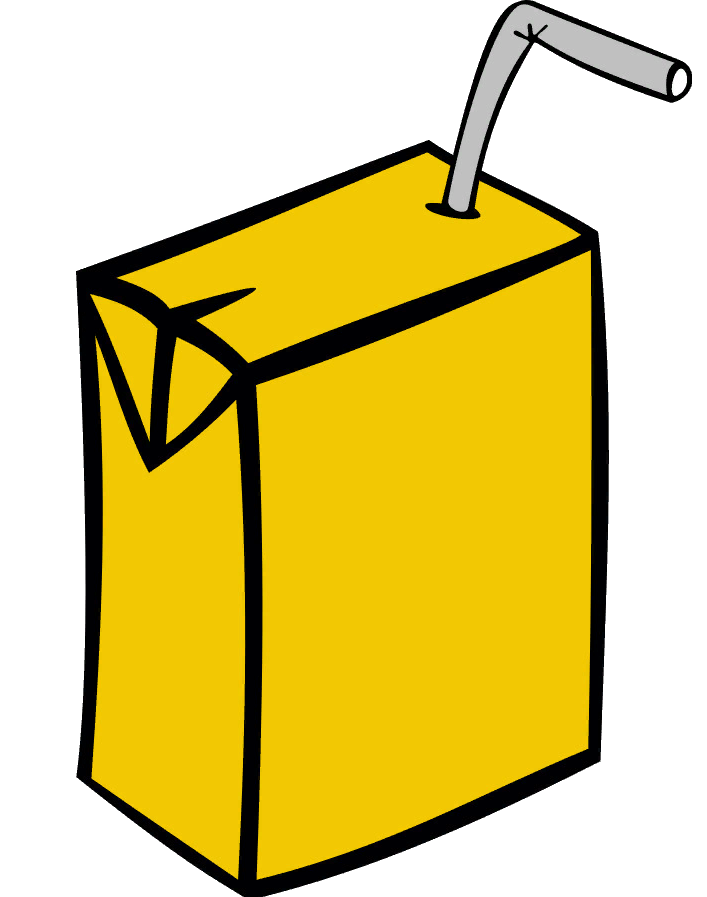 Какое?
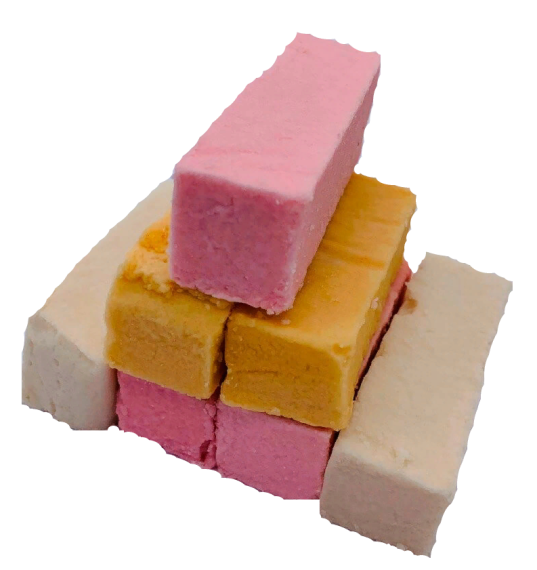 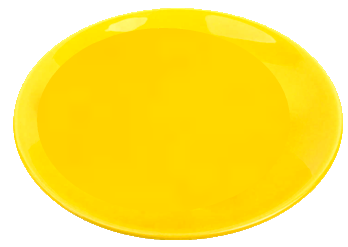 Называй и нажимай…
КОНФЕТЫ –
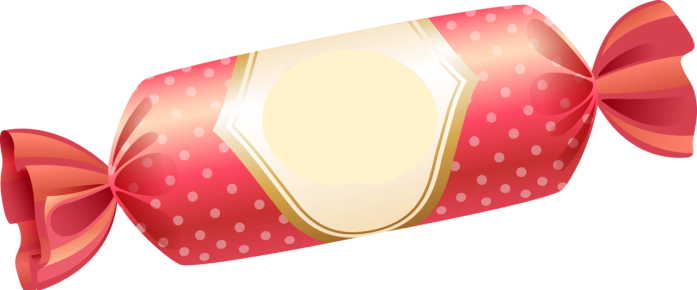 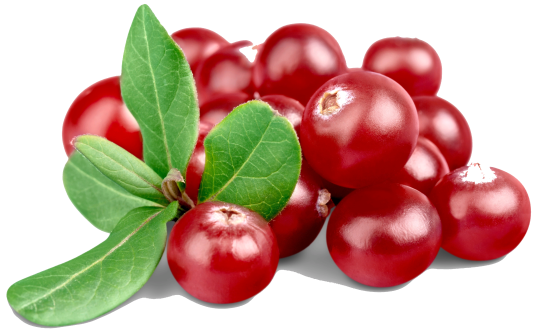 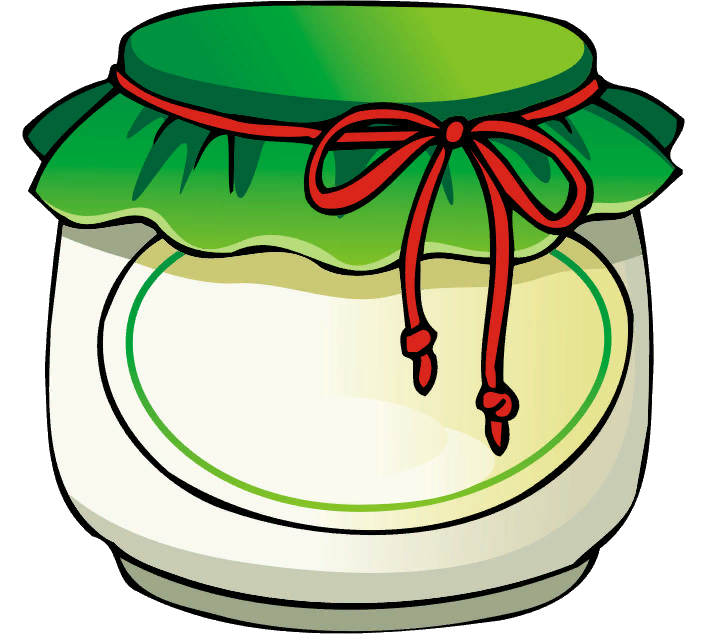 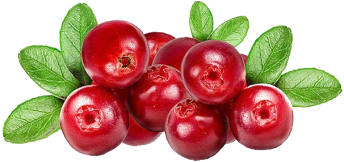 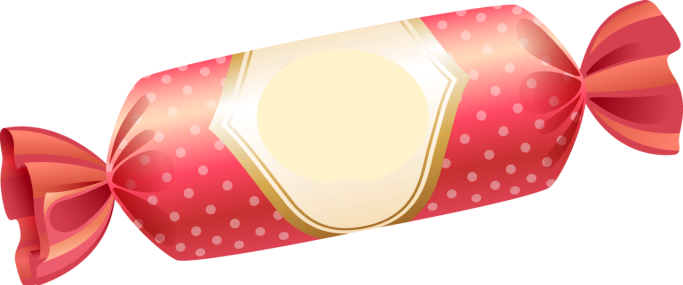 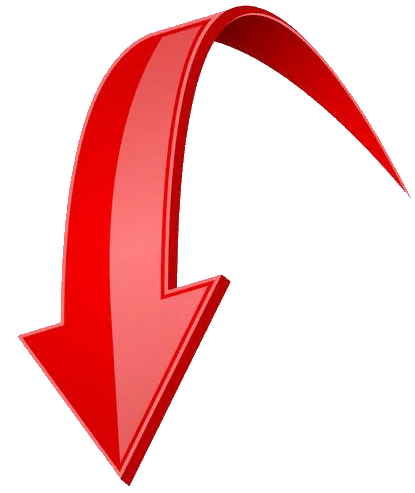 из  БРУСНИКИ
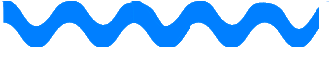 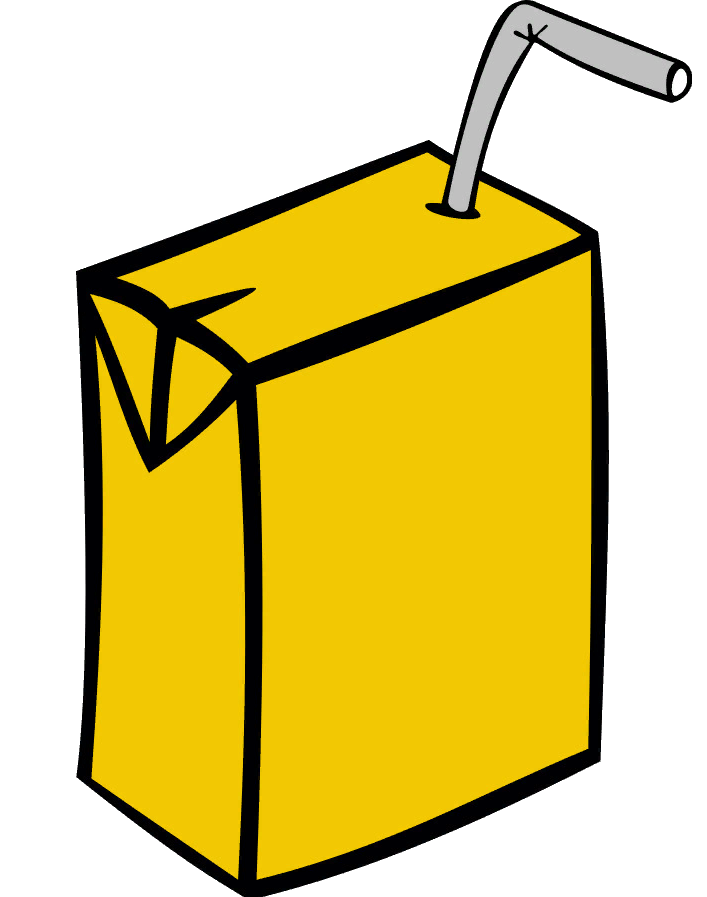 Какие?
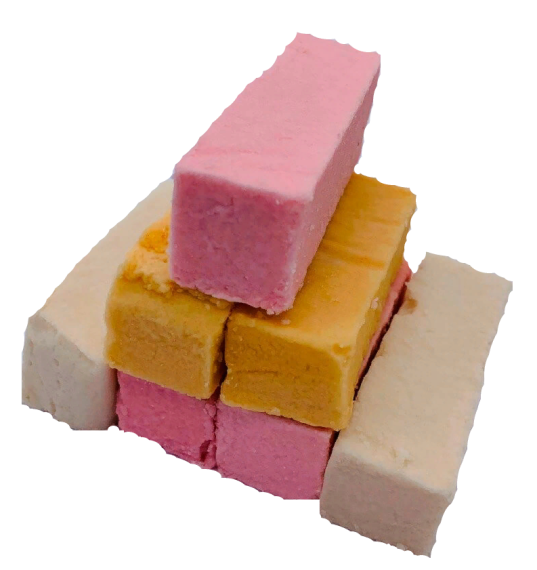 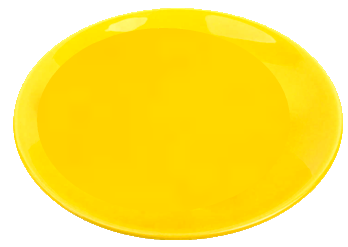 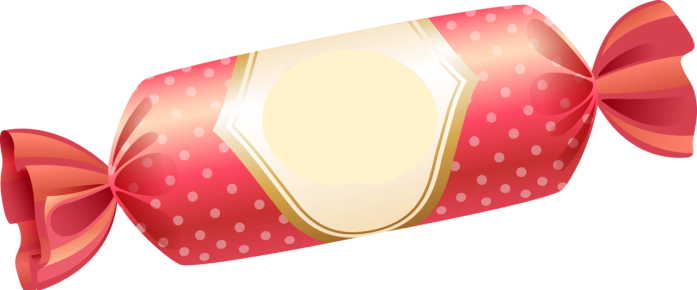 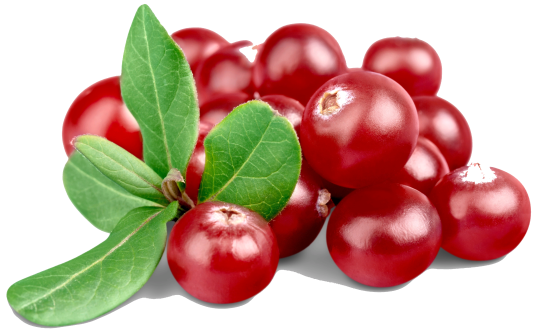 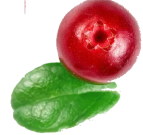 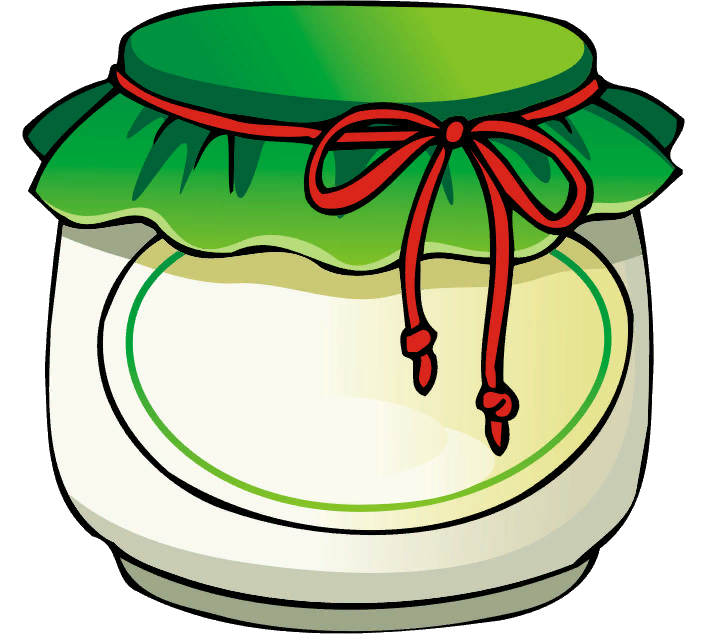 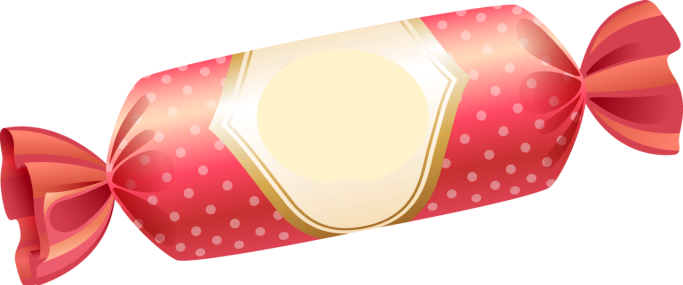 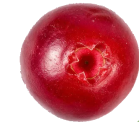 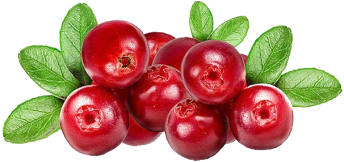 из БРУСНИКИ
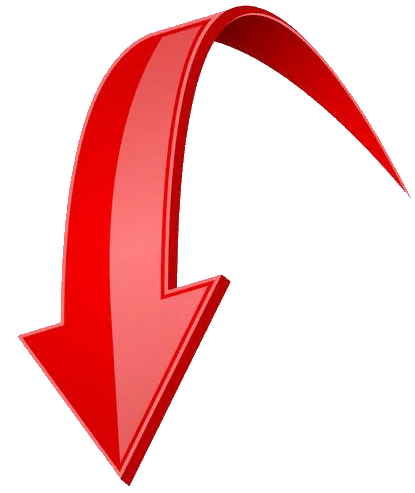 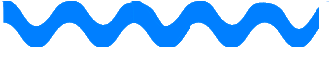 ПАСТИЛА –
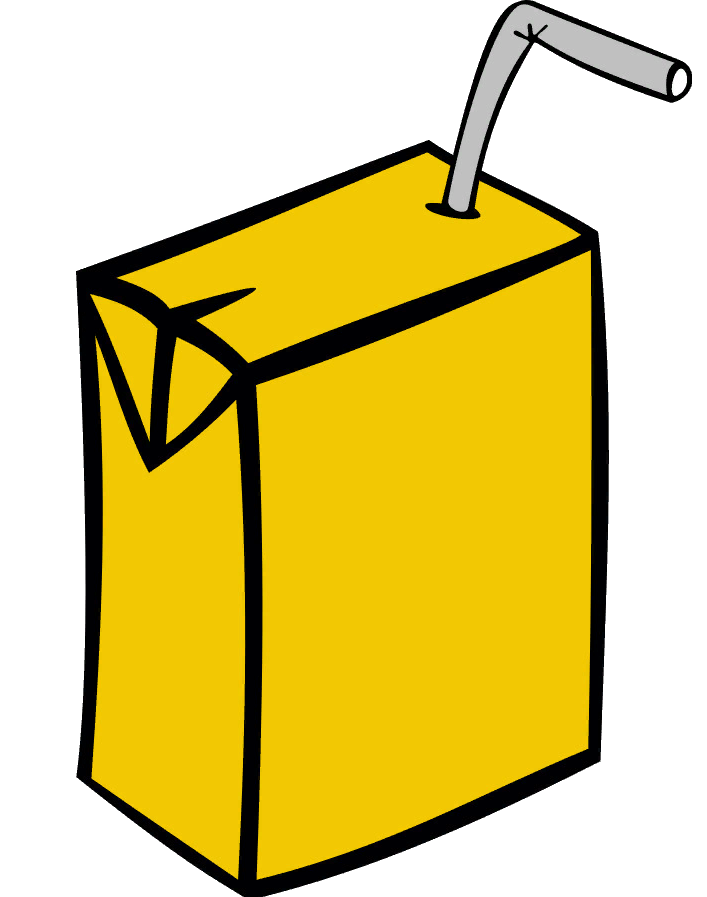 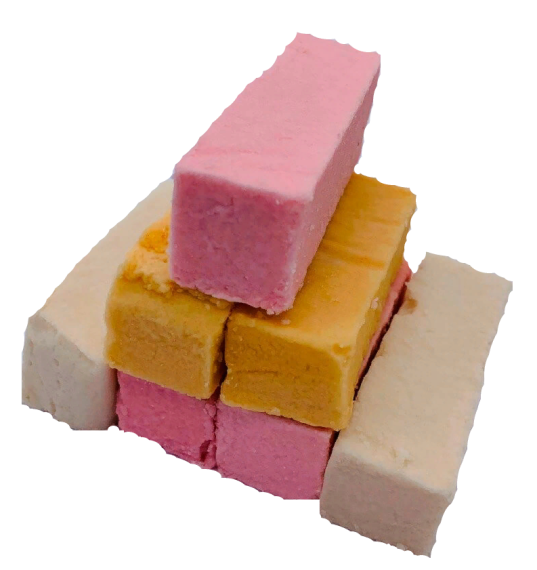 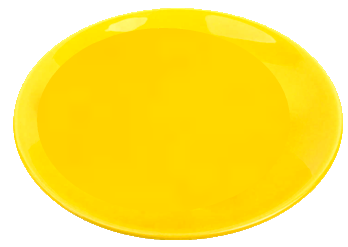 Какая?
Называй и нажимай…
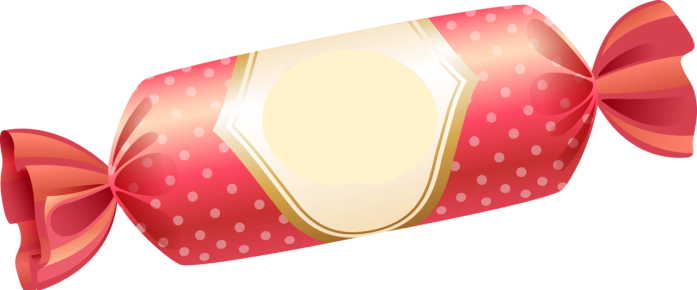 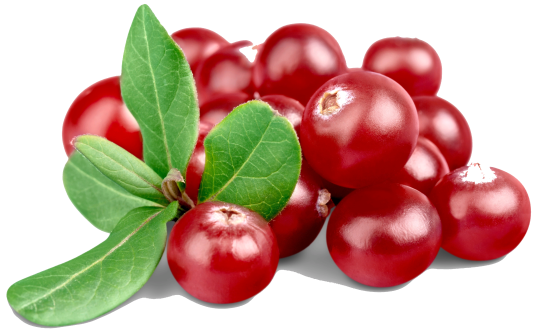 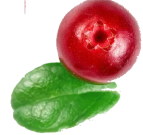 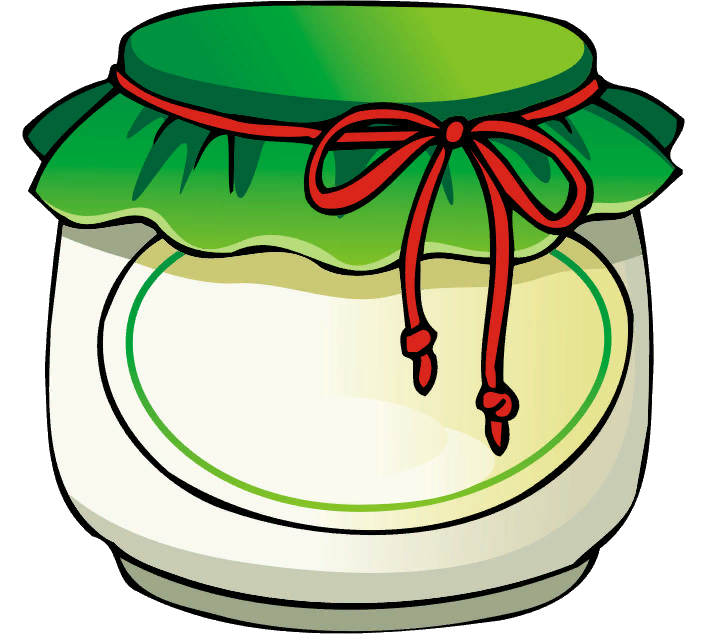 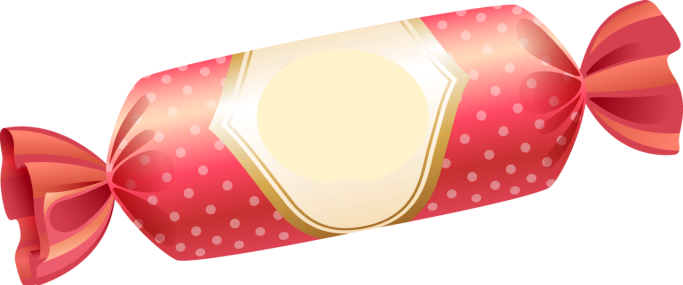 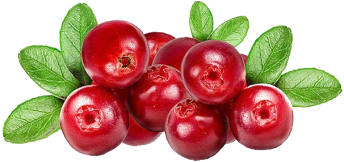 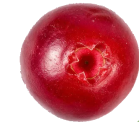 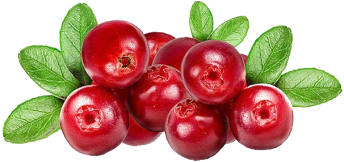 из БРУСНИКИ
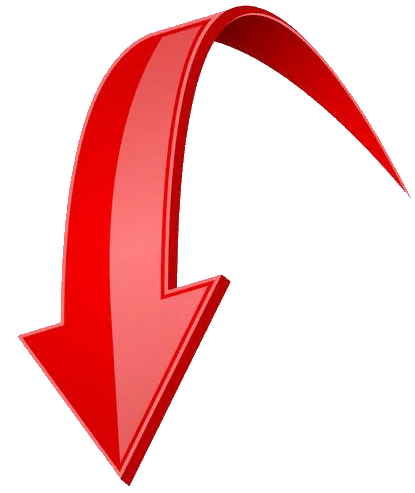 – СОК
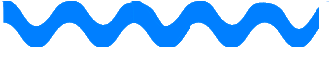 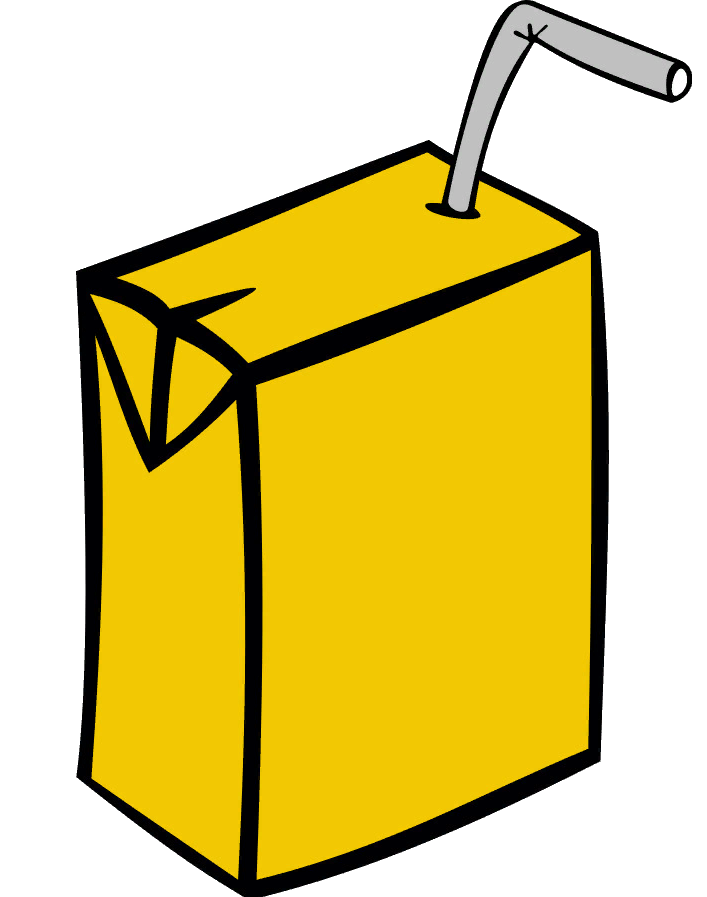 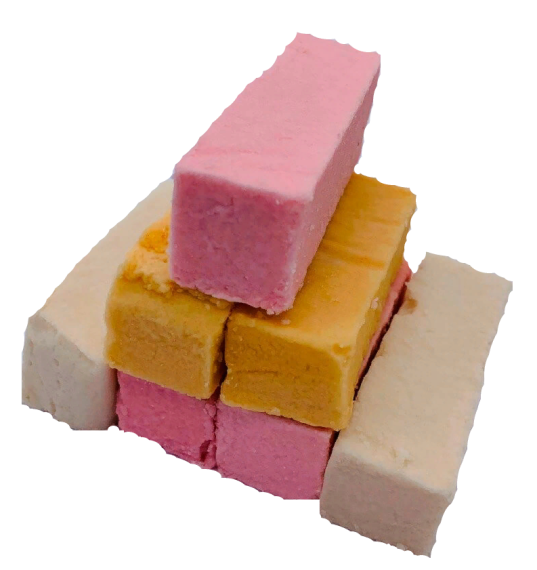 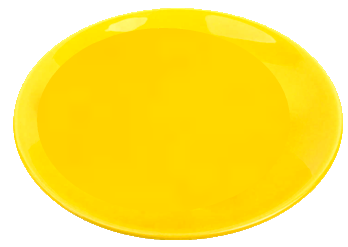 Какой?
Называй    и   нажимай…
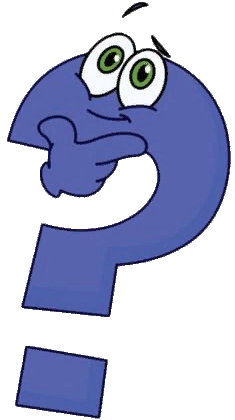 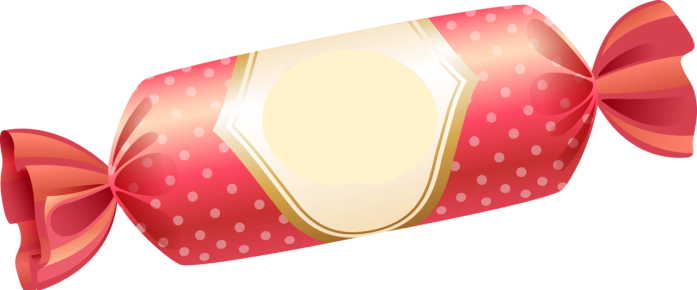 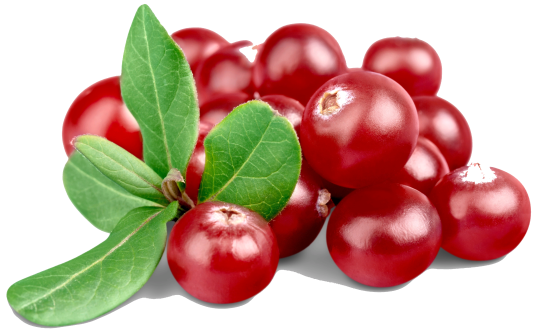 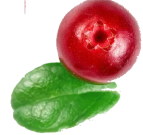 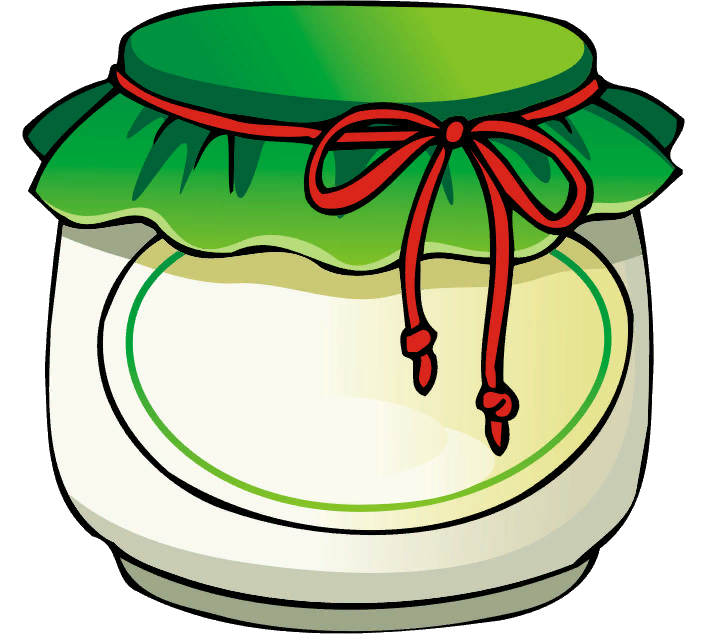 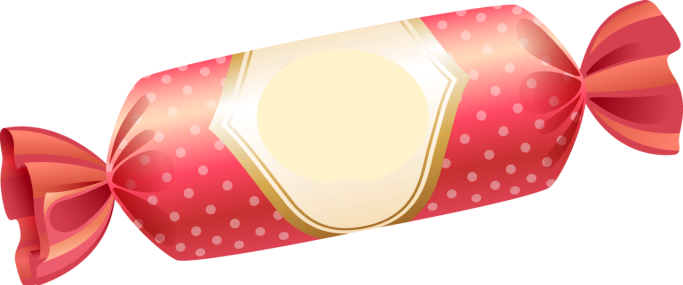 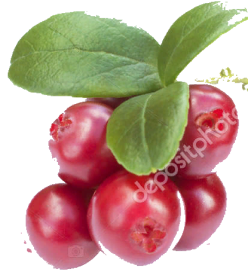 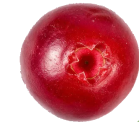 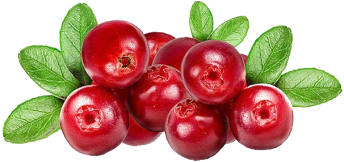 из БРУСНИКИ
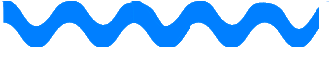 Продолжим  игру – нажимай на вопрос
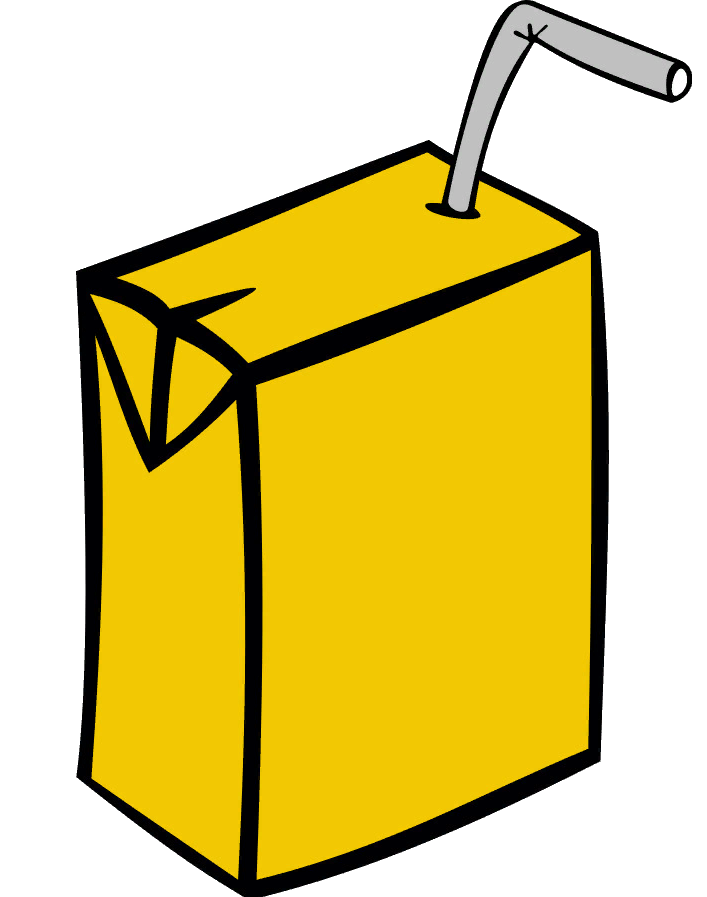 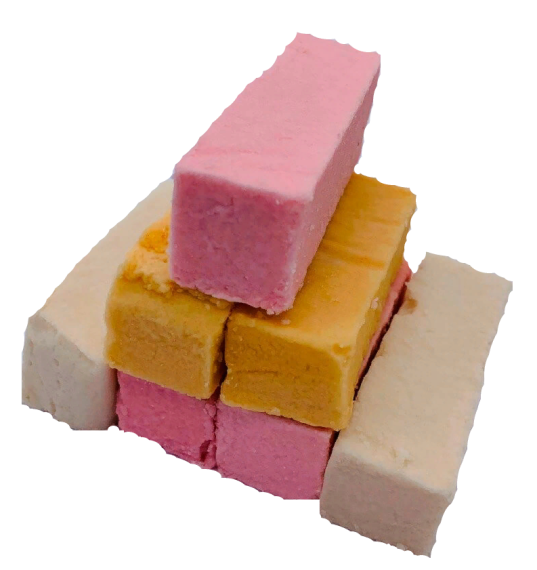 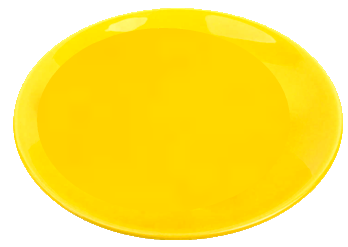 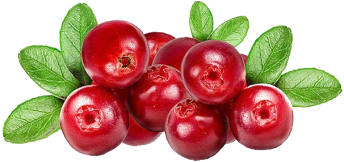 Называй и нажимай…
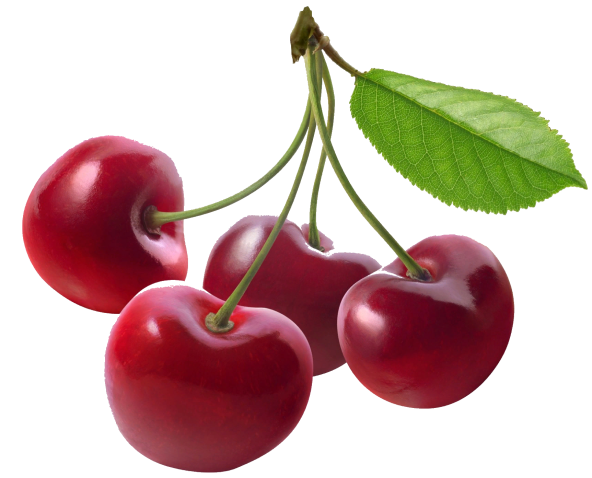 КОНФЕТЫ –
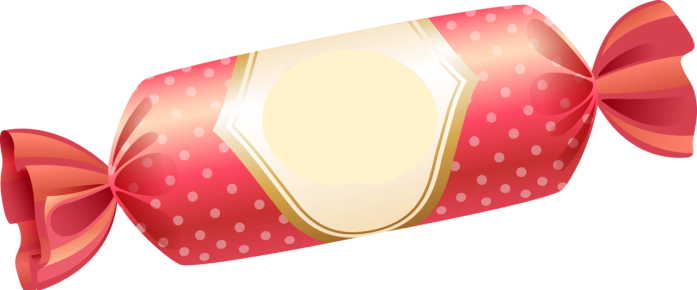 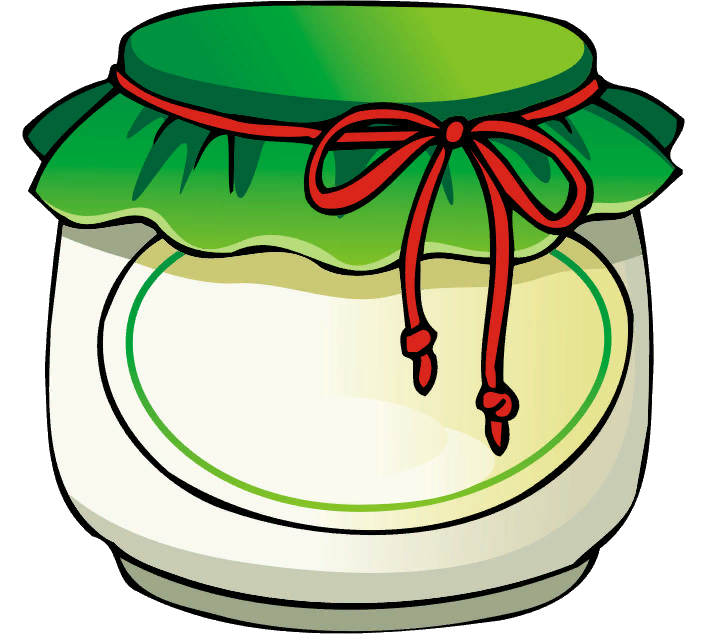 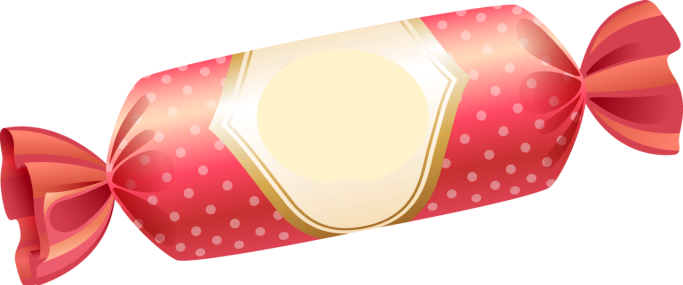 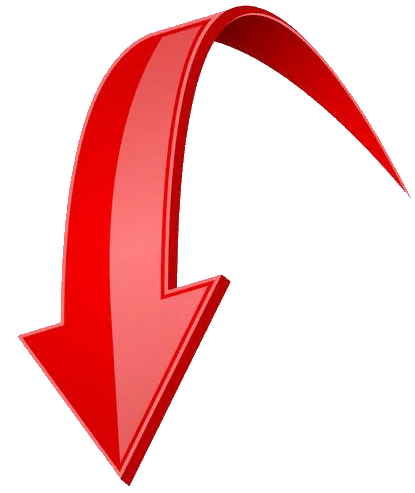 из  ВИШНИ
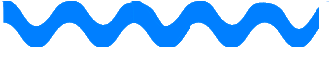 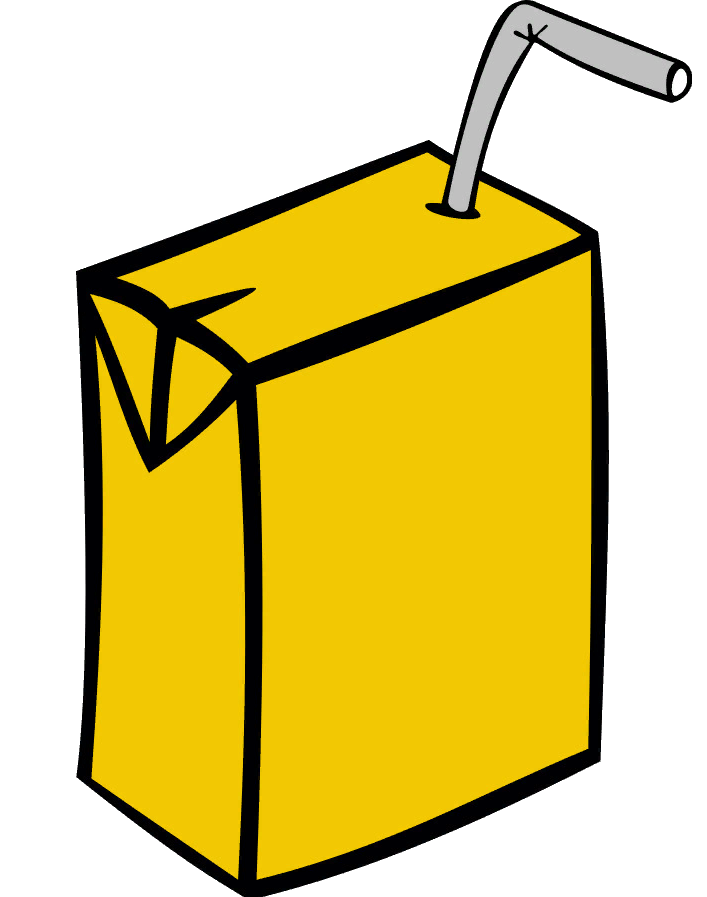 Какие?
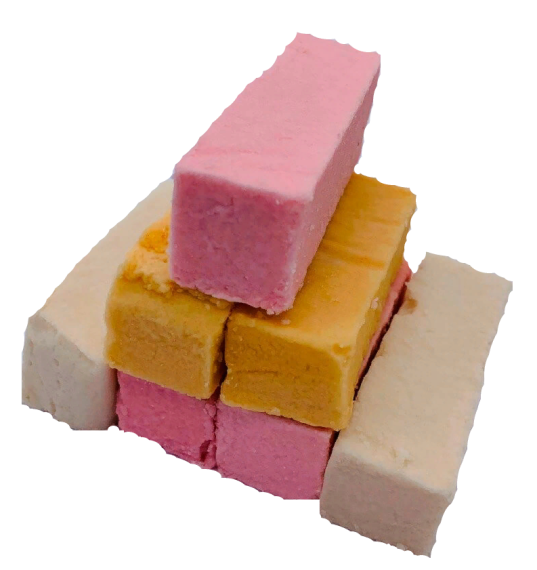 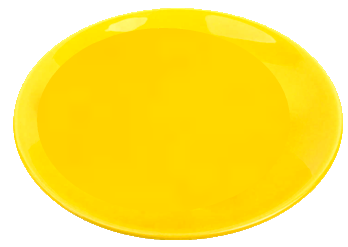 Называй  и нажимай…
– ВАРЕНЬЕ
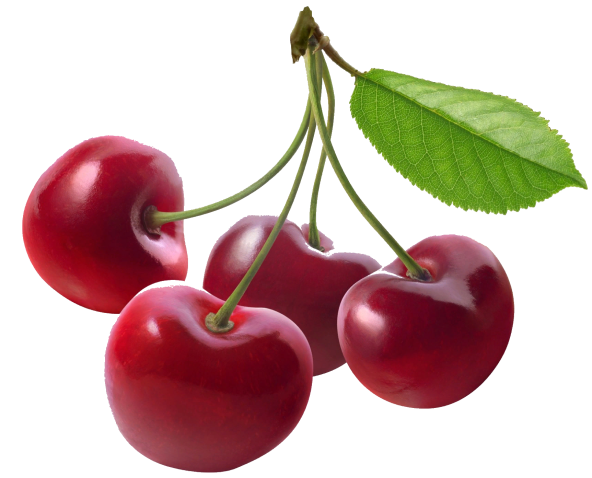 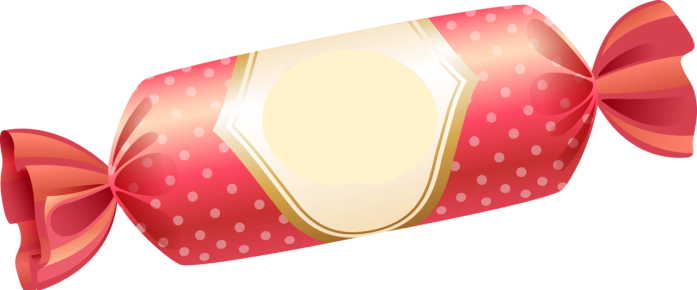 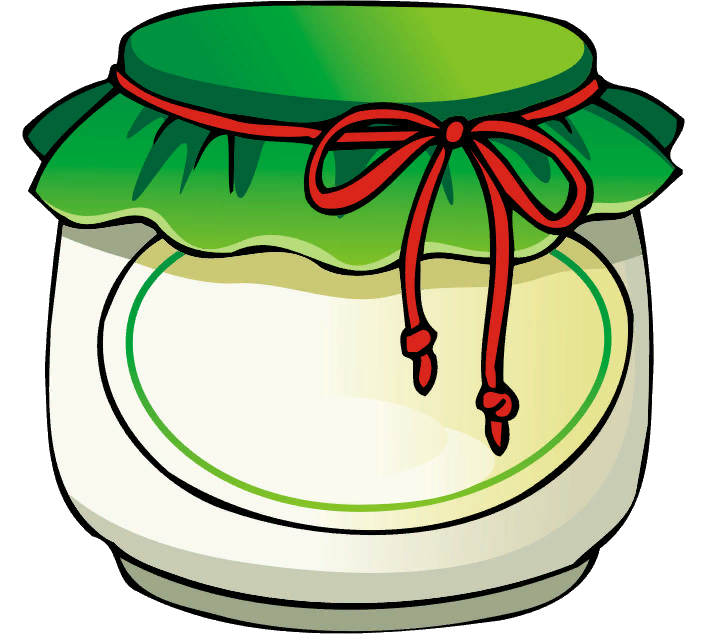 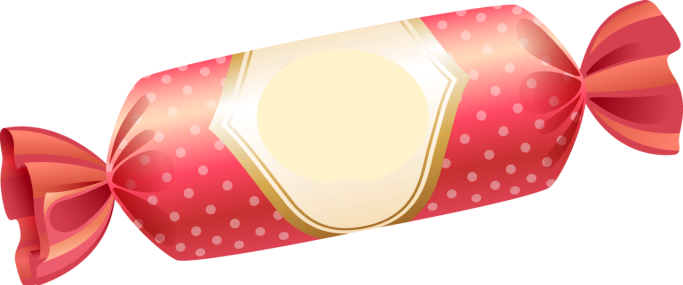 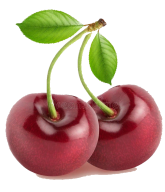 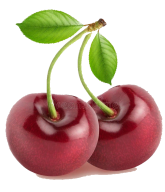 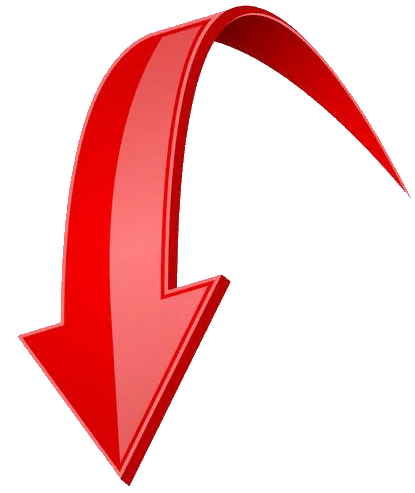 из  ВИШНИ
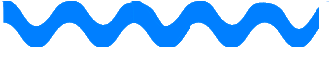 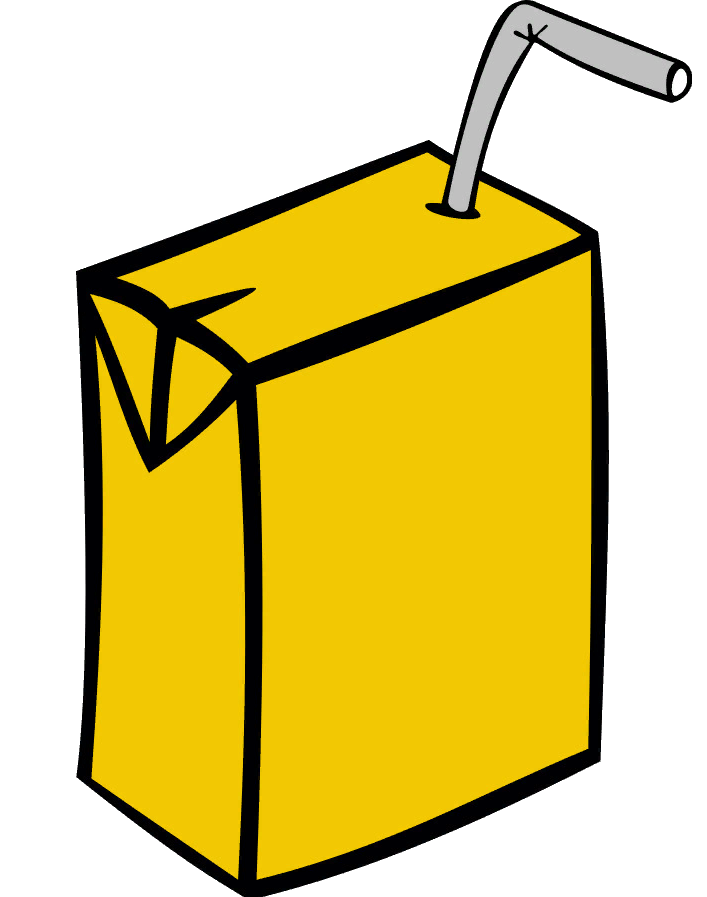 Какое?
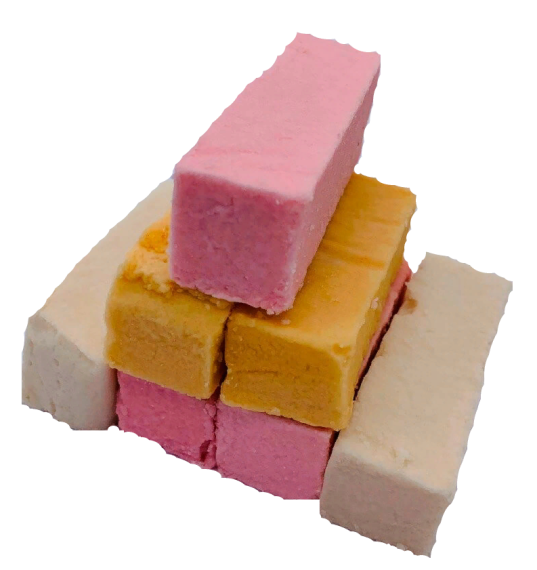 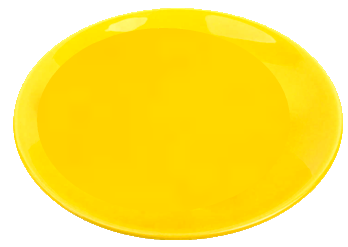 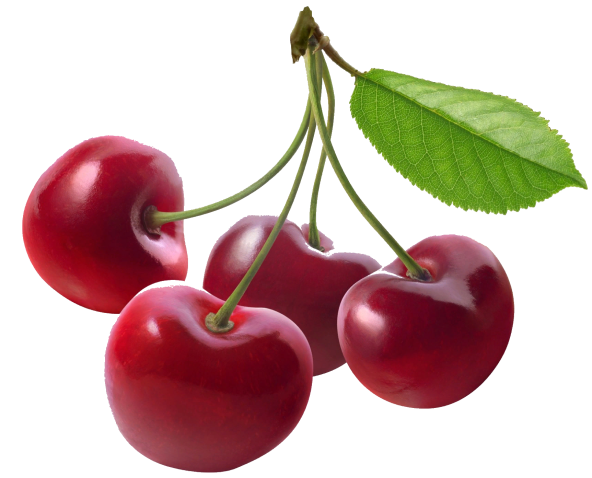 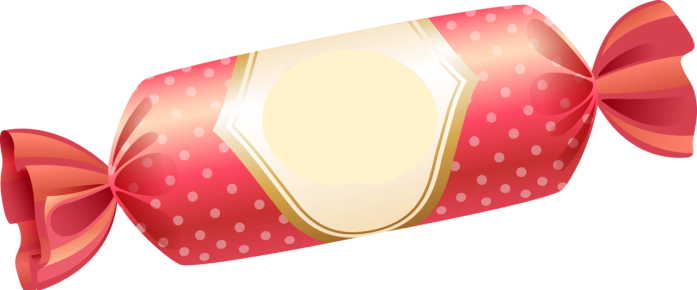 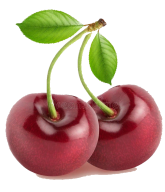 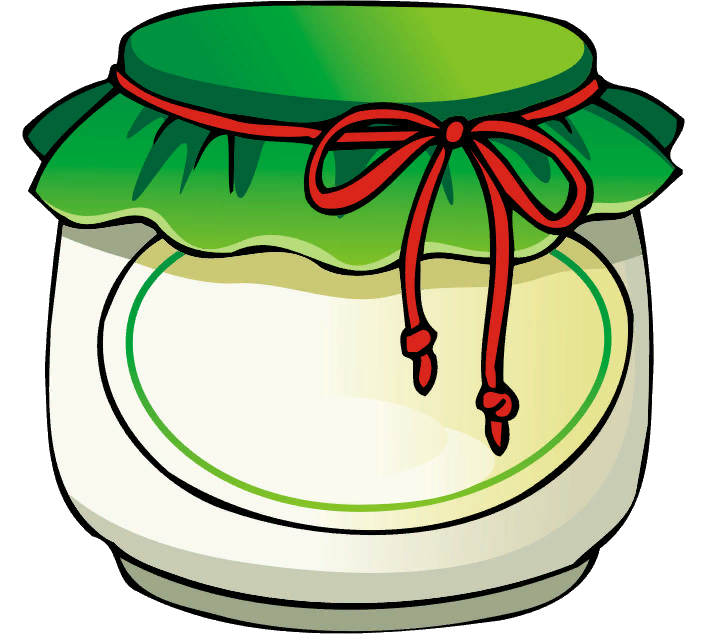 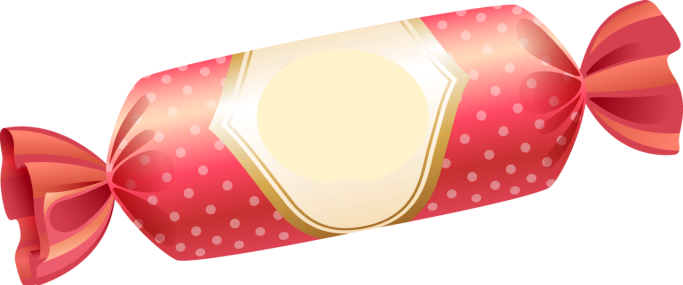 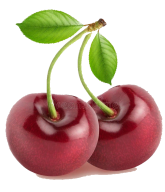 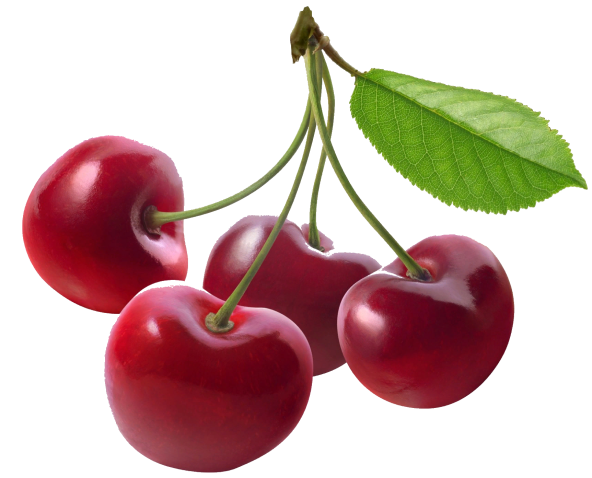 из ВИШНИ
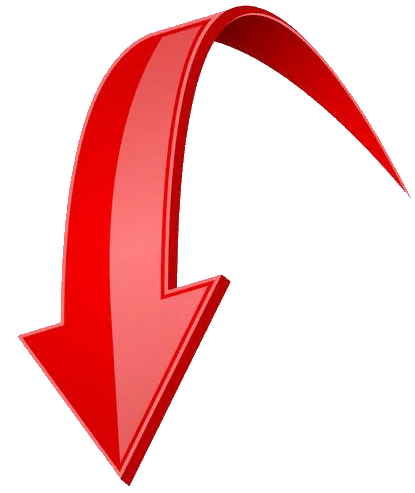 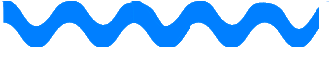 ПАСТИЛА –
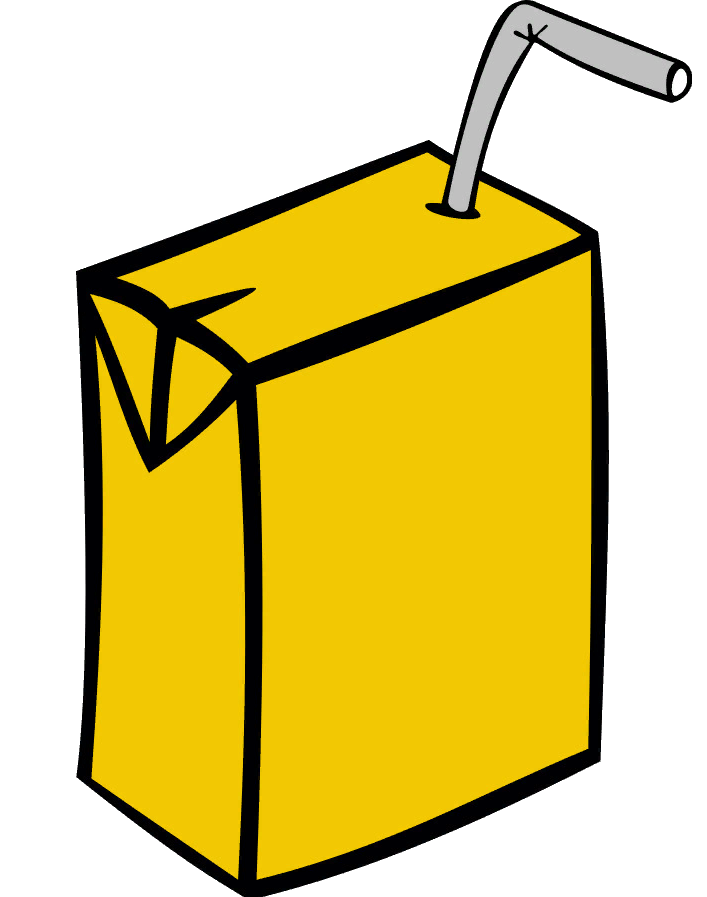 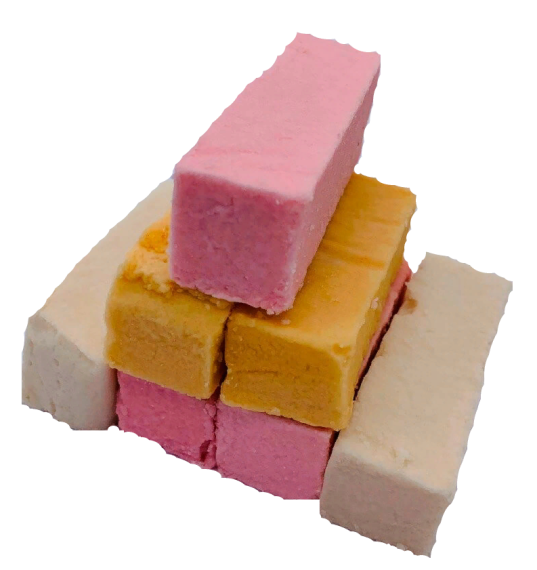 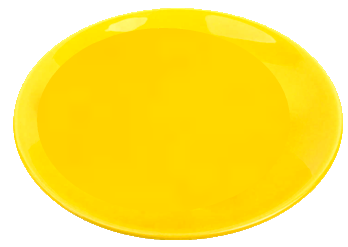 Какая?
Называй и нажимай…
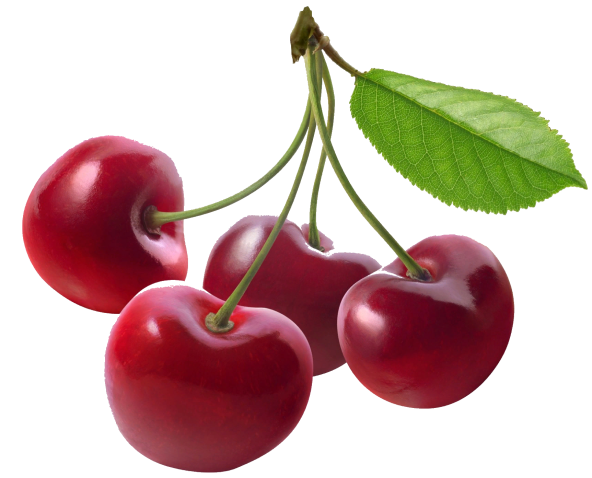 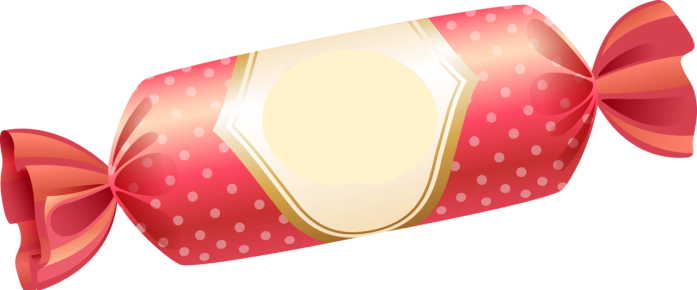 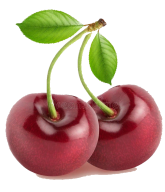 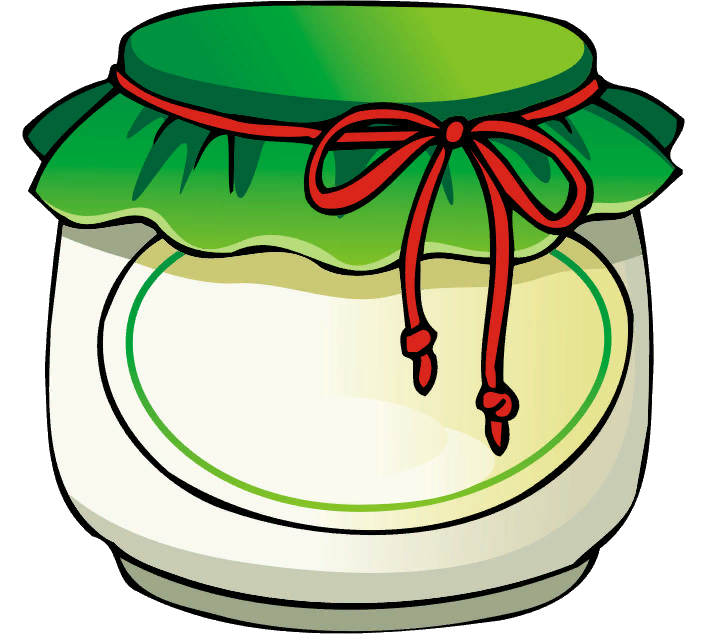 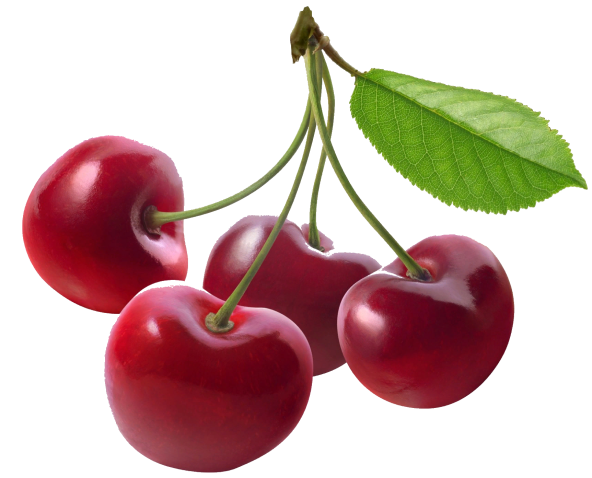 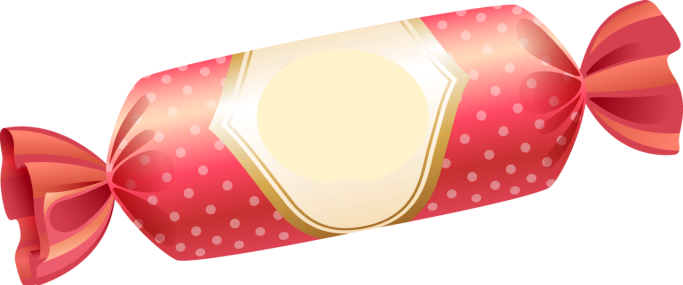 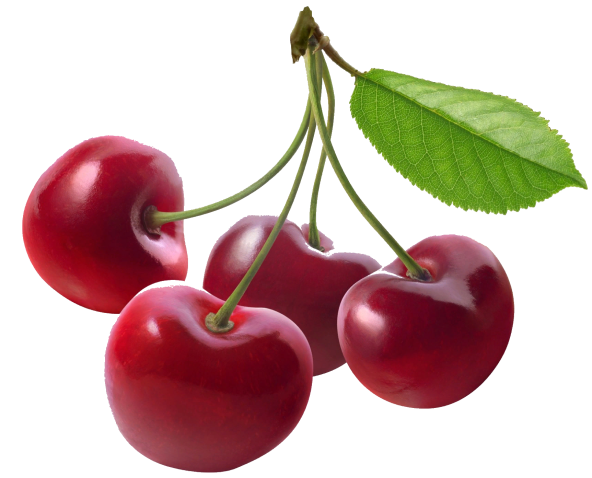 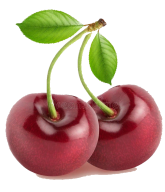 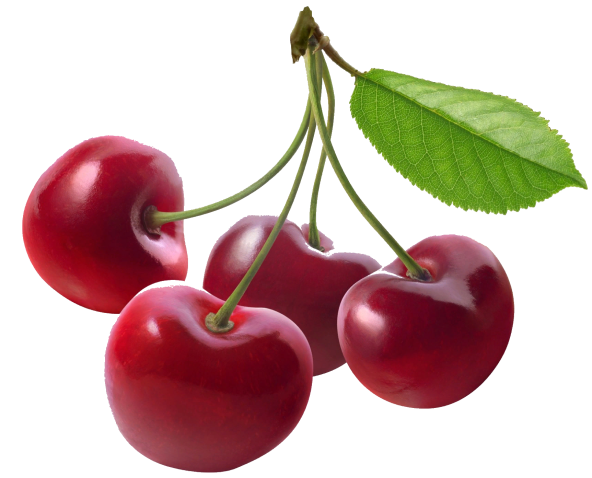 из ВИШНИ
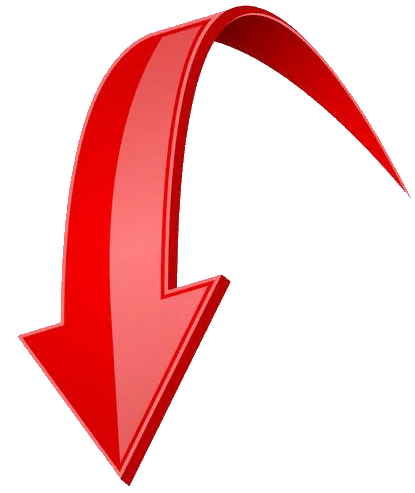 – СОК
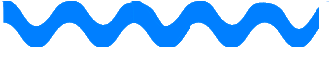 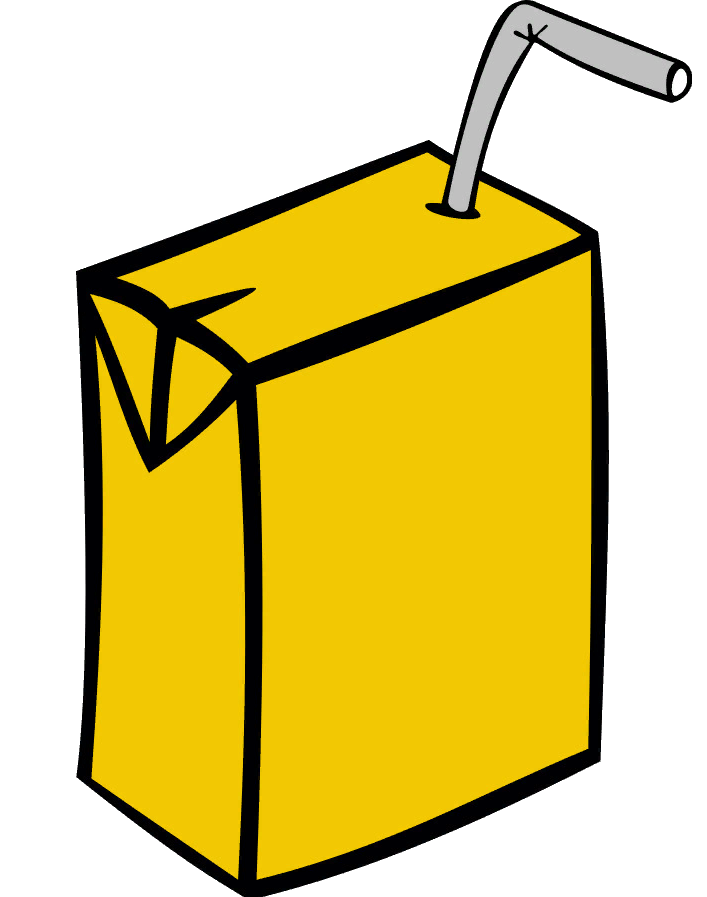 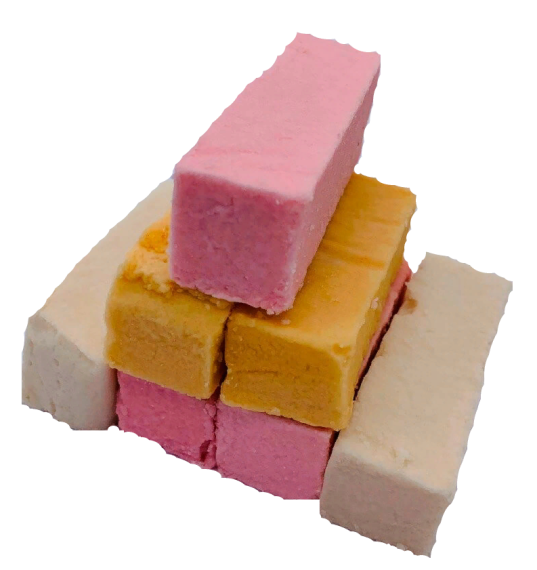 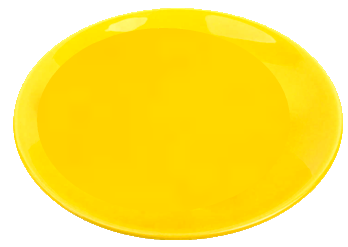 Какой?
Называй    и   нажимай…
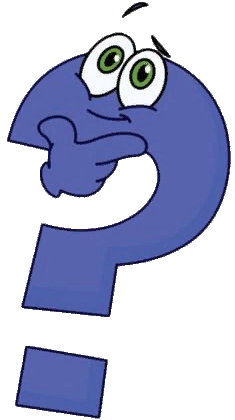 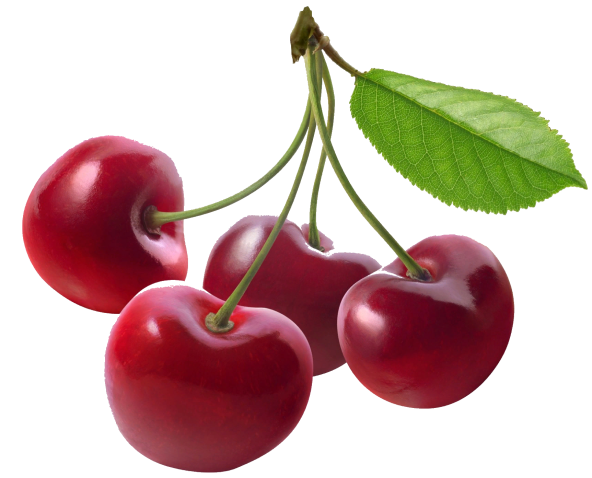 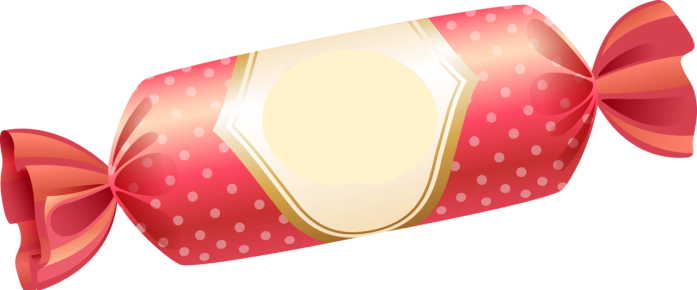 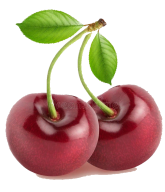 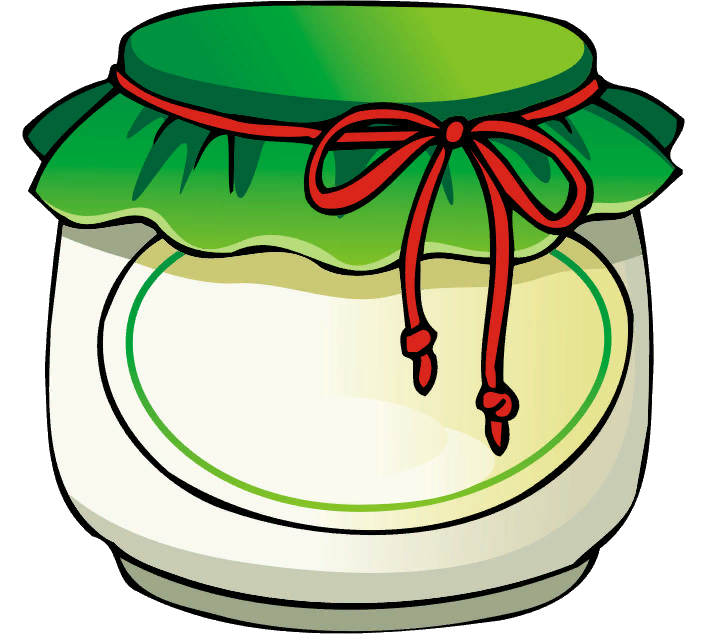 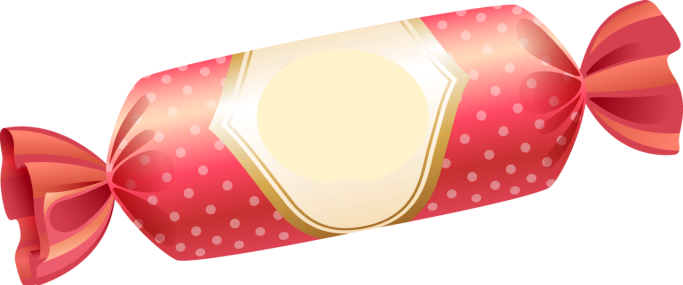 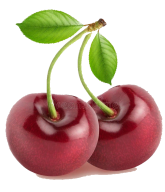 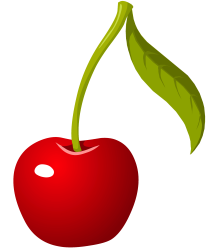 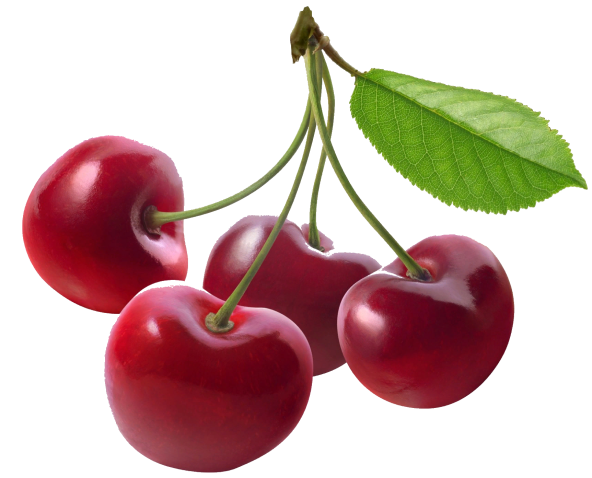 из ВИШНИ
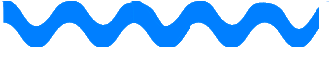 Продолжим  игру – нажимай на вопрос
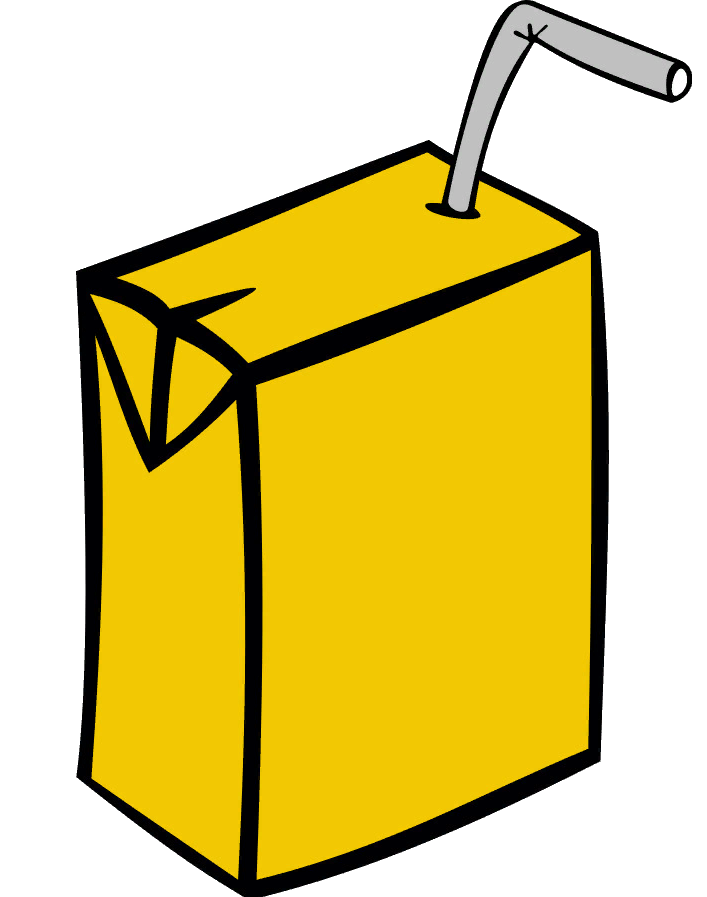 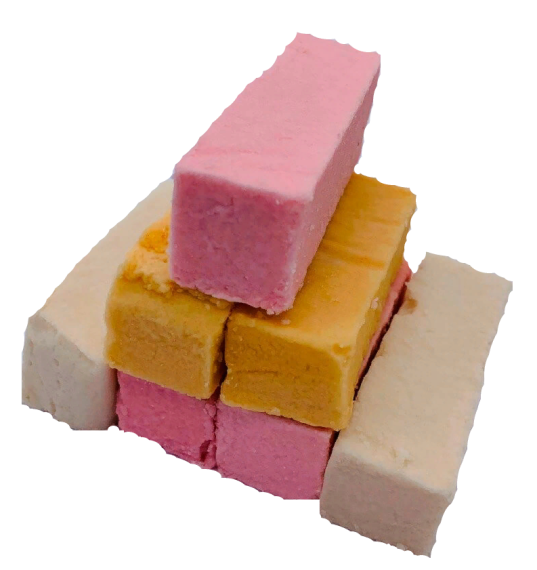 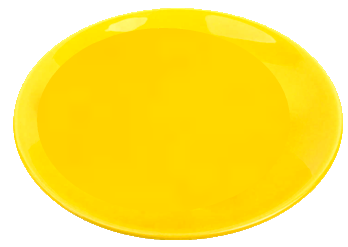 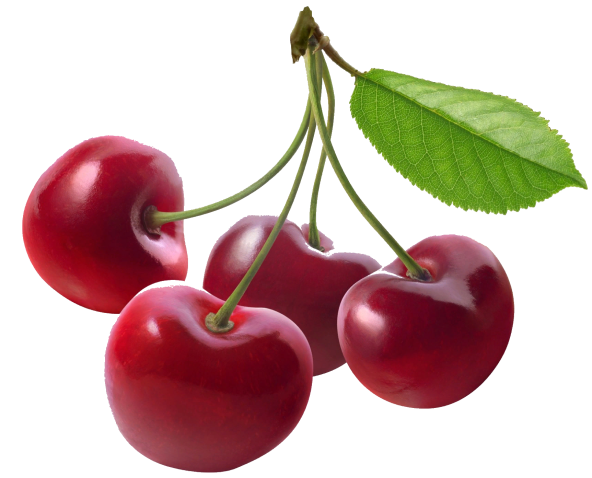 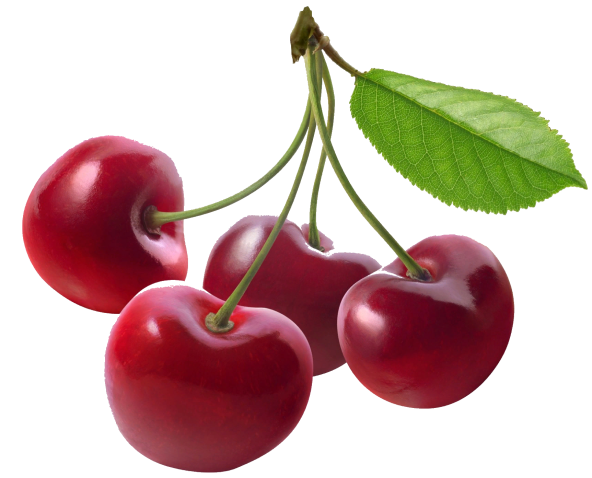 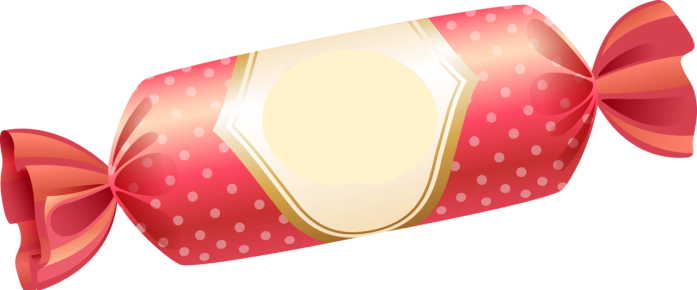 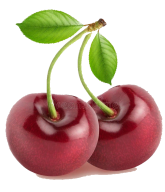 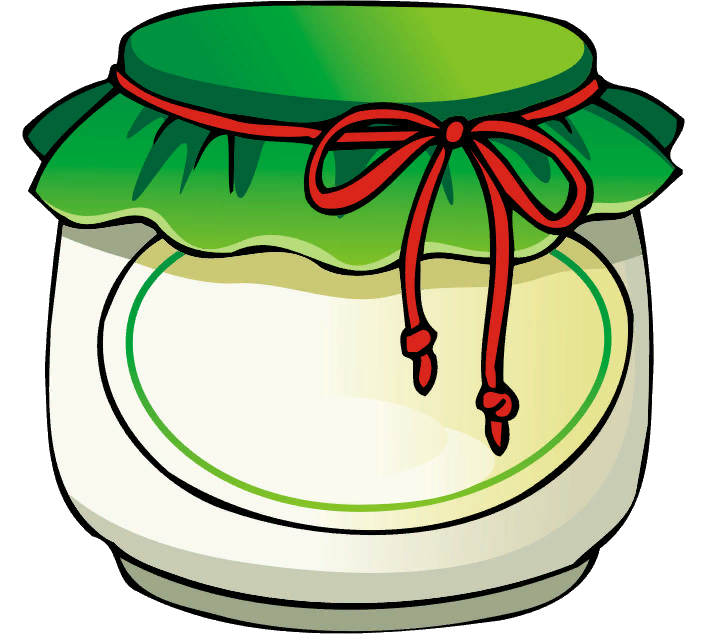 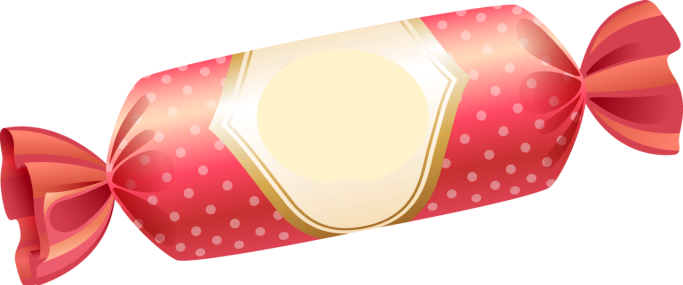 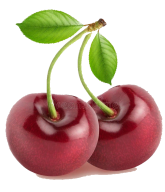 НАЗЫВАЙ
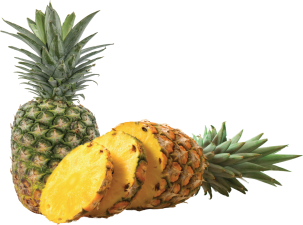 какие?
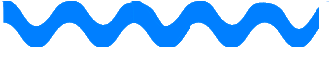 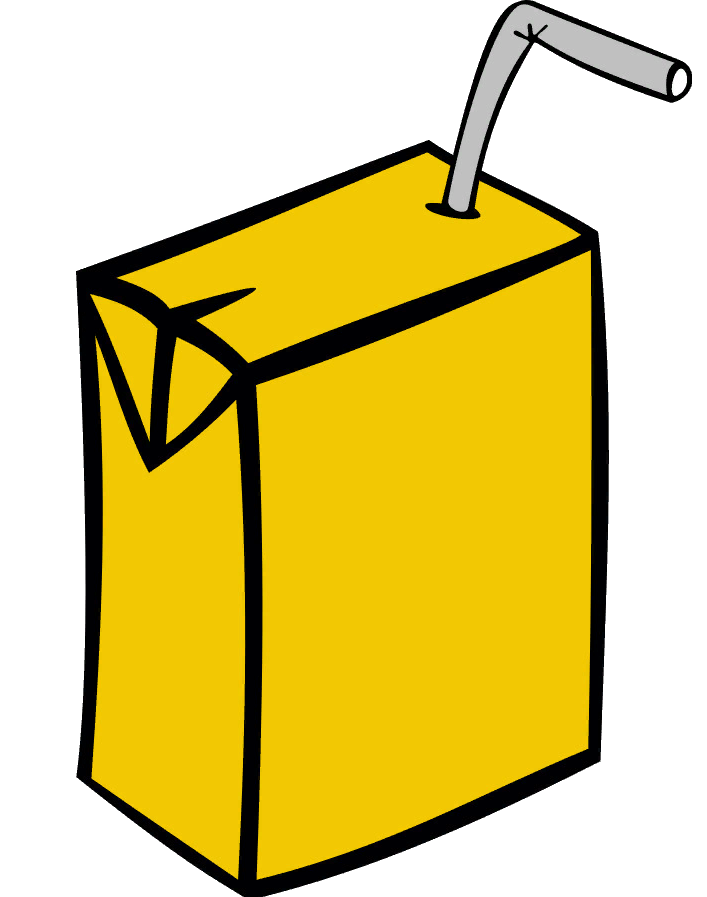 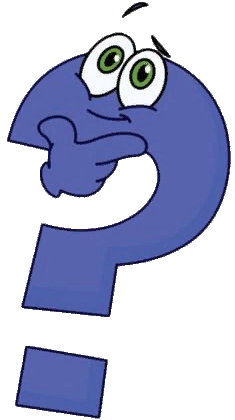 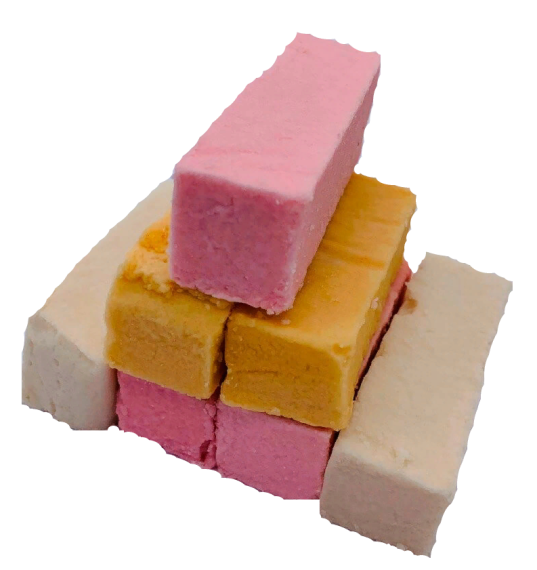 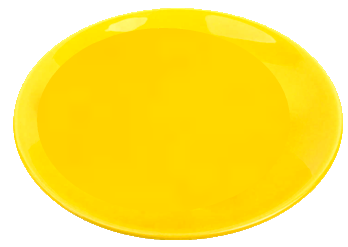 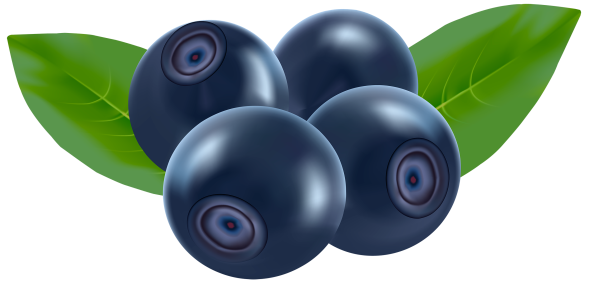 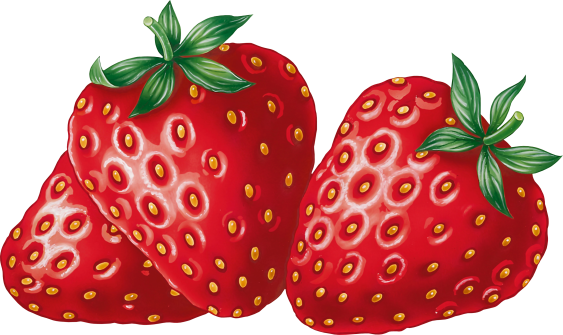 Продолжим – нажимай
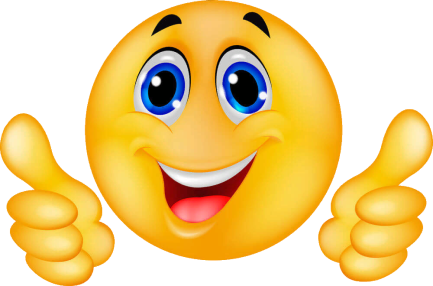 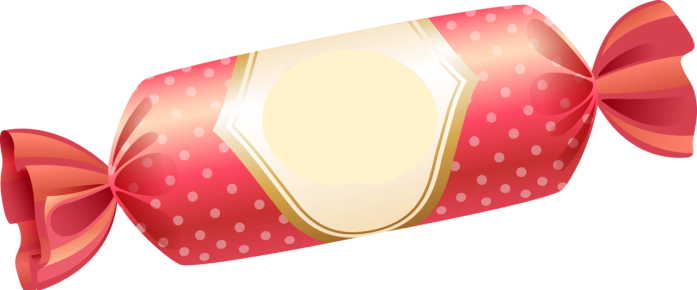 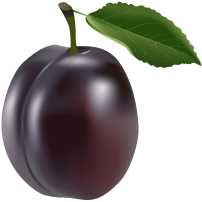 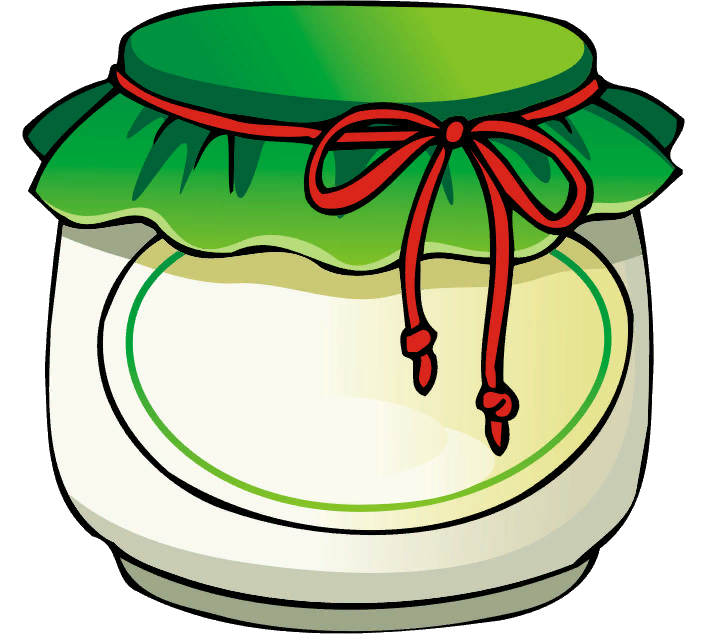 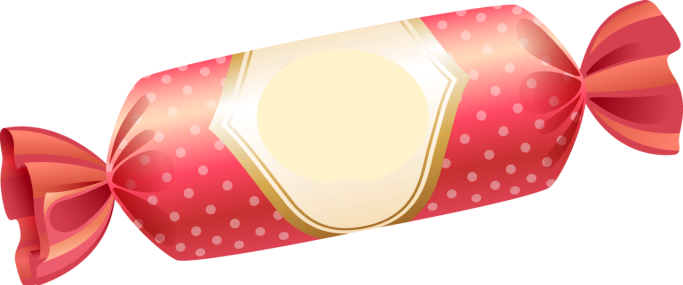 НАЗЫВАЙ
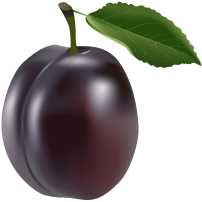 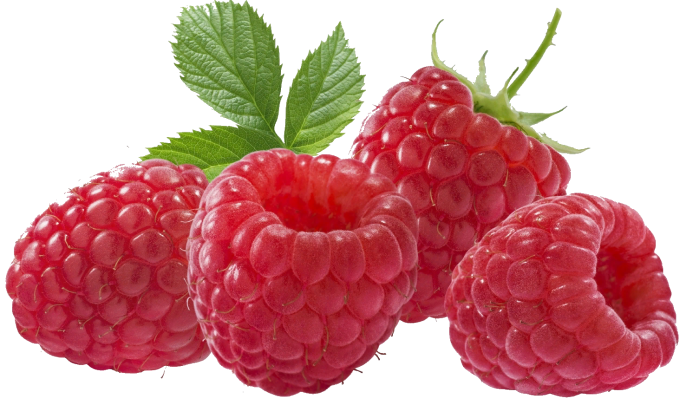 какие?
МОЛОДЦЫ !
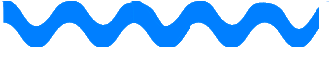 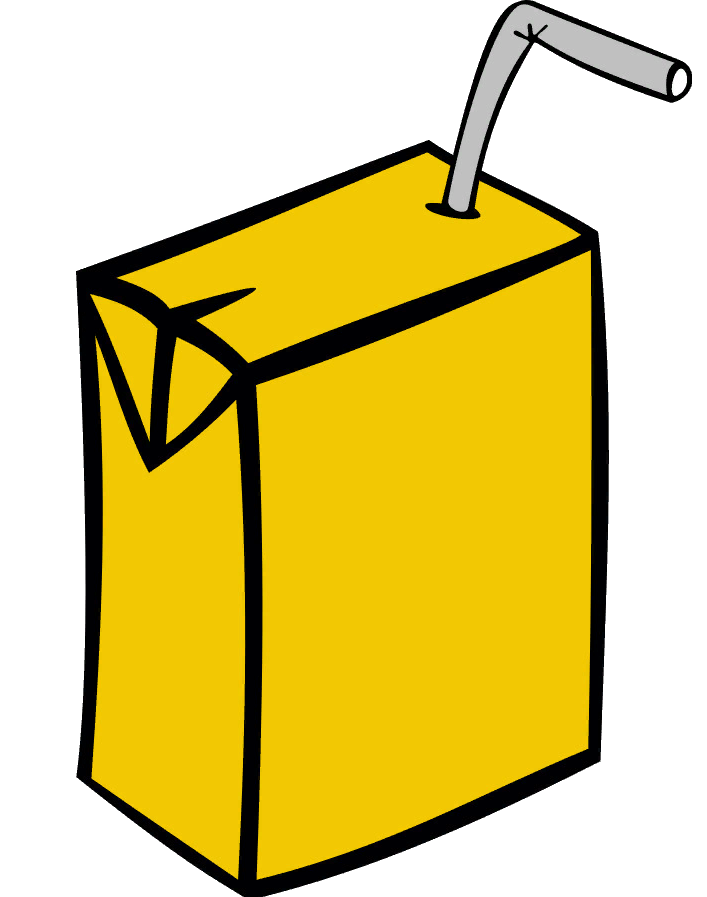 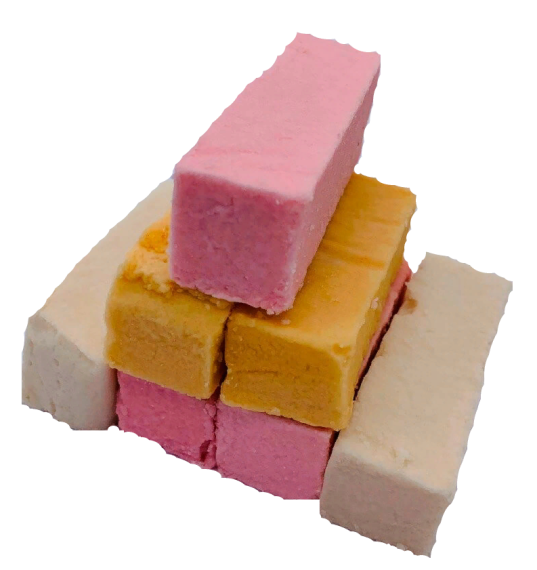 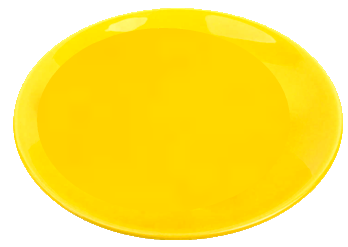 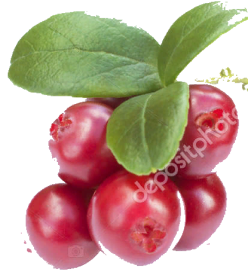 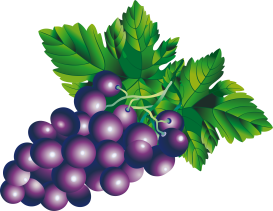